I was playing tennis at 5 o’clock yesterday afternoon.ButI played tennis yesterday afternoon.
Past simple Tense   &  Past Continuous Tense
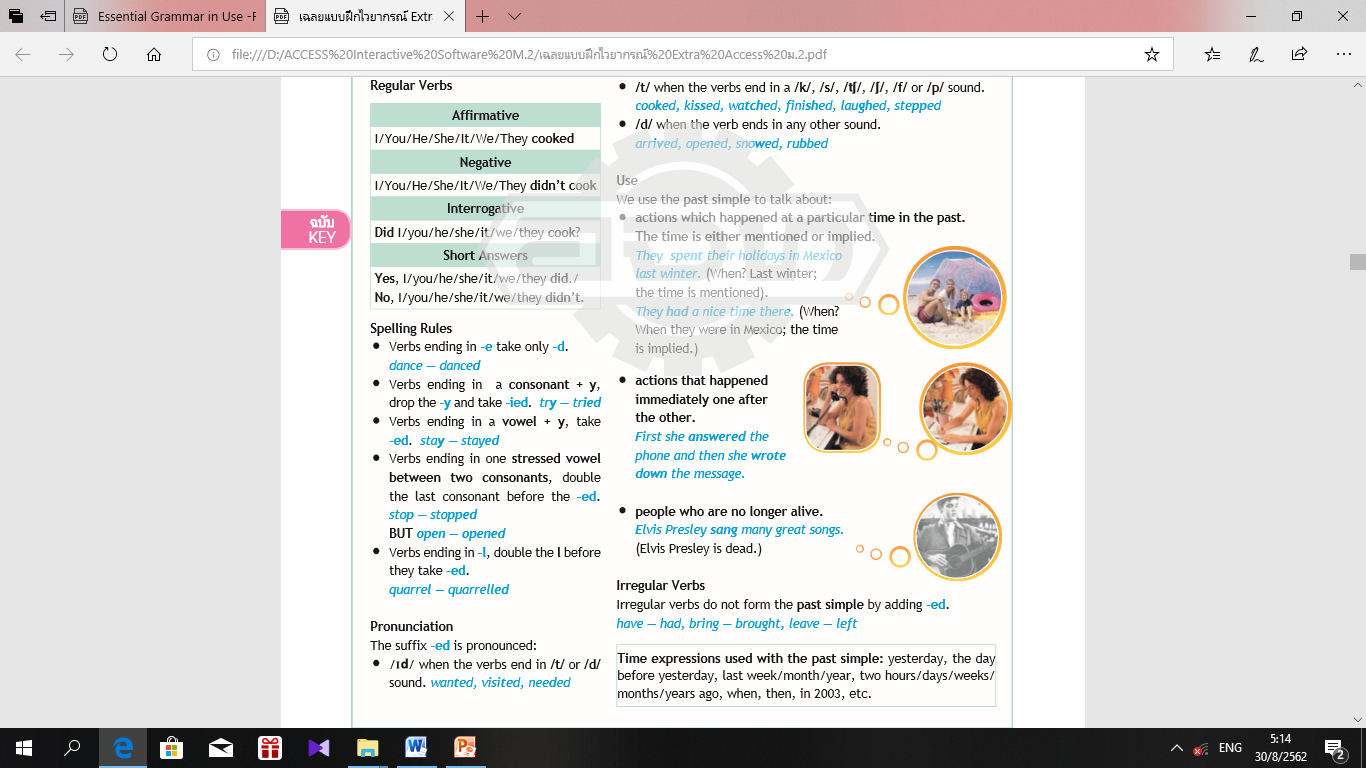 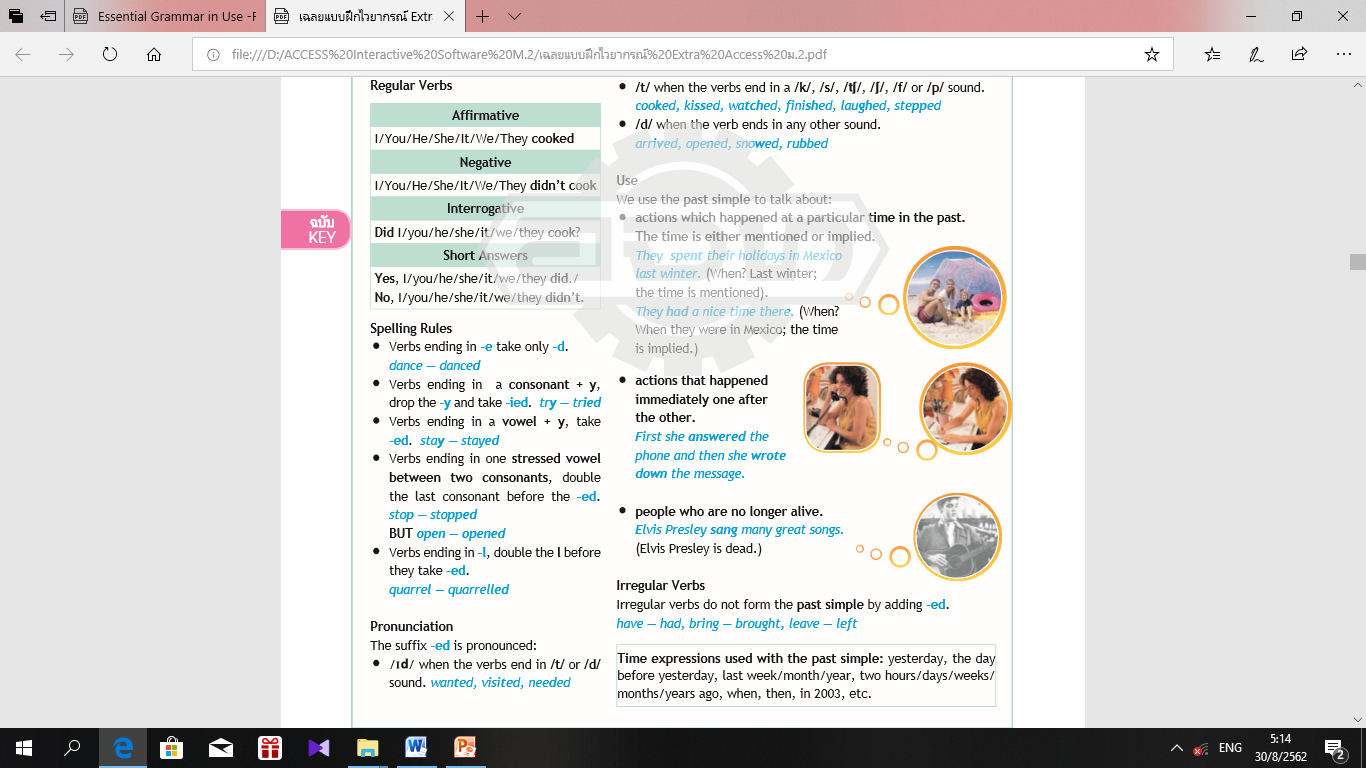 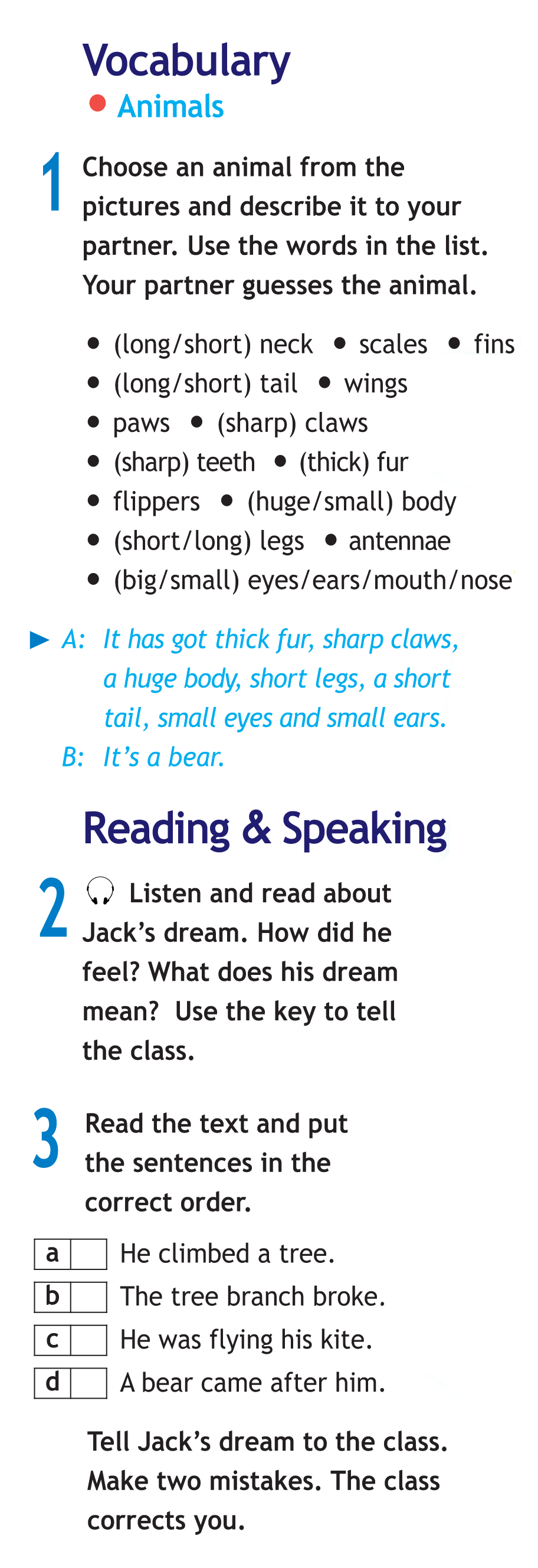 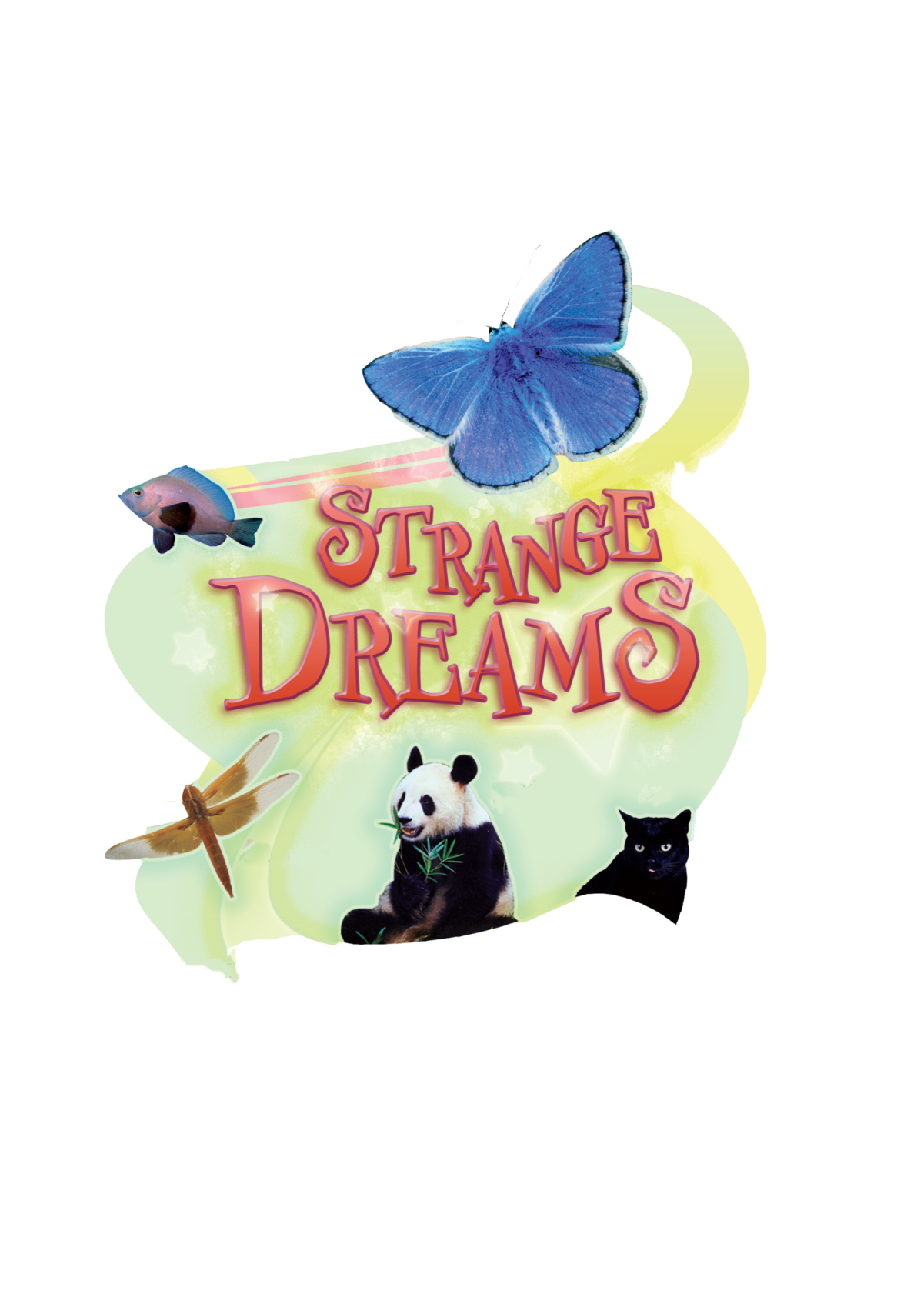 In my dream it was a warm autumn
afternoon. I was having a picnic in the
forest with my family. My parents
were relaxing while I was flying my
kite. Suddenly, a big bear appeared
from behind a tree. It was looking
for food. It saw me and came after
me. I quickly climbed a tree but then
I heard a loud cracking noise. I was
falling out of the tree and the bear was
waiting for me below. I started screaming
and ... I woke up.
                                    Jack
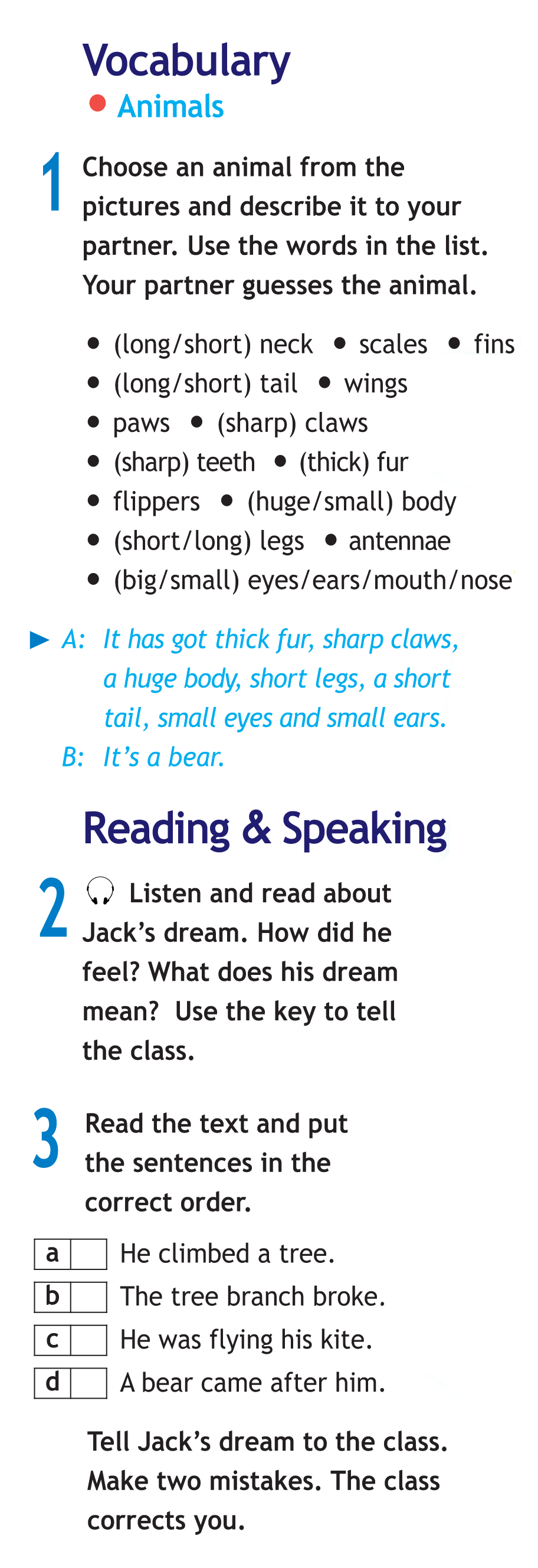 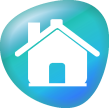 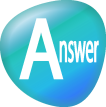 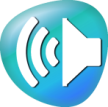 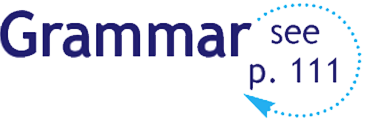 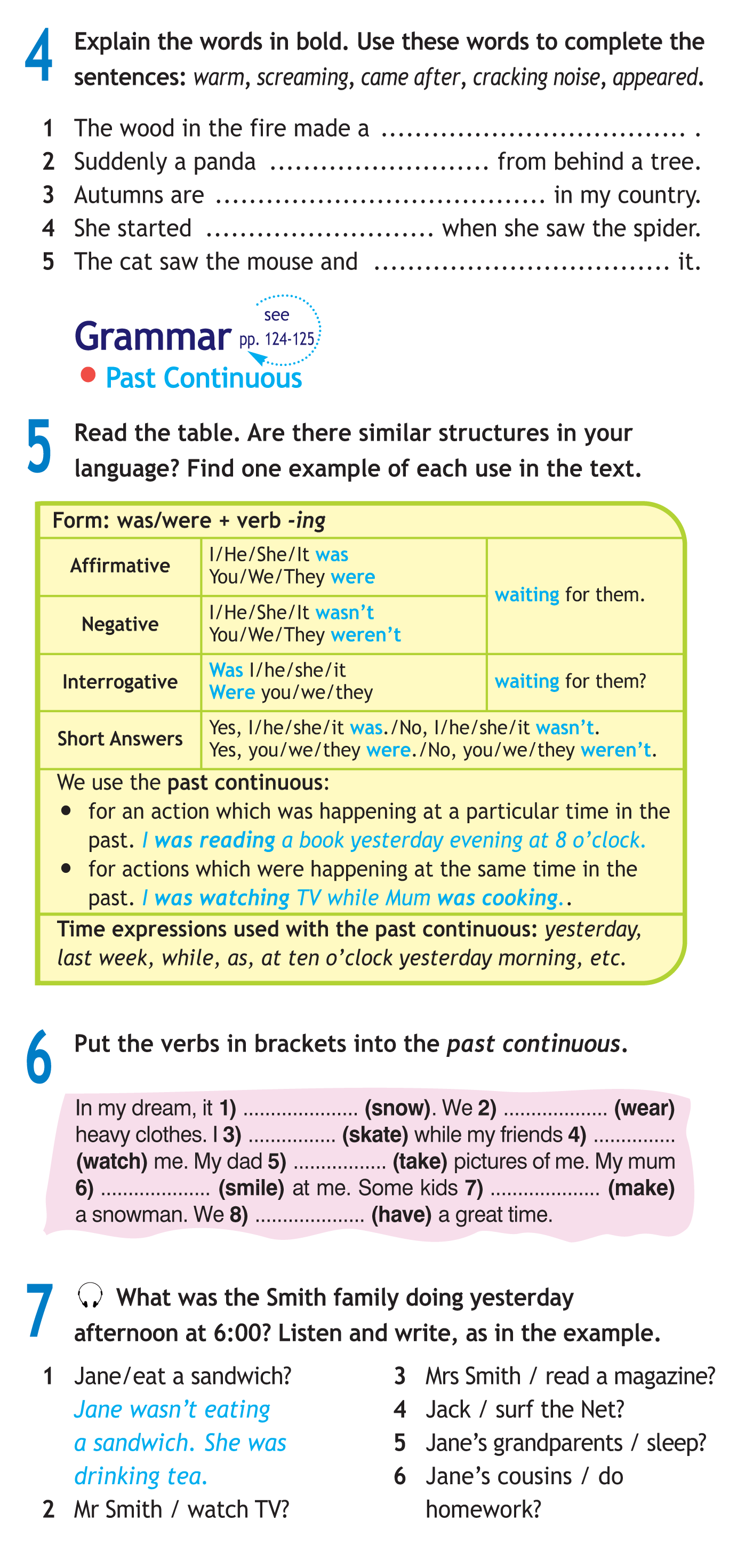 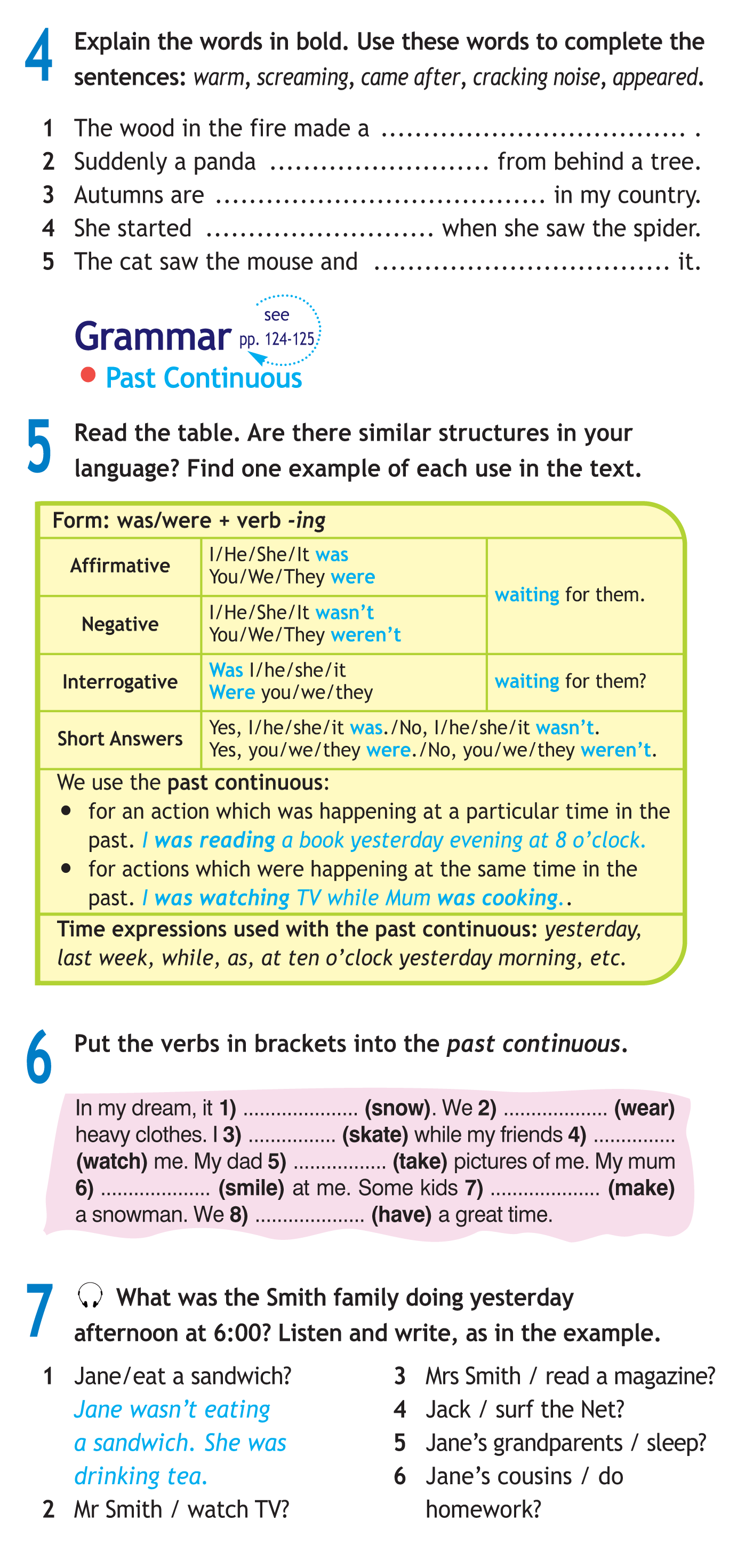 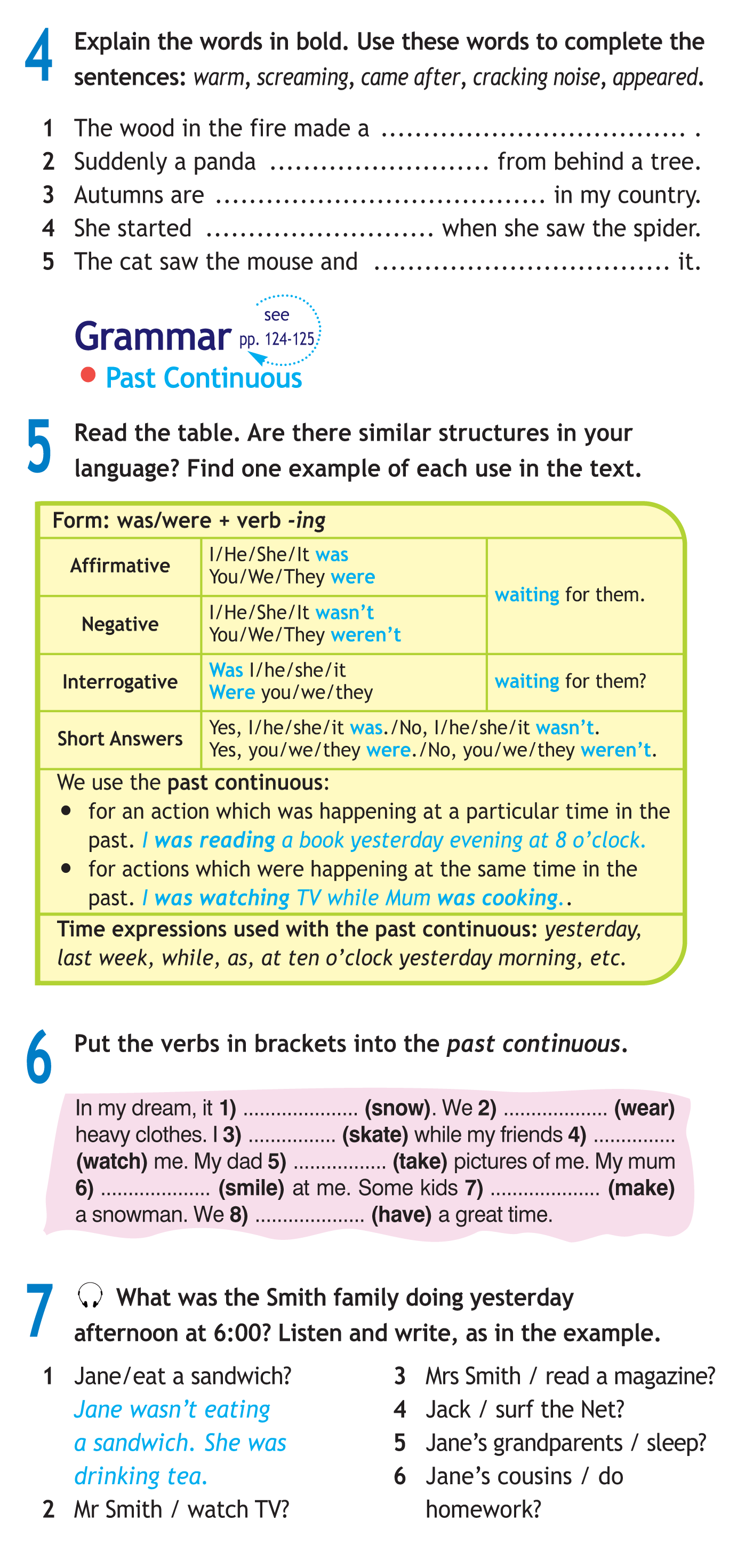 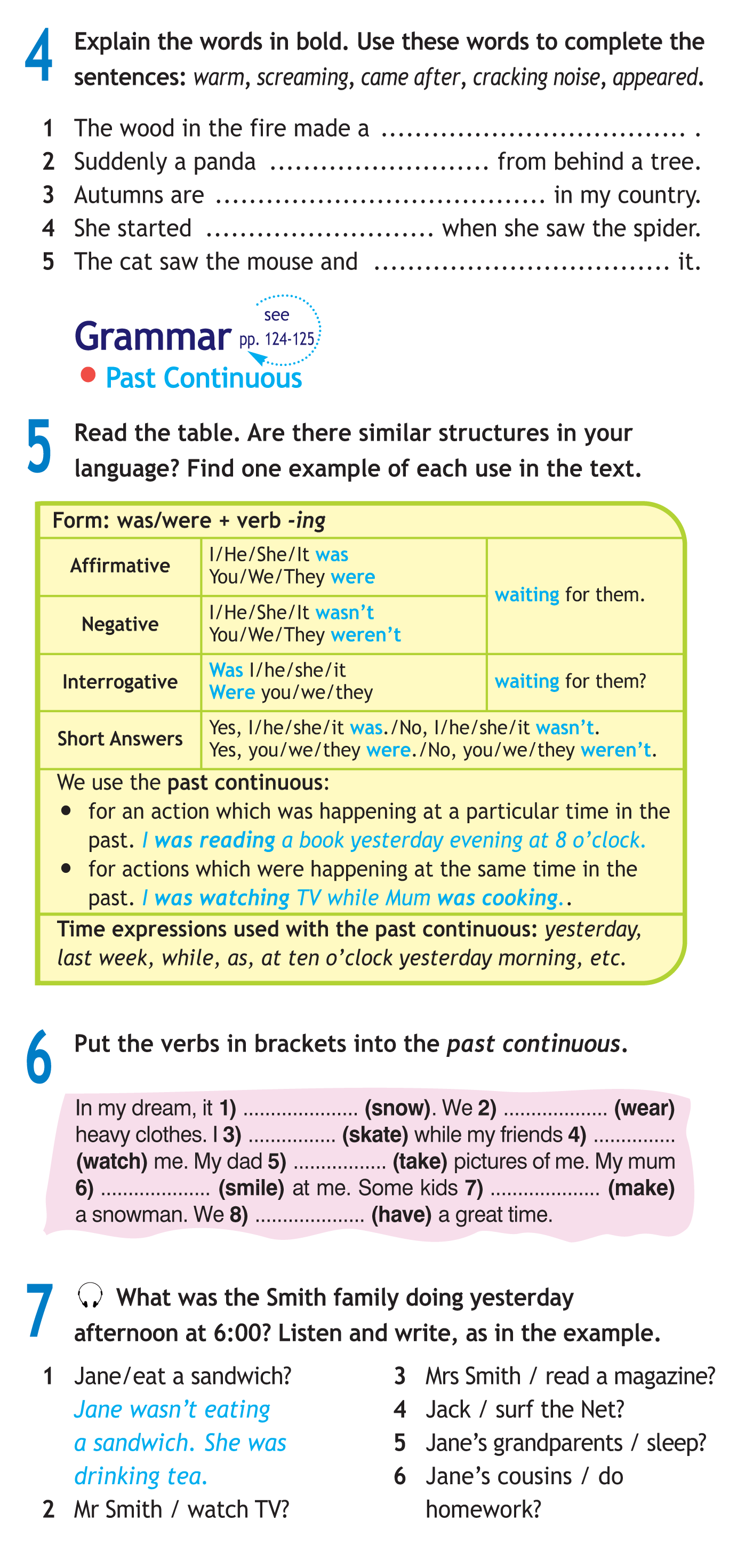 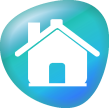 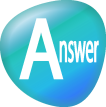 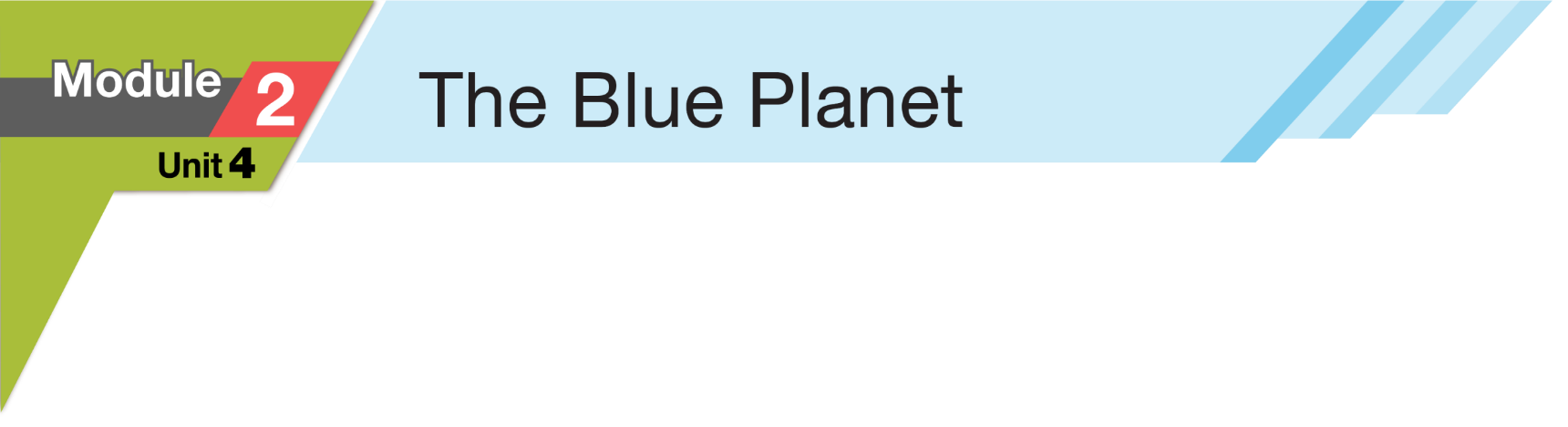 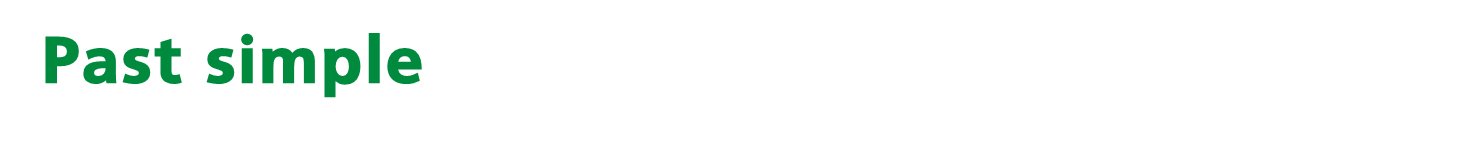 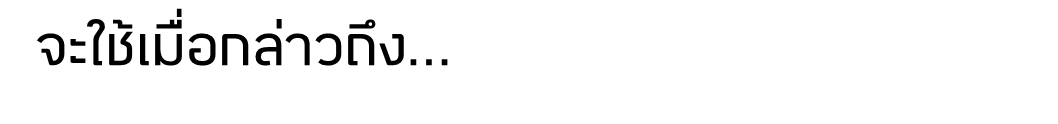 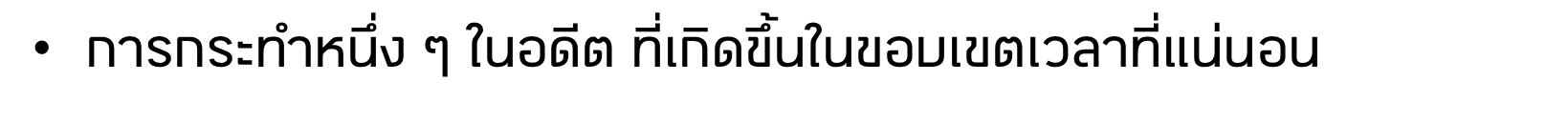 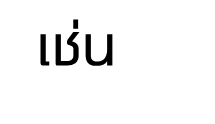 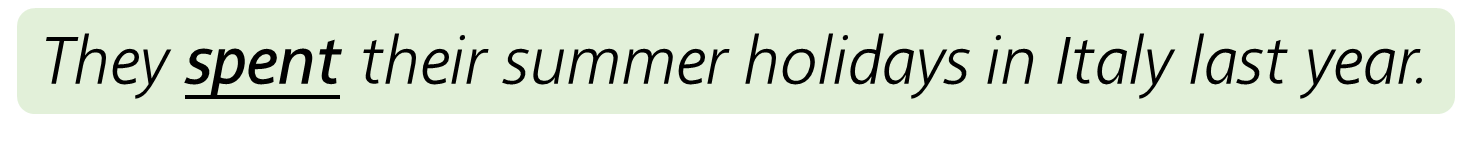 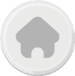 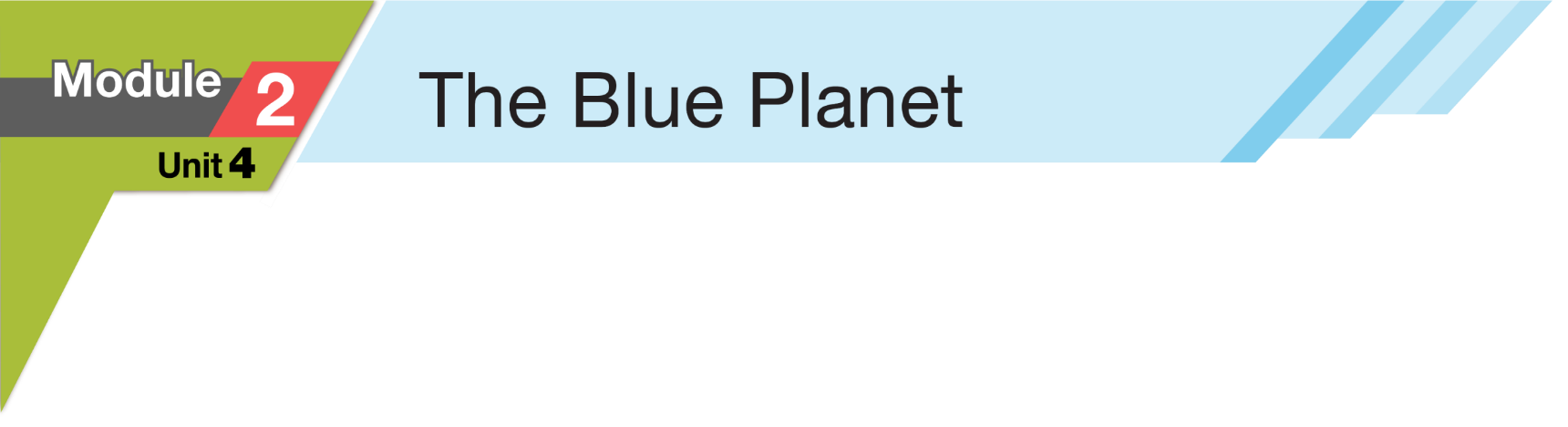 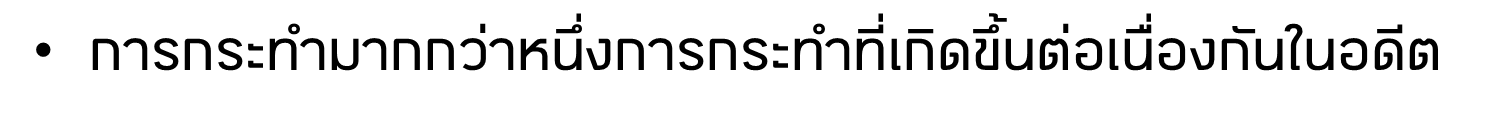 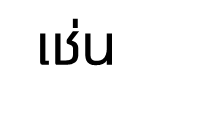 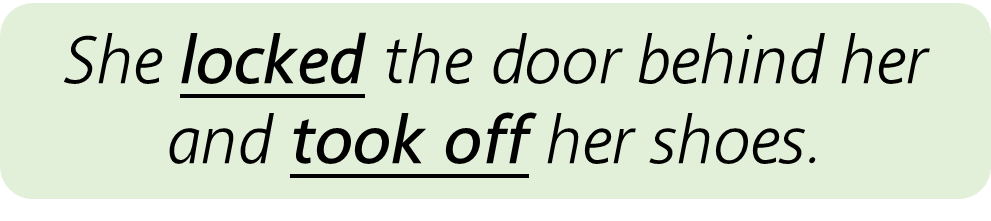 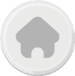 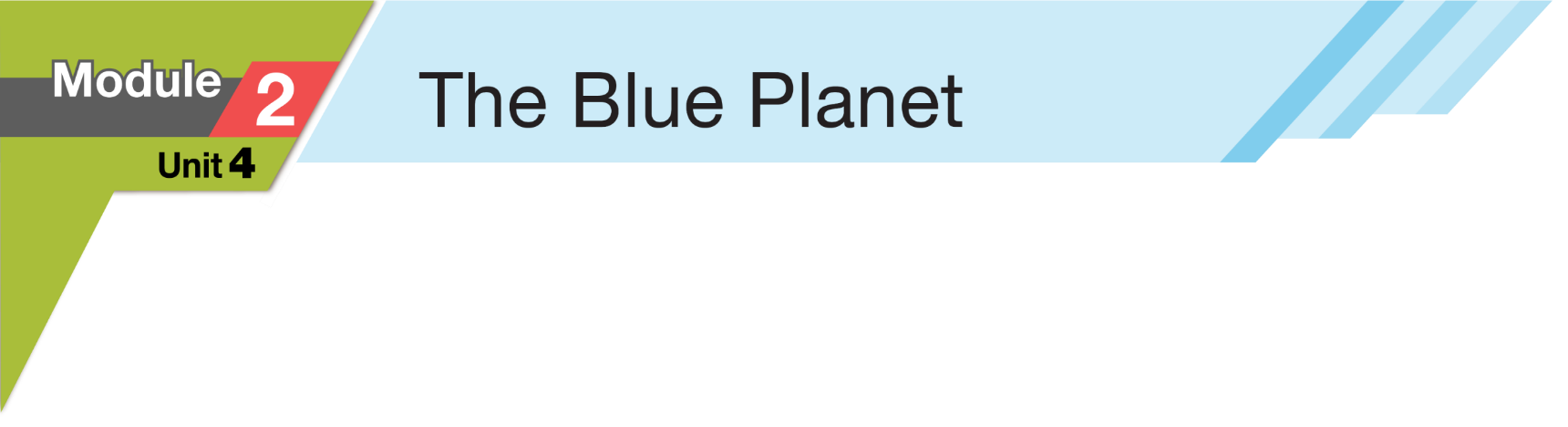 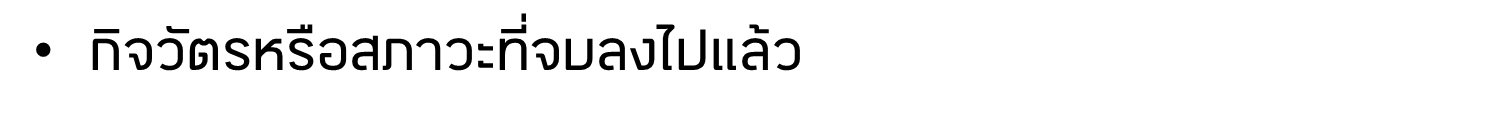 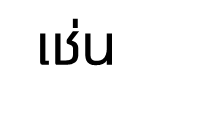 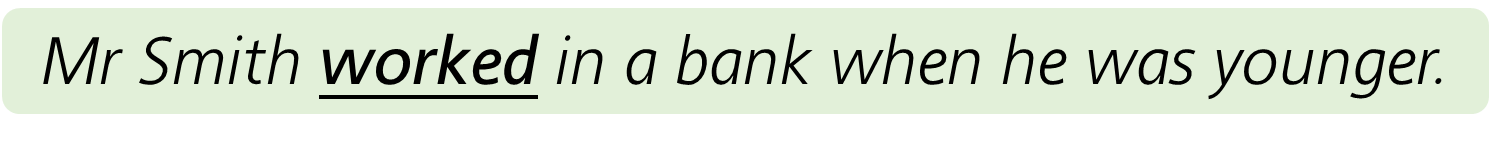 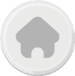 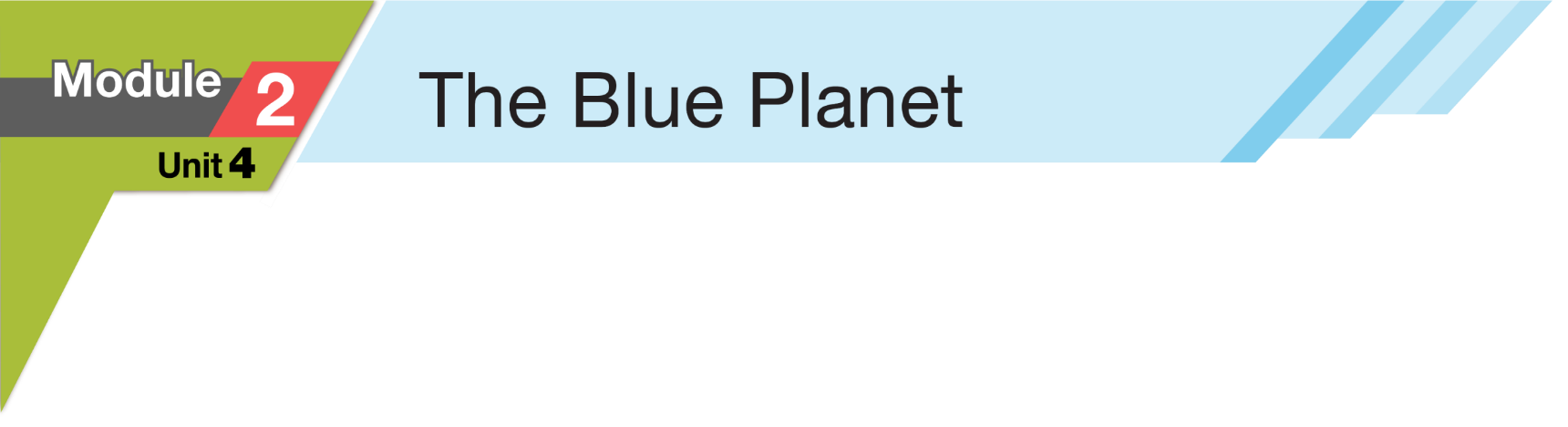 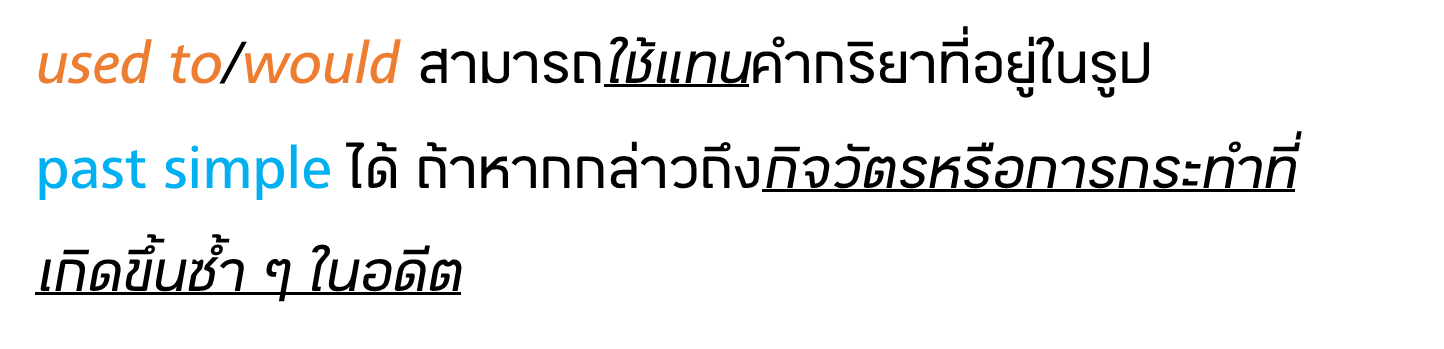 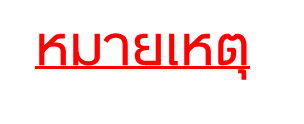 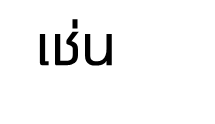 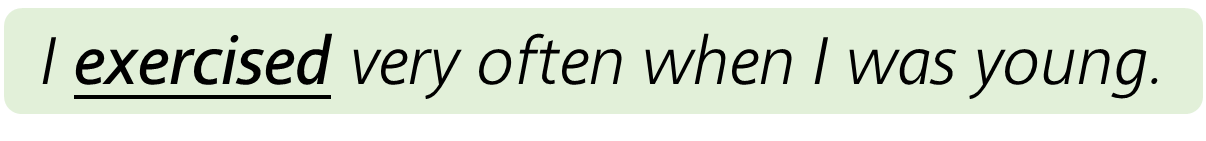 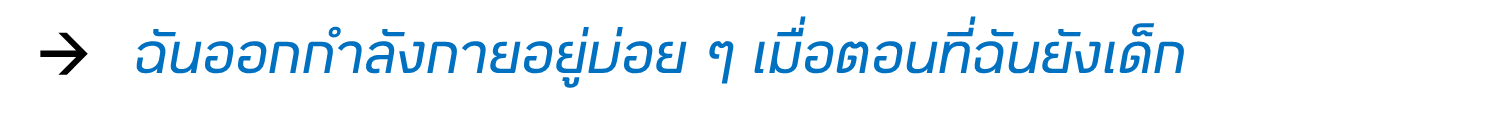 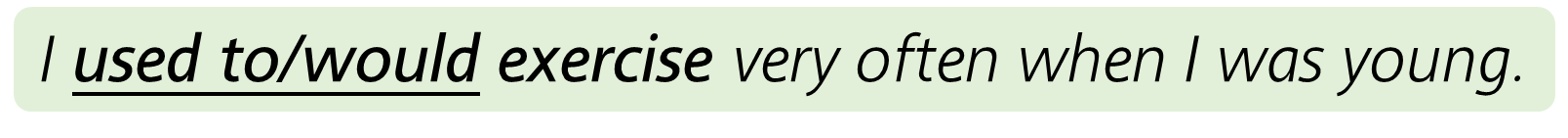 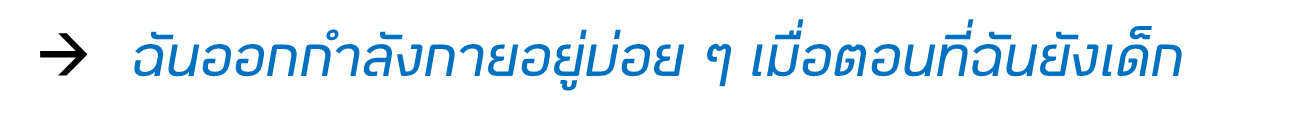 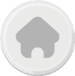 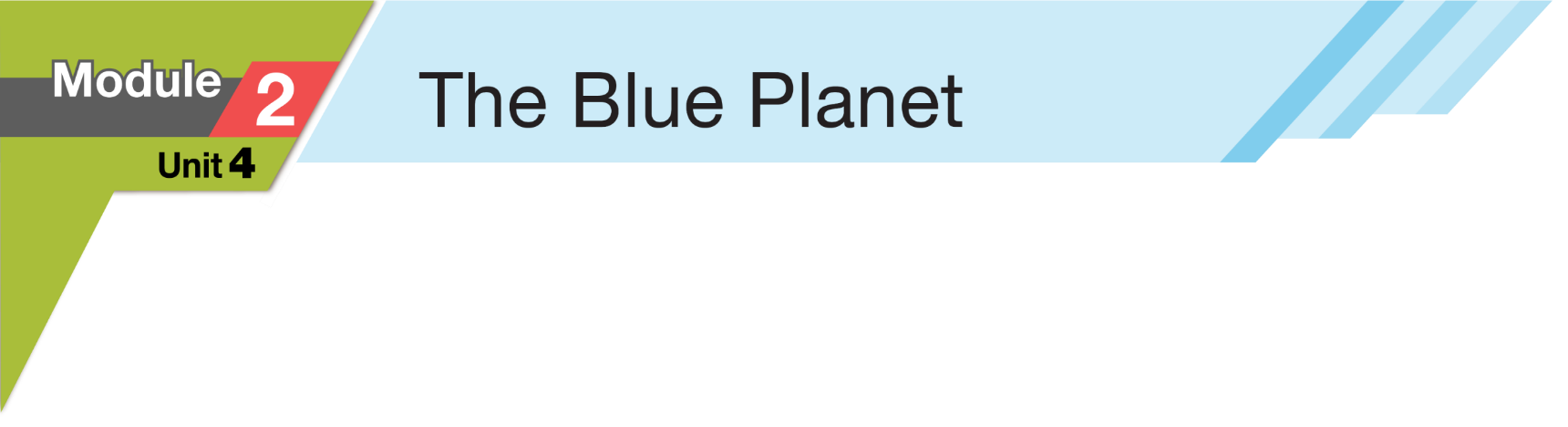 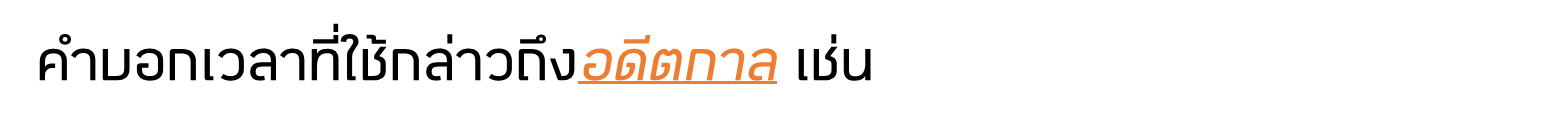 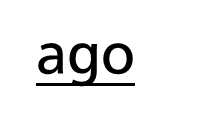 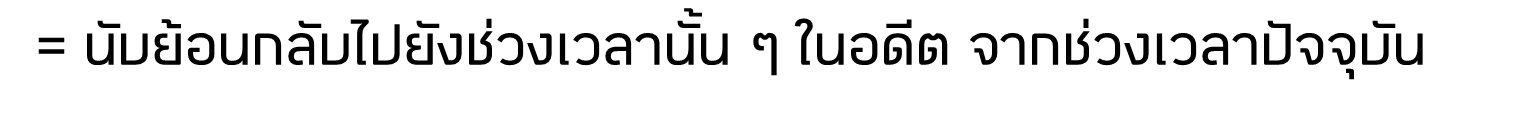 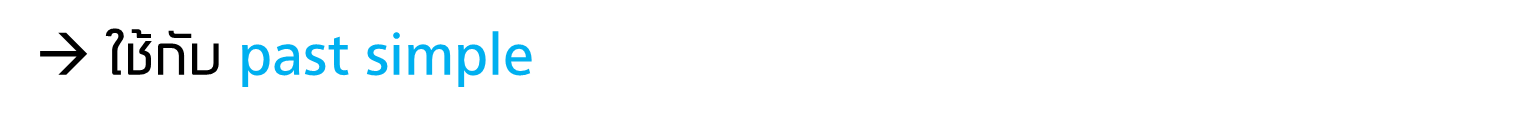 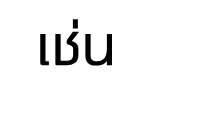 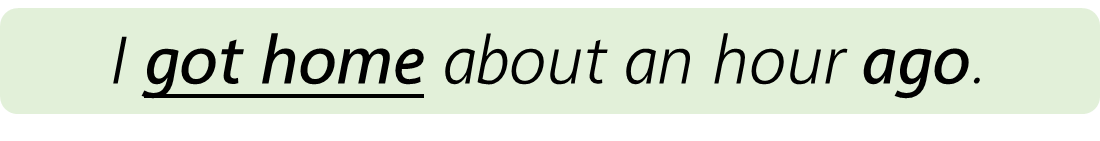 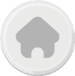 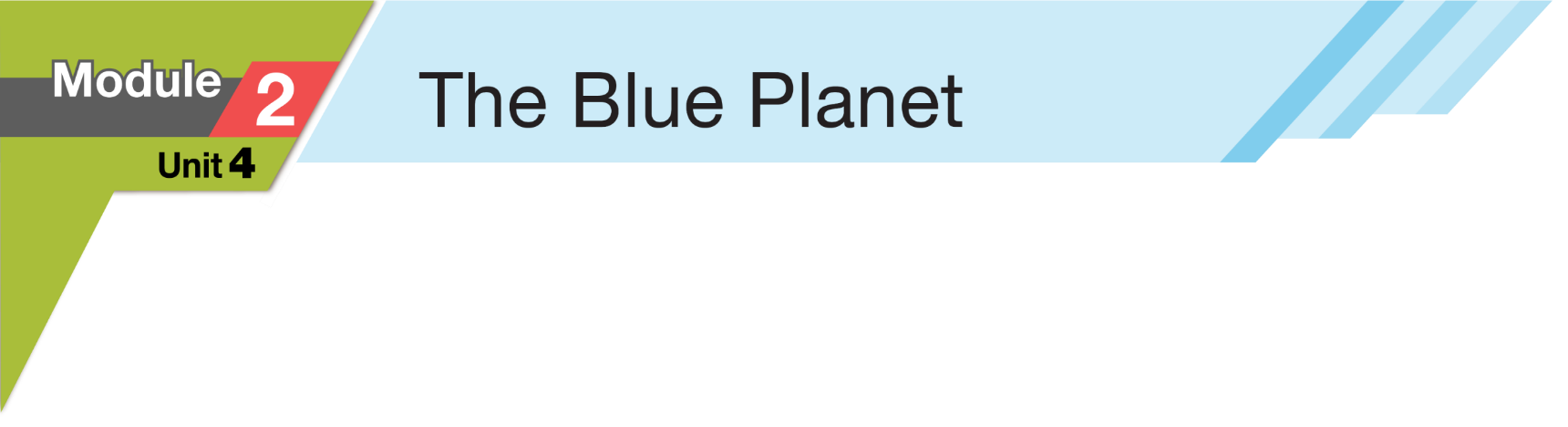 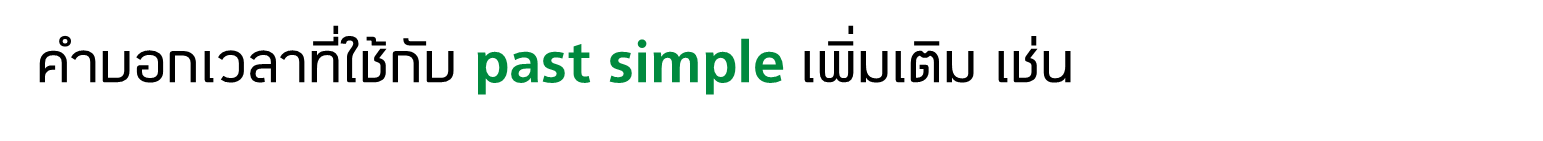 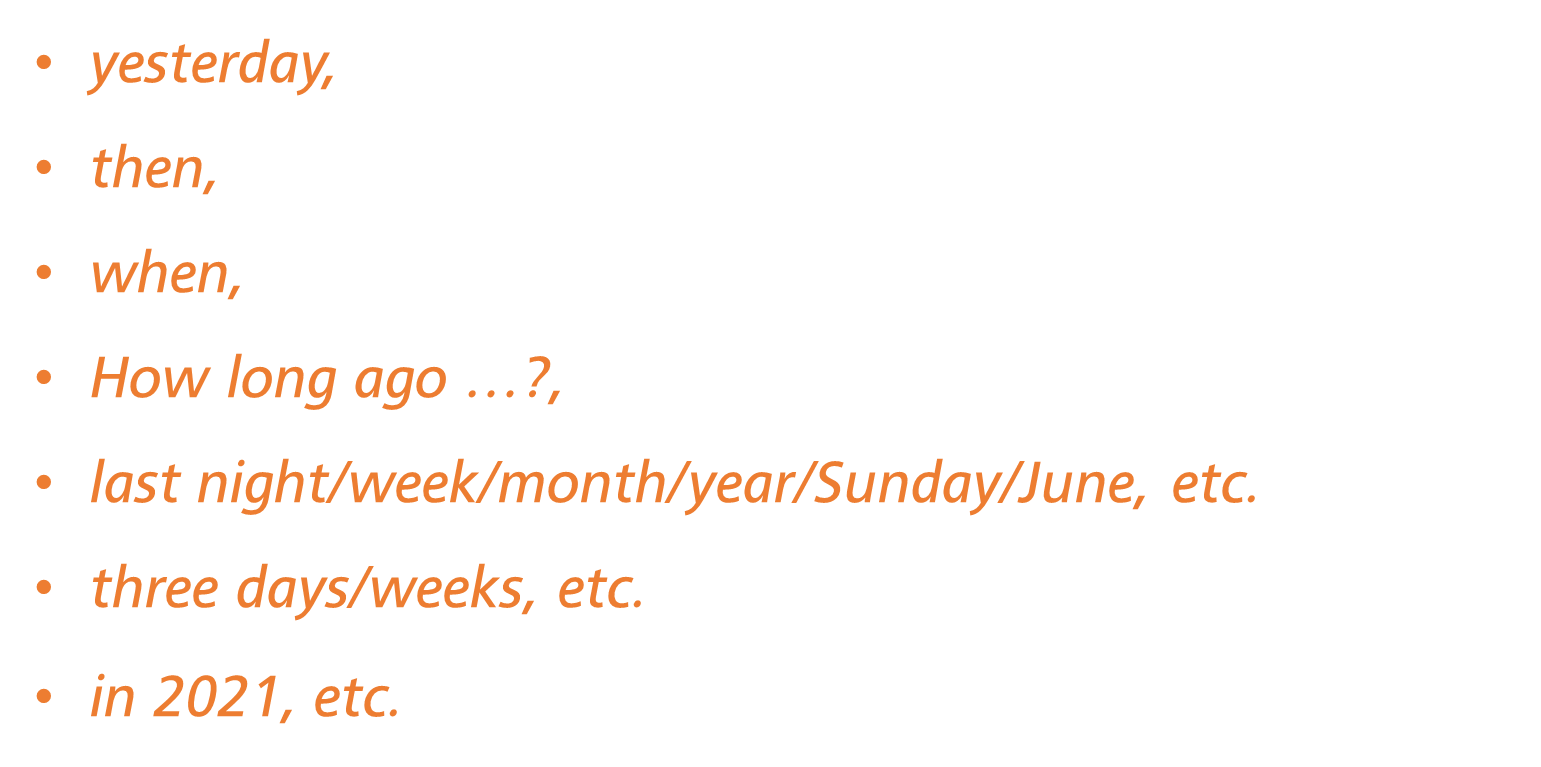 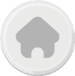 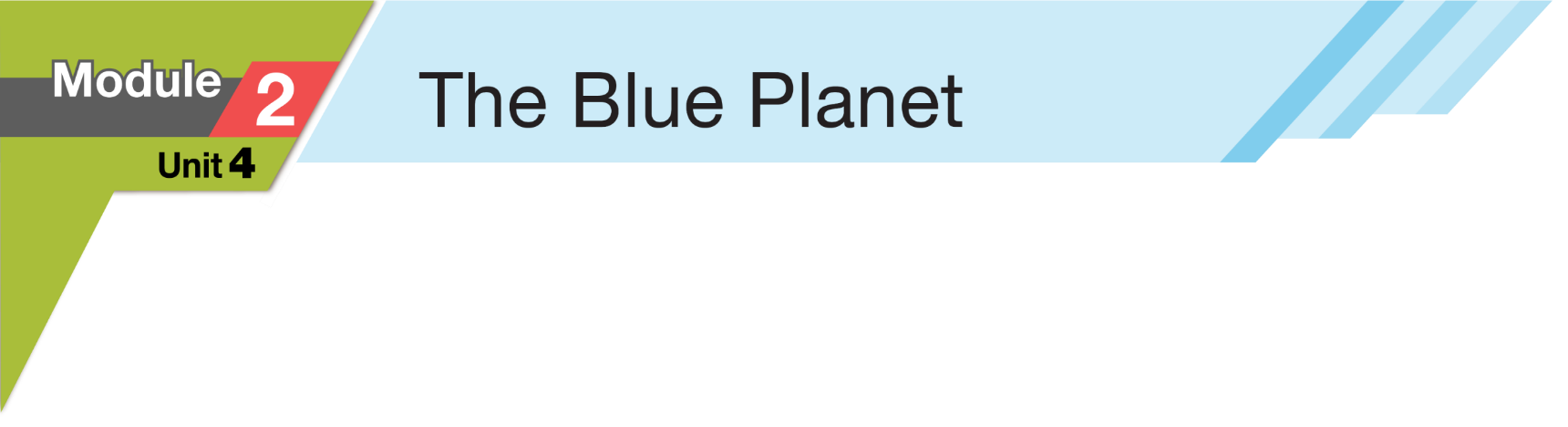 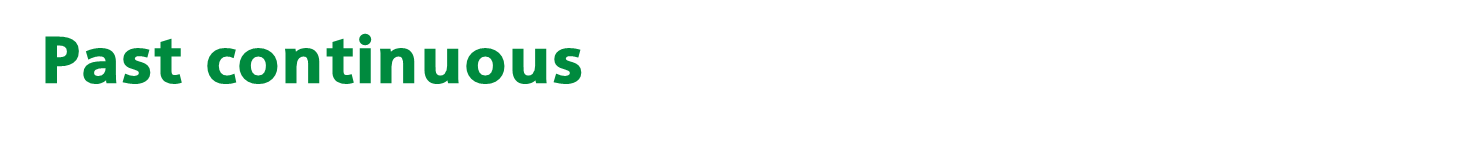 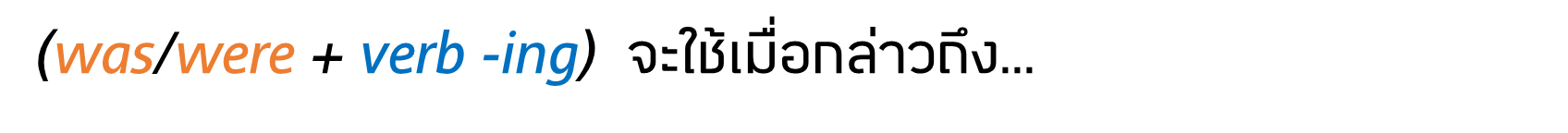 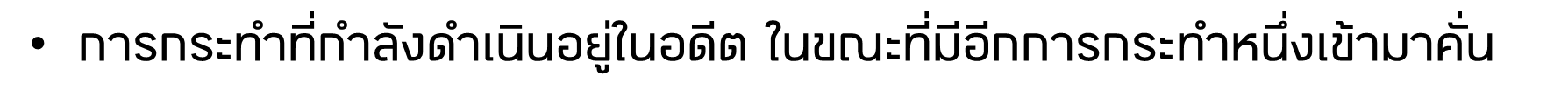 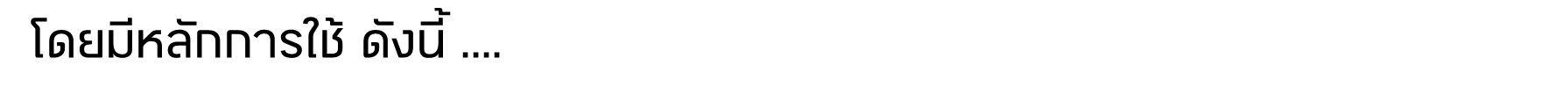 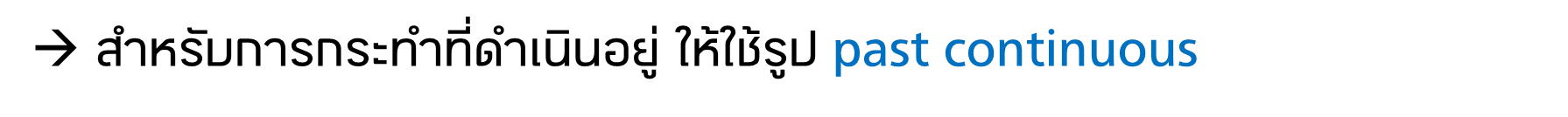 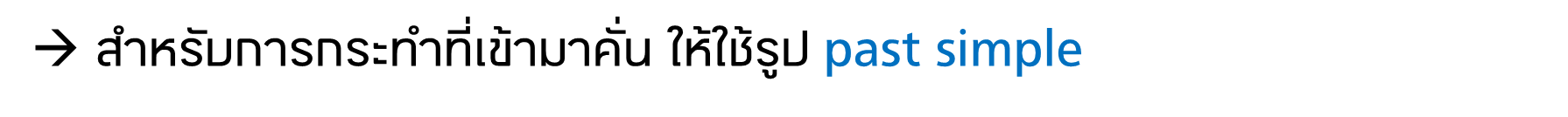 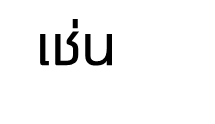 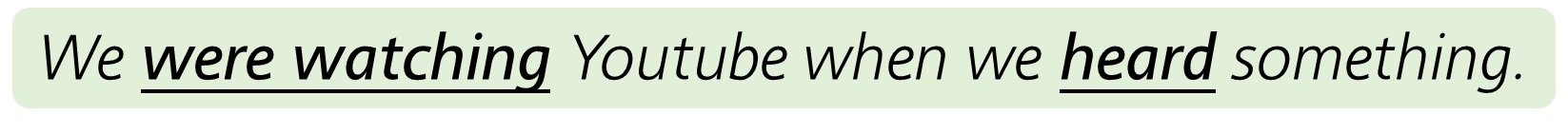 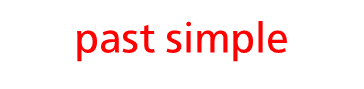 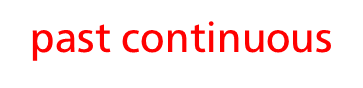 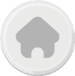 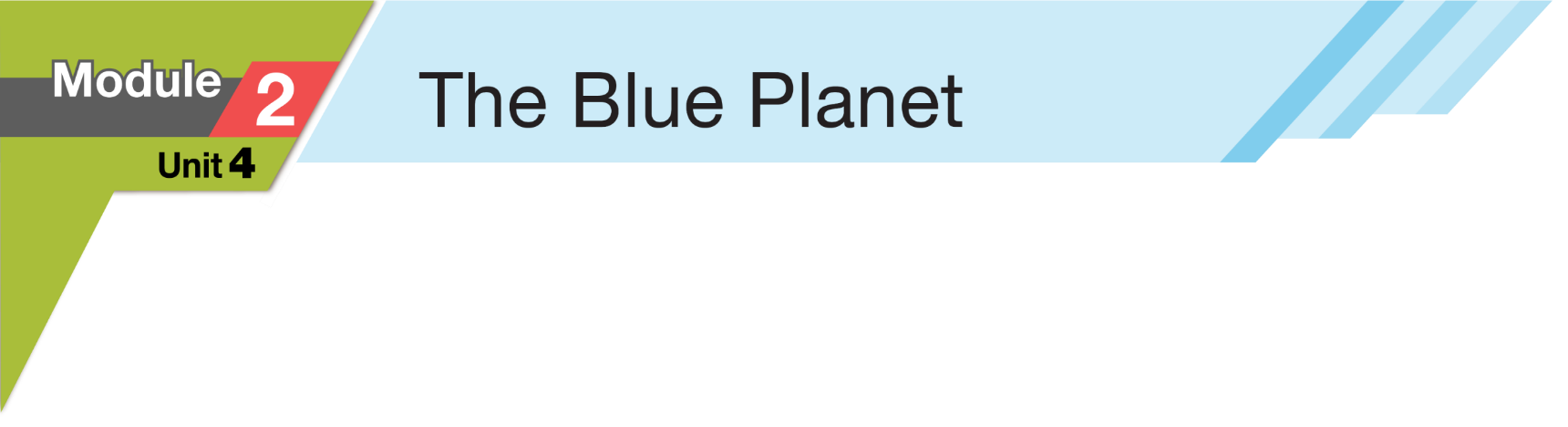 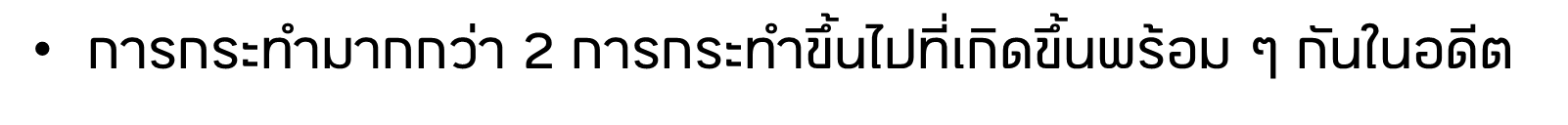 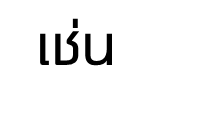 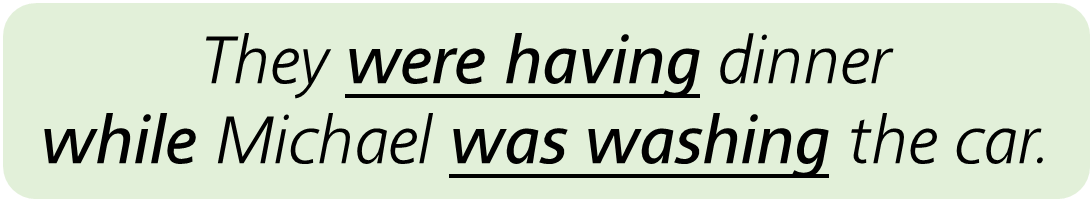 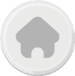 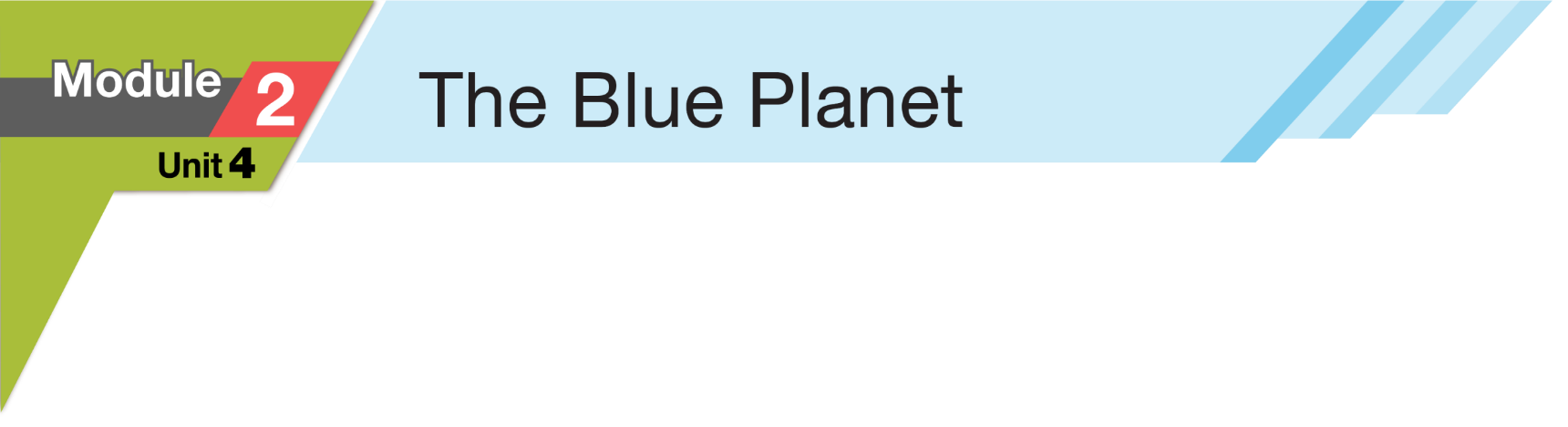 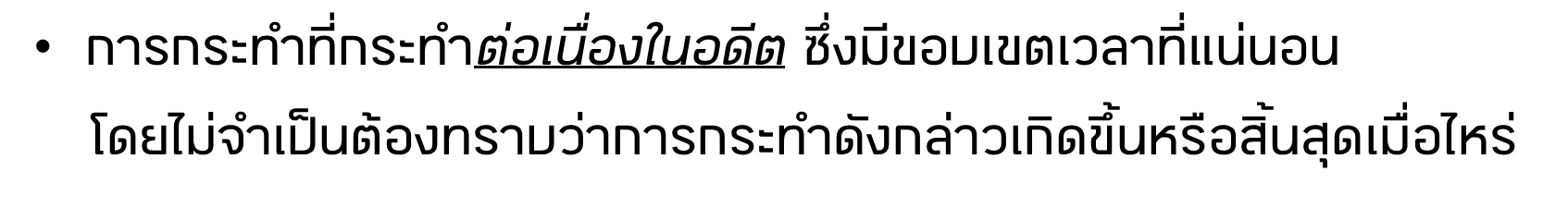 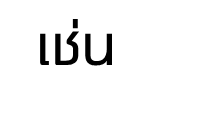 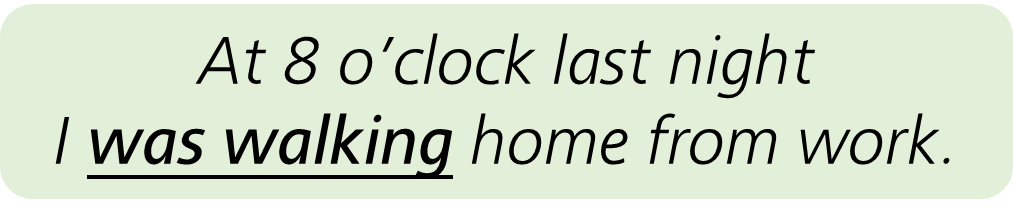 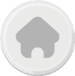 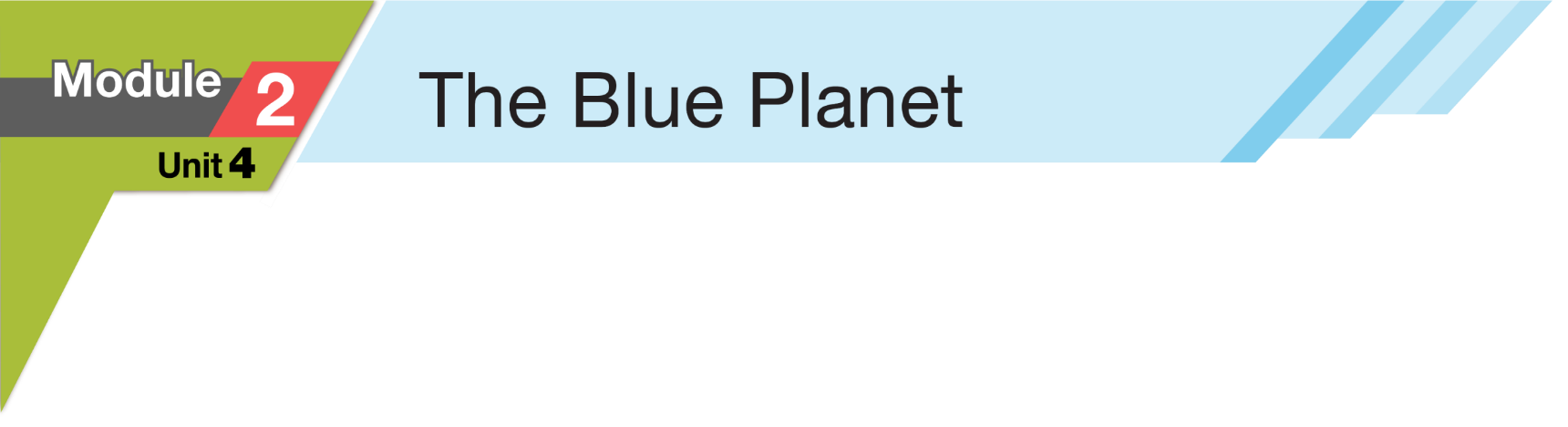 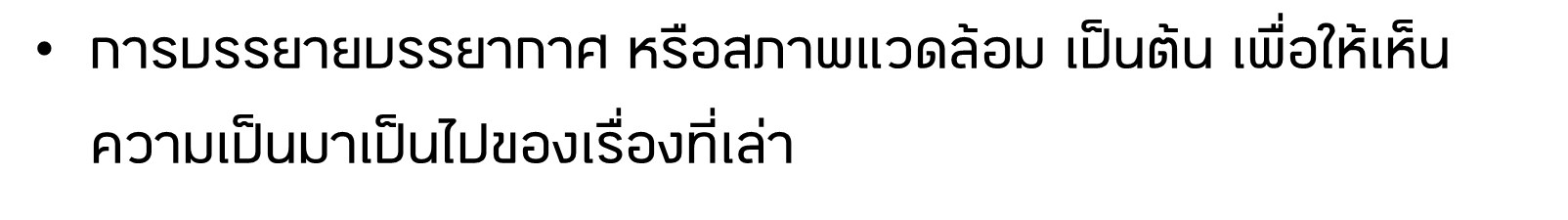 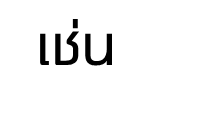 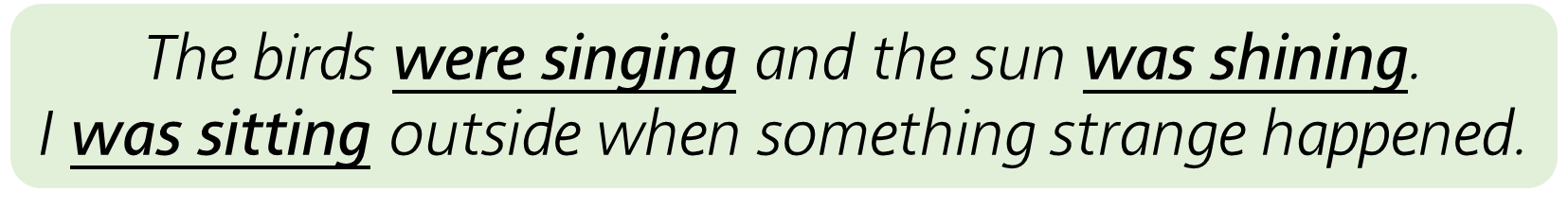 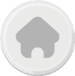 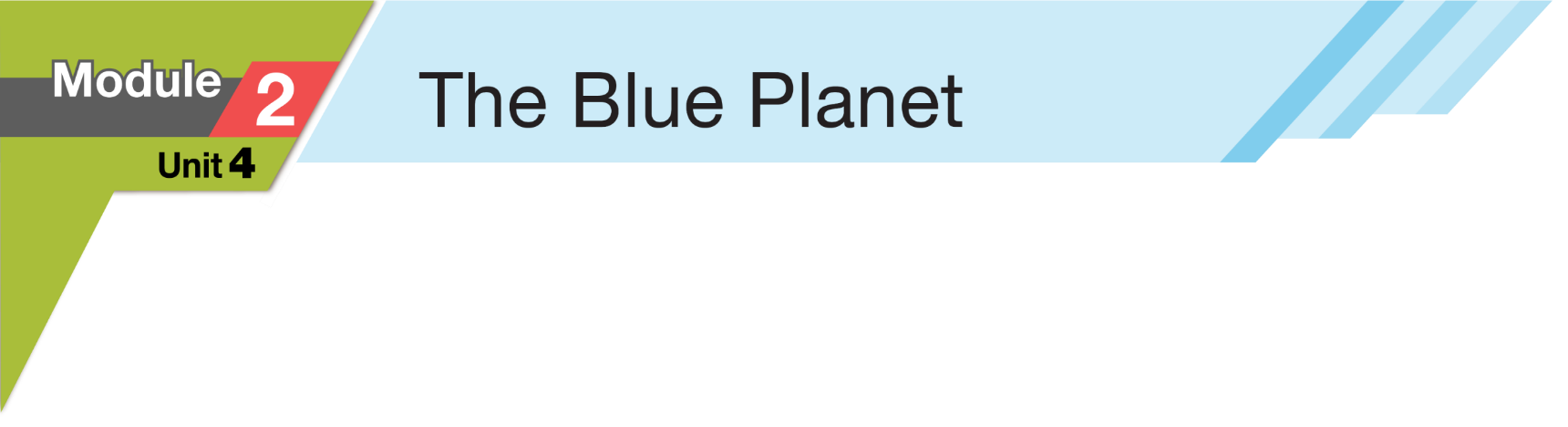 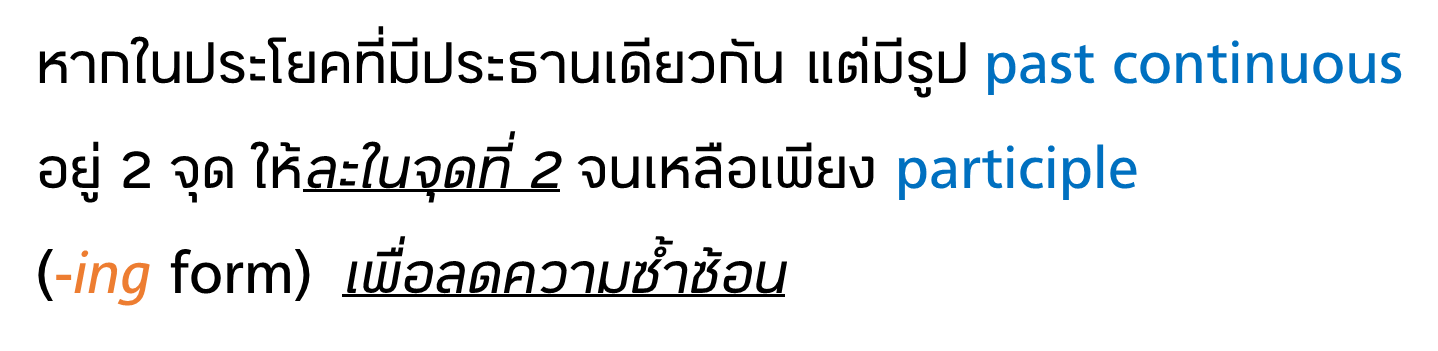 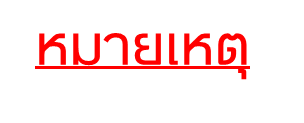 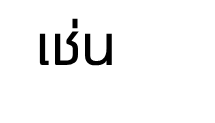 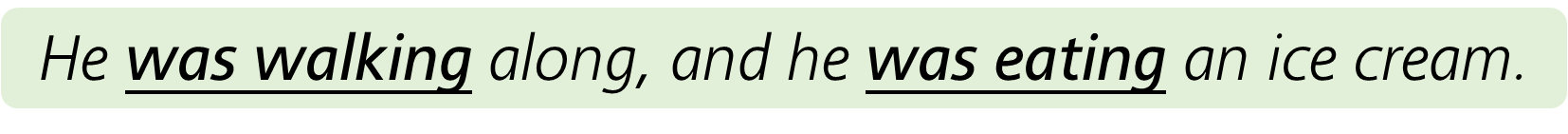 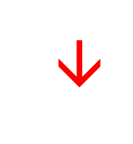 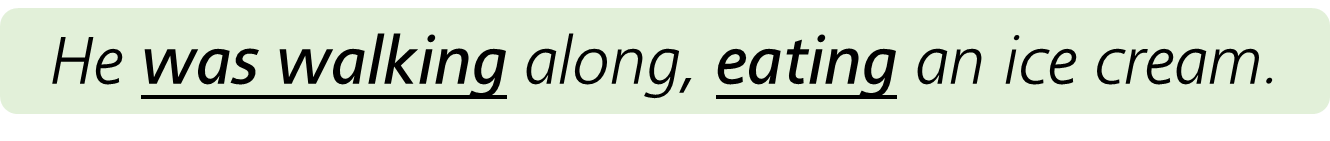 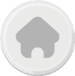 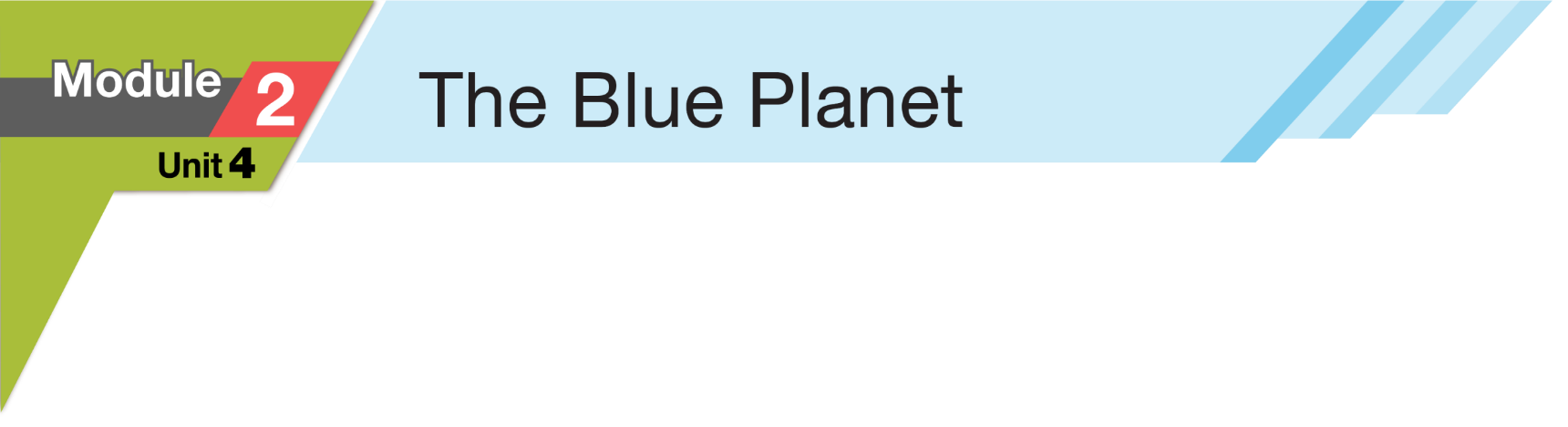 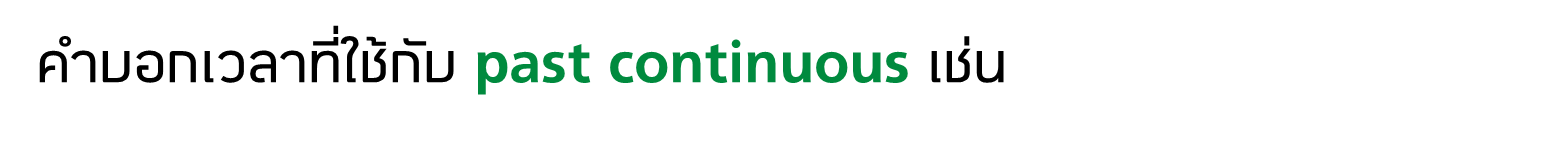 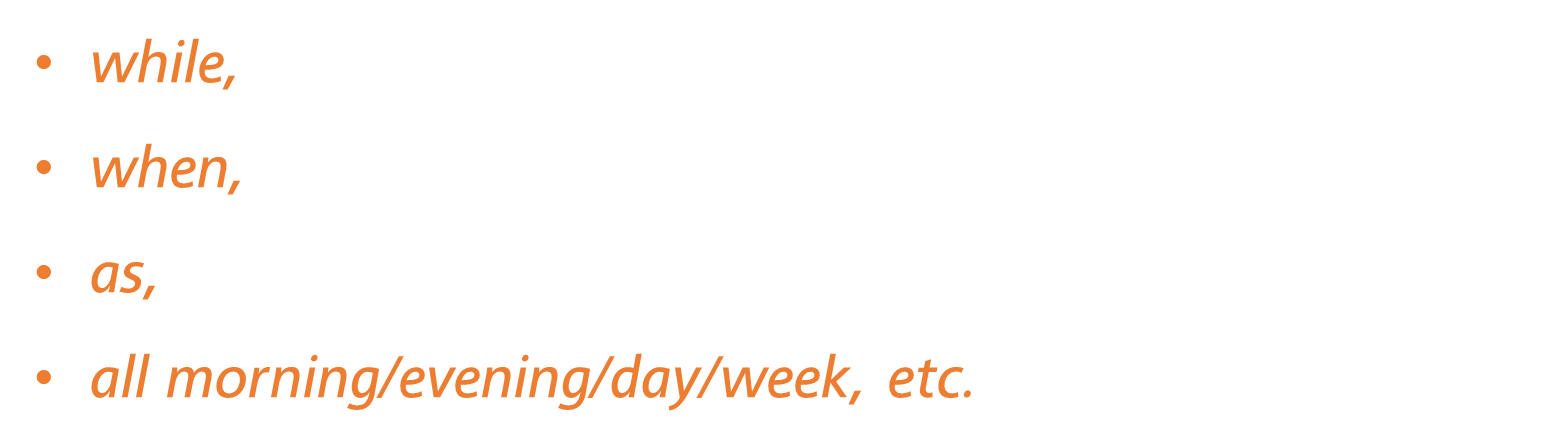 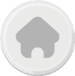 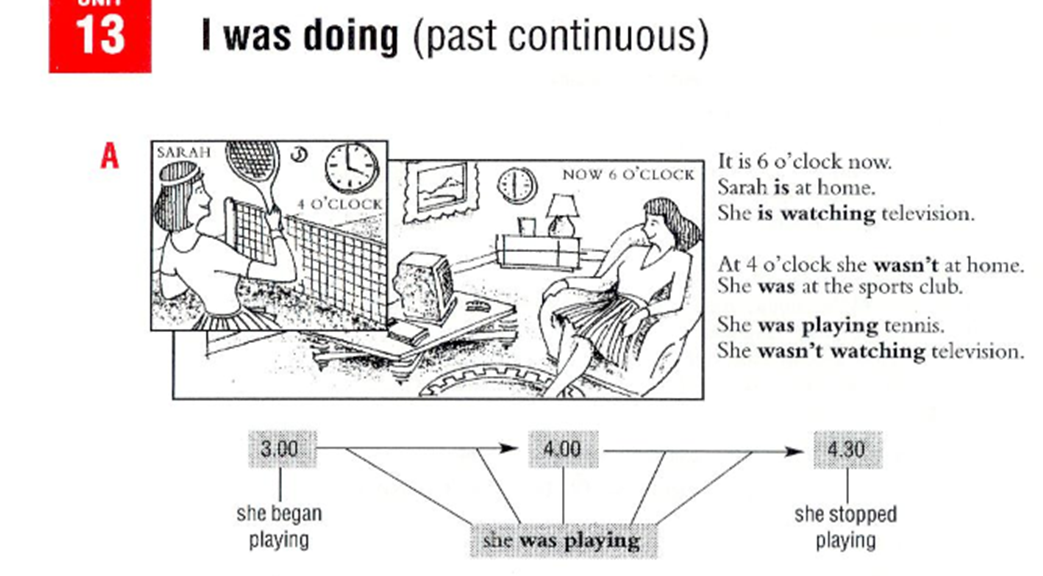 It is 6 o’clock.   Sarah is at home.
She is watching television.
เล่าเรื่องที่เกิดขึ้น
At 4 o’clock she wasn’t at home.She was at the sports club.
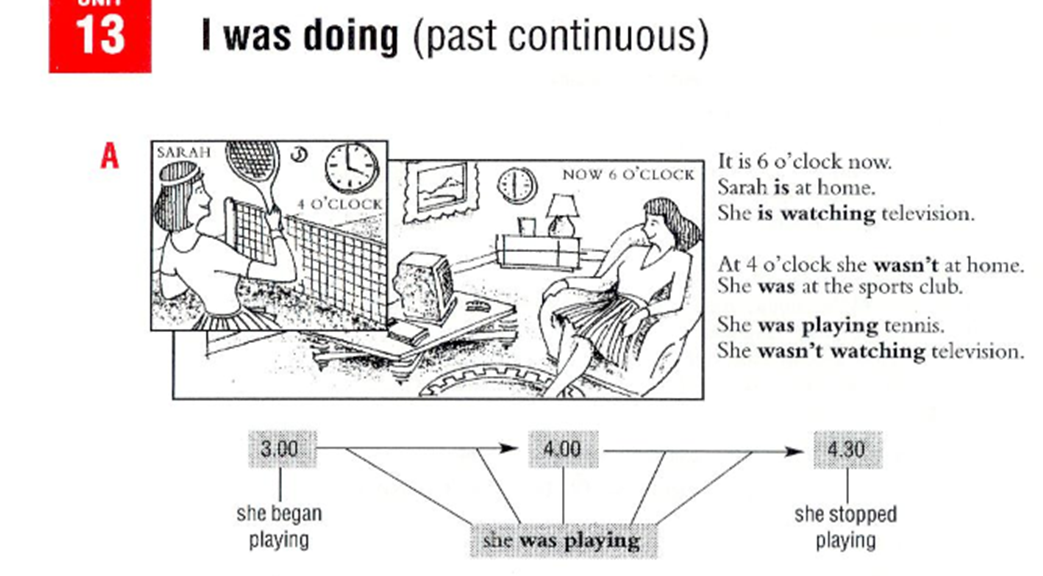 She was playing tennis.
She wasn’t watching television.
At 4 o’clock in the afternoon.
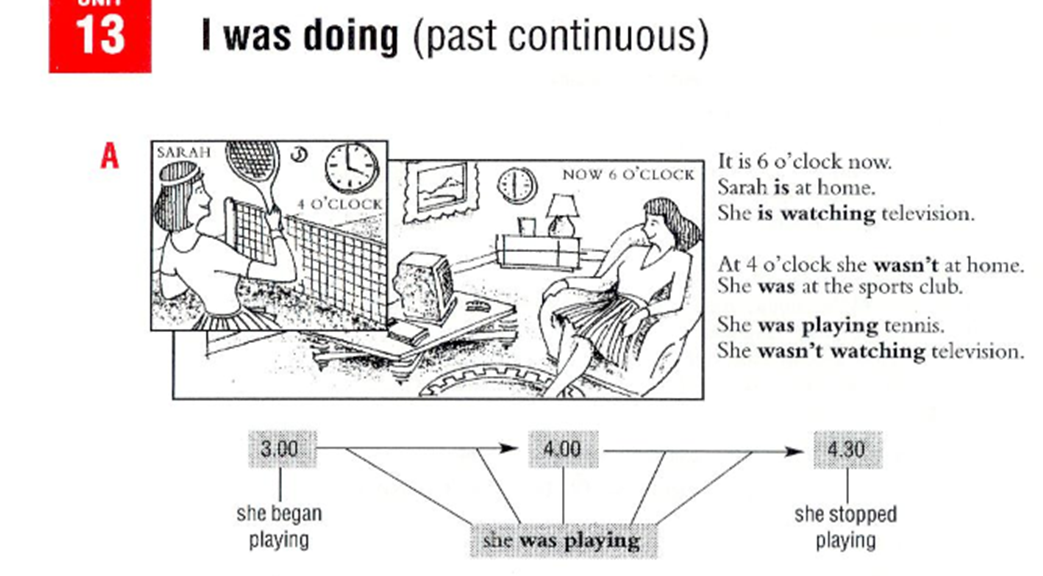 She was playing tennis.
She wasn’t watching television.
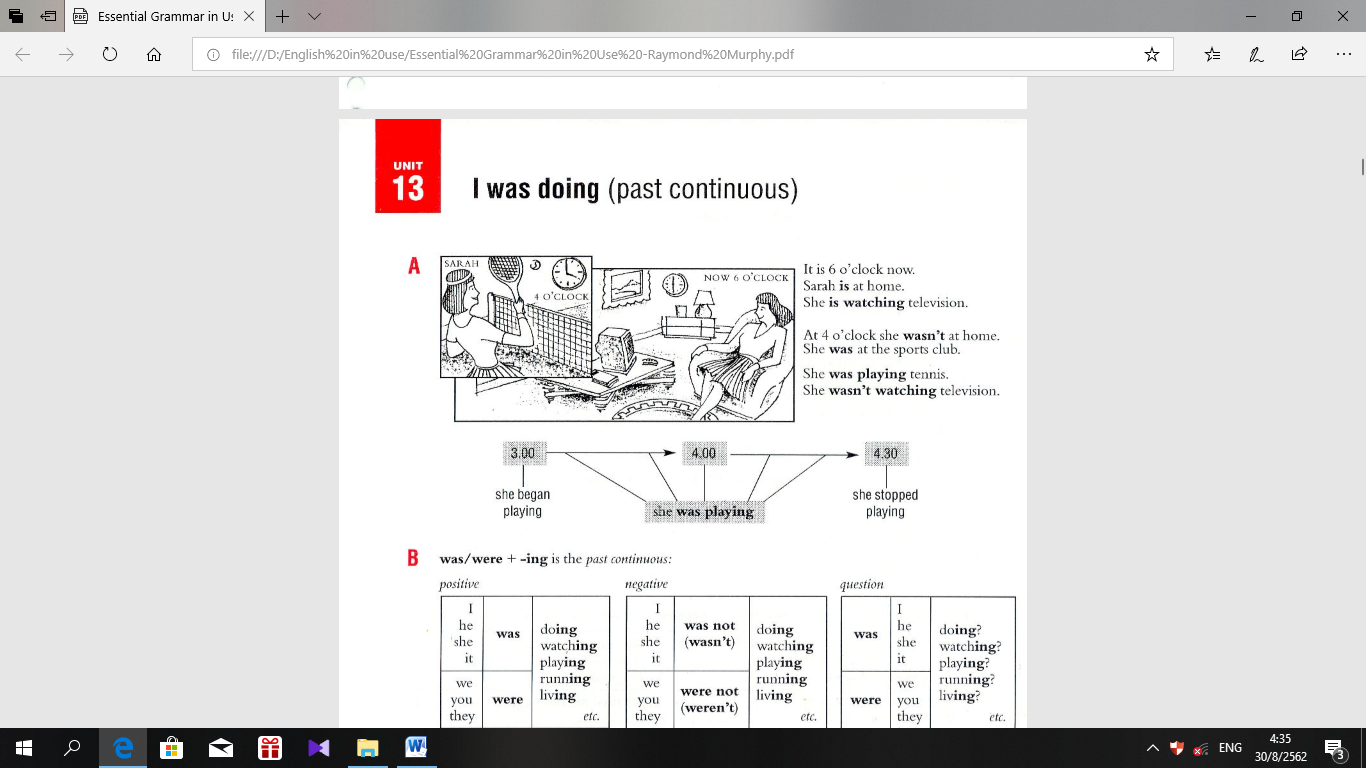 Structure sentence
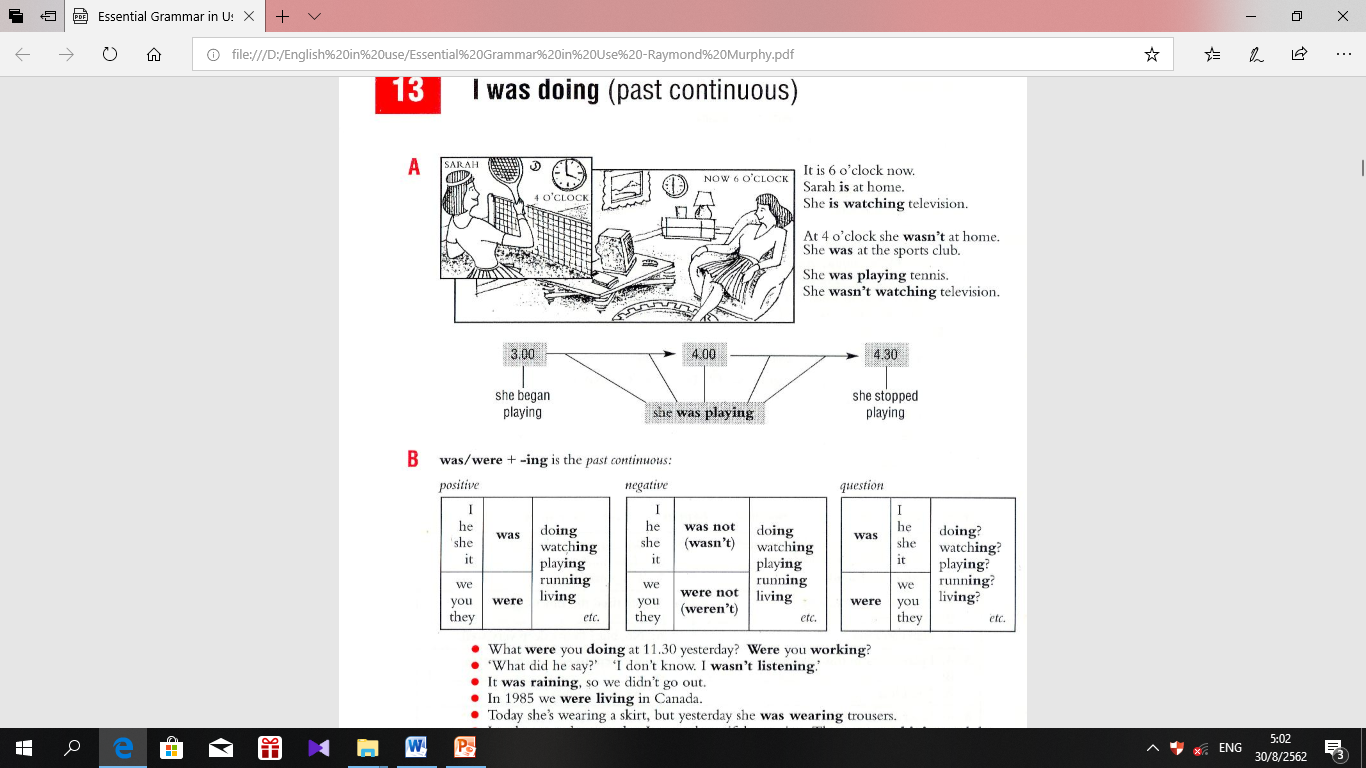 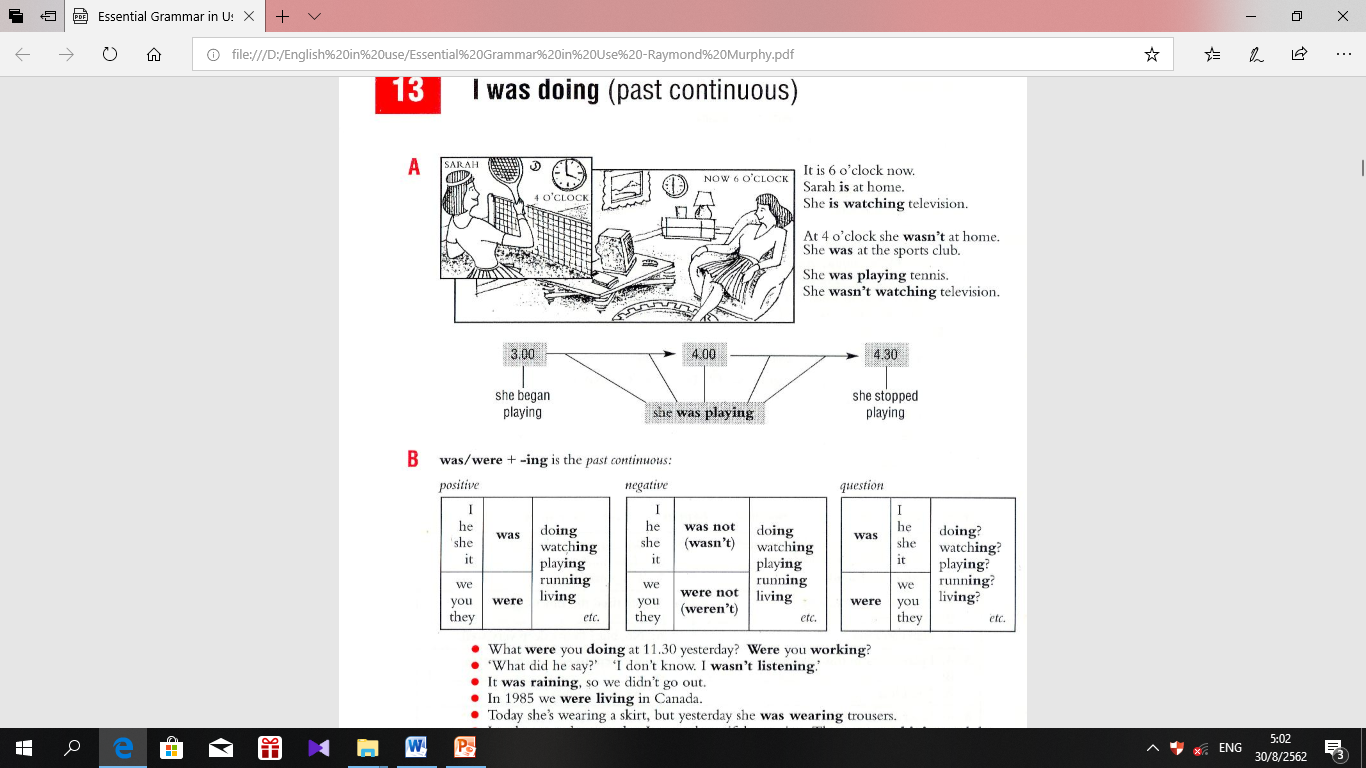 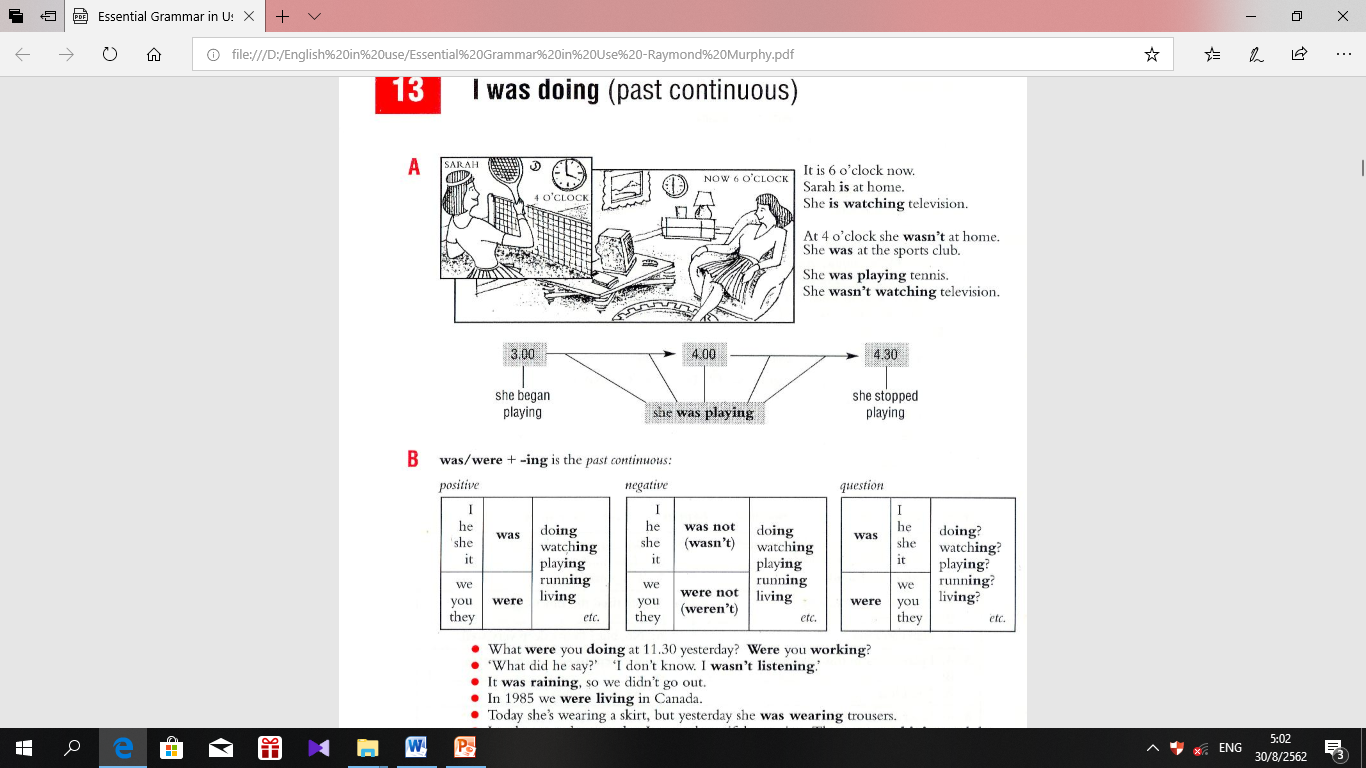 Yes, ……was./ Yes,…..were.
No, ……wasn’t./ Yes,…..weren’t.
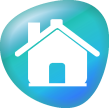 Time expressions :
Past simple
Past continuous
Yesterday   
The day before yesterday
Last week / last month / last year
Two days ago
When
Then
In 2018
All day yesterday  
All night yesterday
All morning yesterday
At 4 o’clock yesterday
At 4.30 in the afternoon
while
as
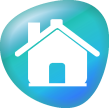 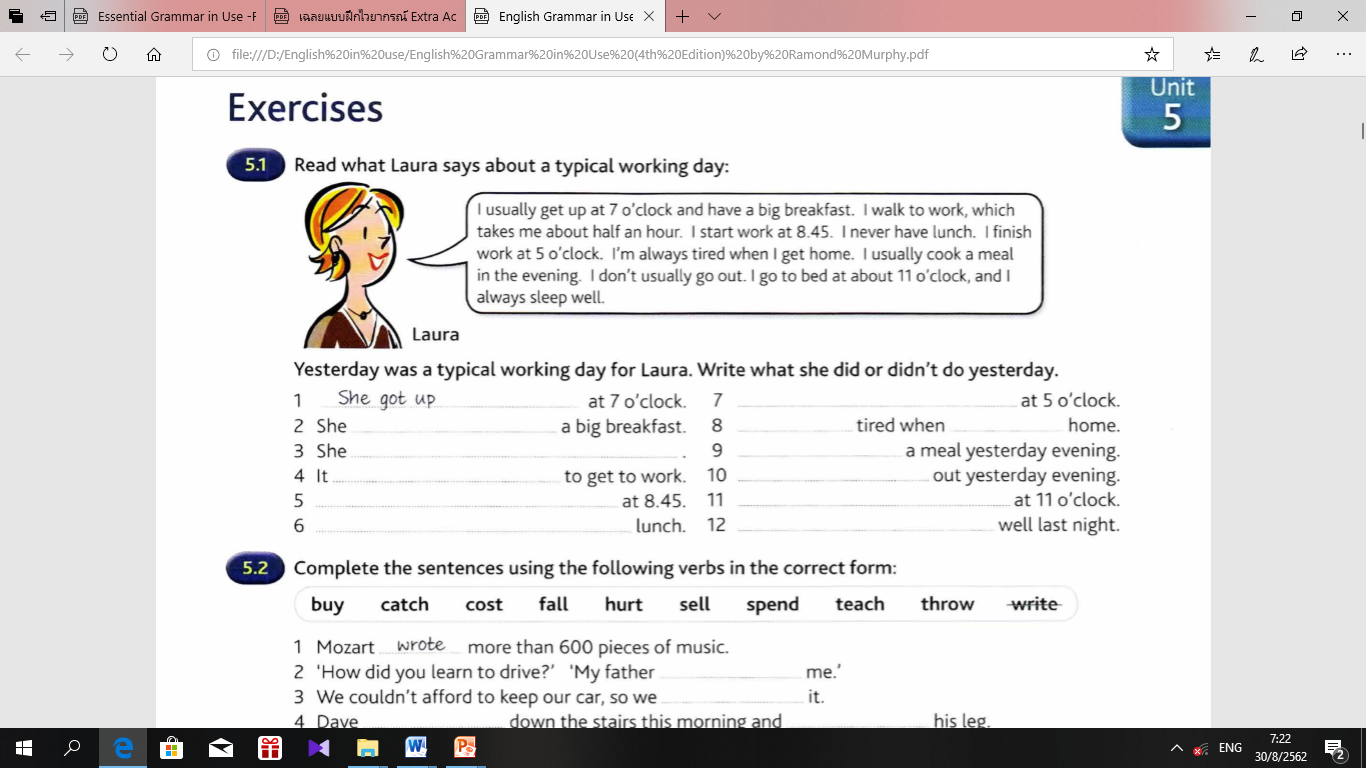 Past simple Tense  มีกลุ่มคำแสดงเวลา ต่อไปนี้
Yesterday   The day before yesterday	Last week / last month / last year
Two day ago	When	Then	In 2018
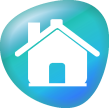 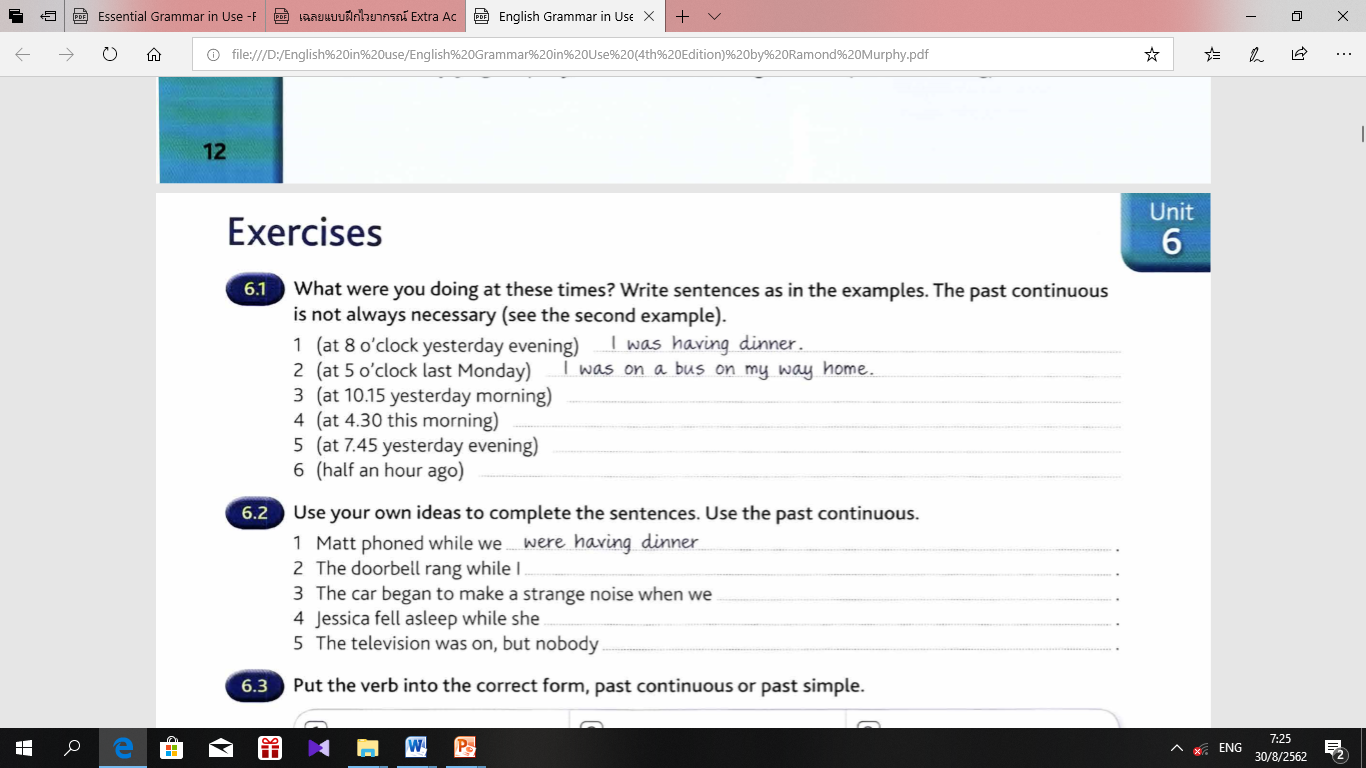 Past Continuous Tense
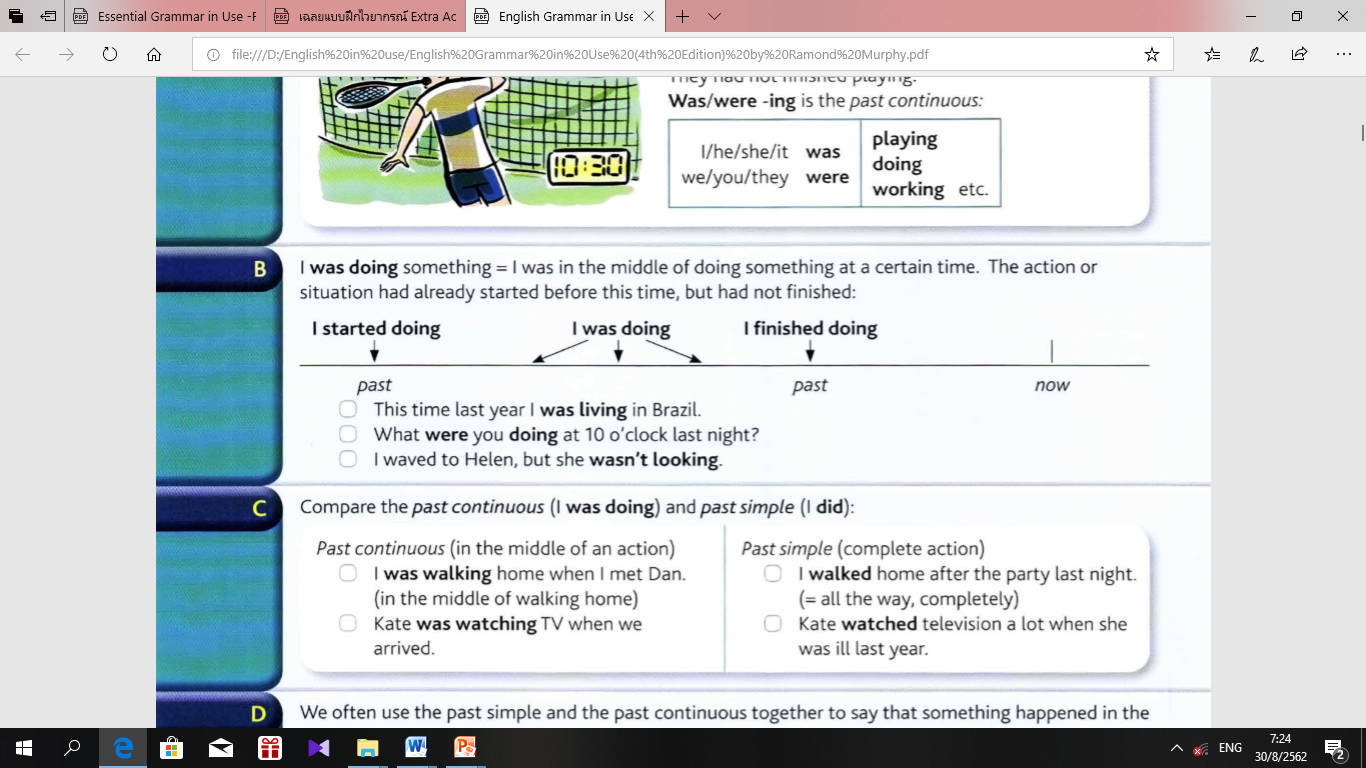 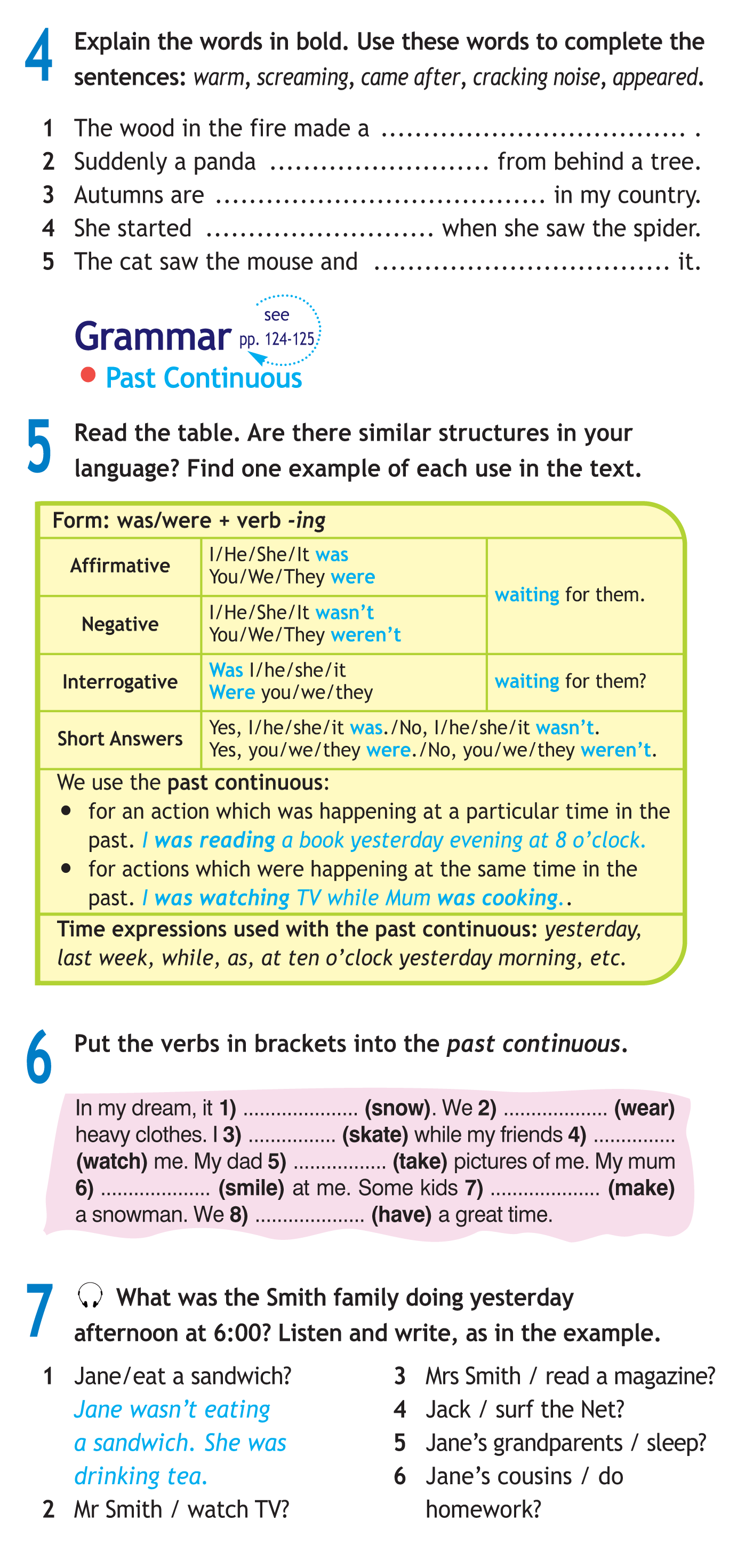 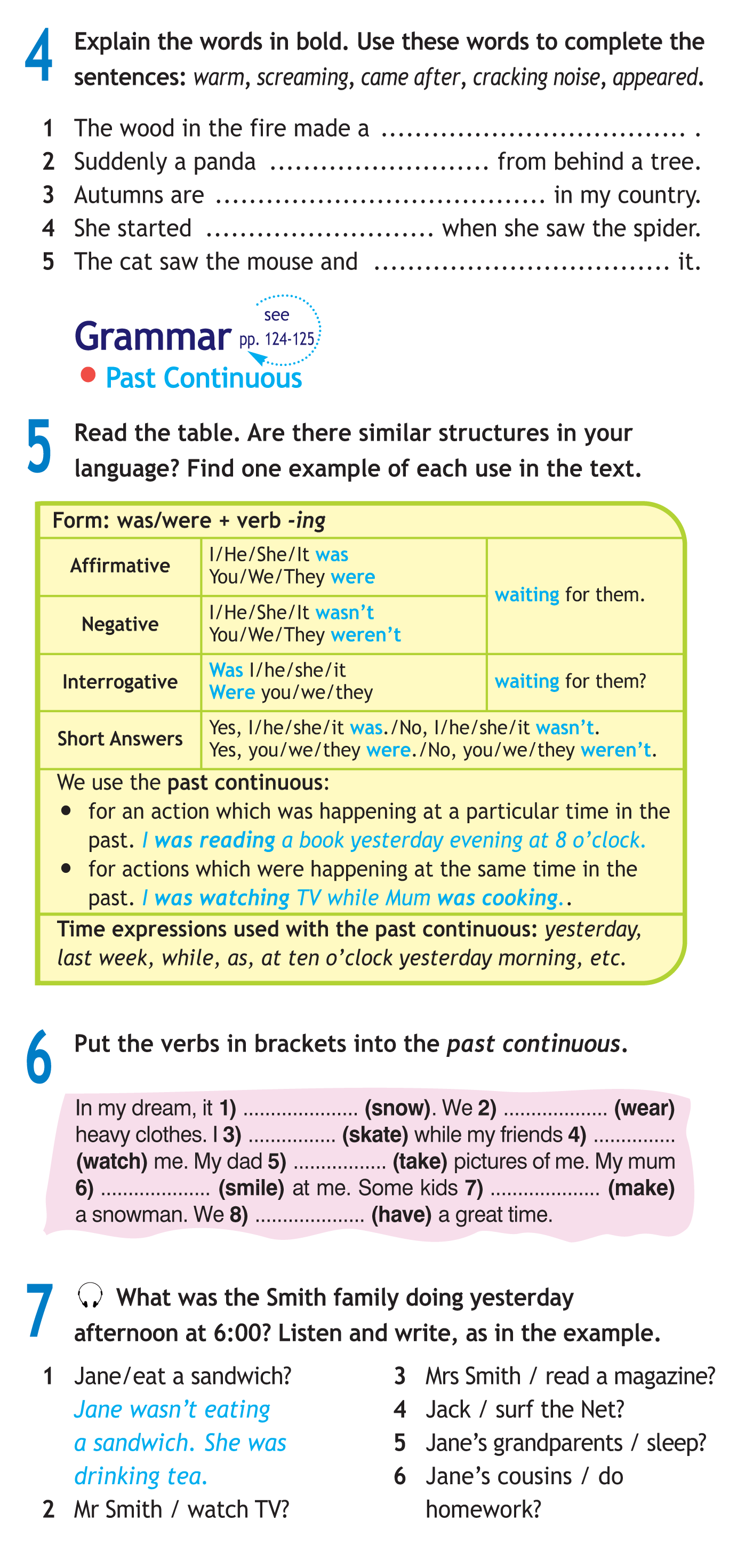 was snowing
were wearing
was skating
were watching
was taking
was smiling
were making
were having
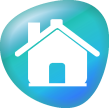 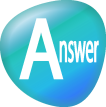 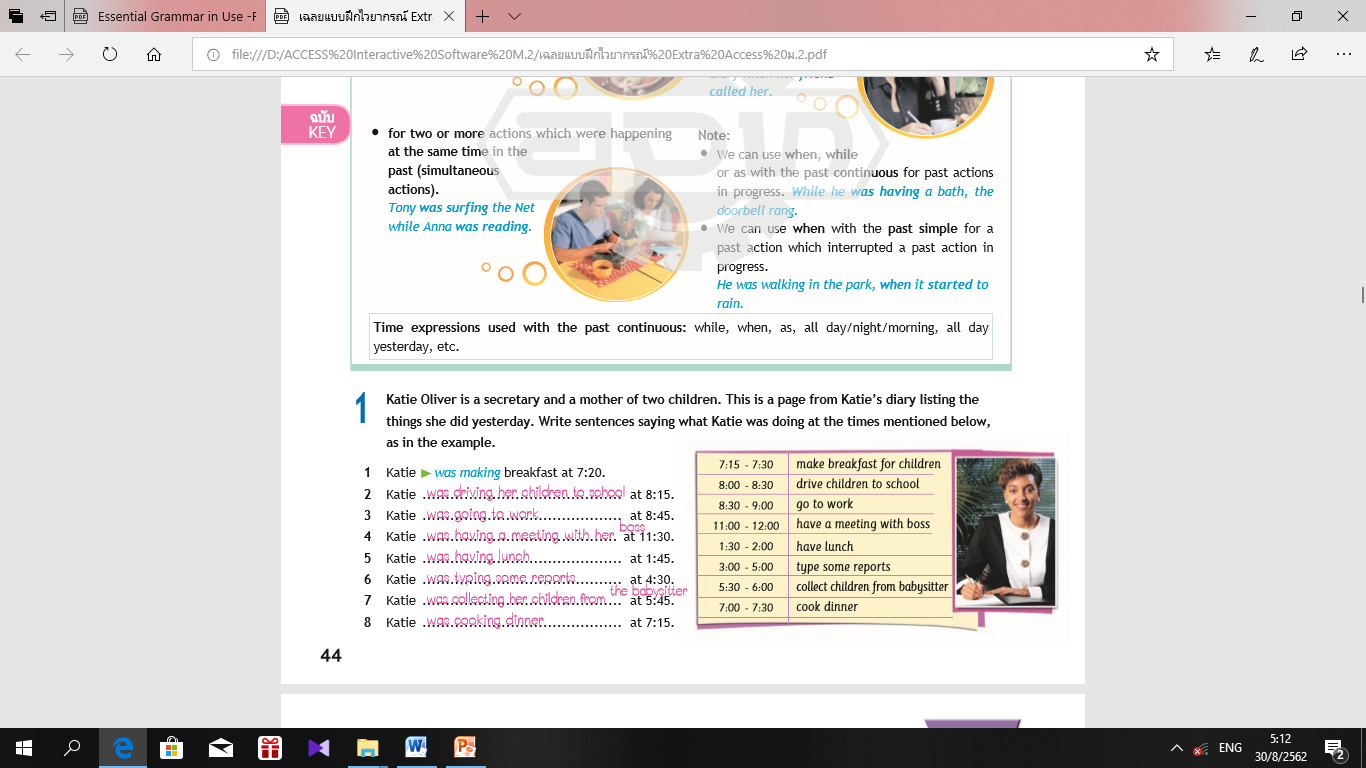 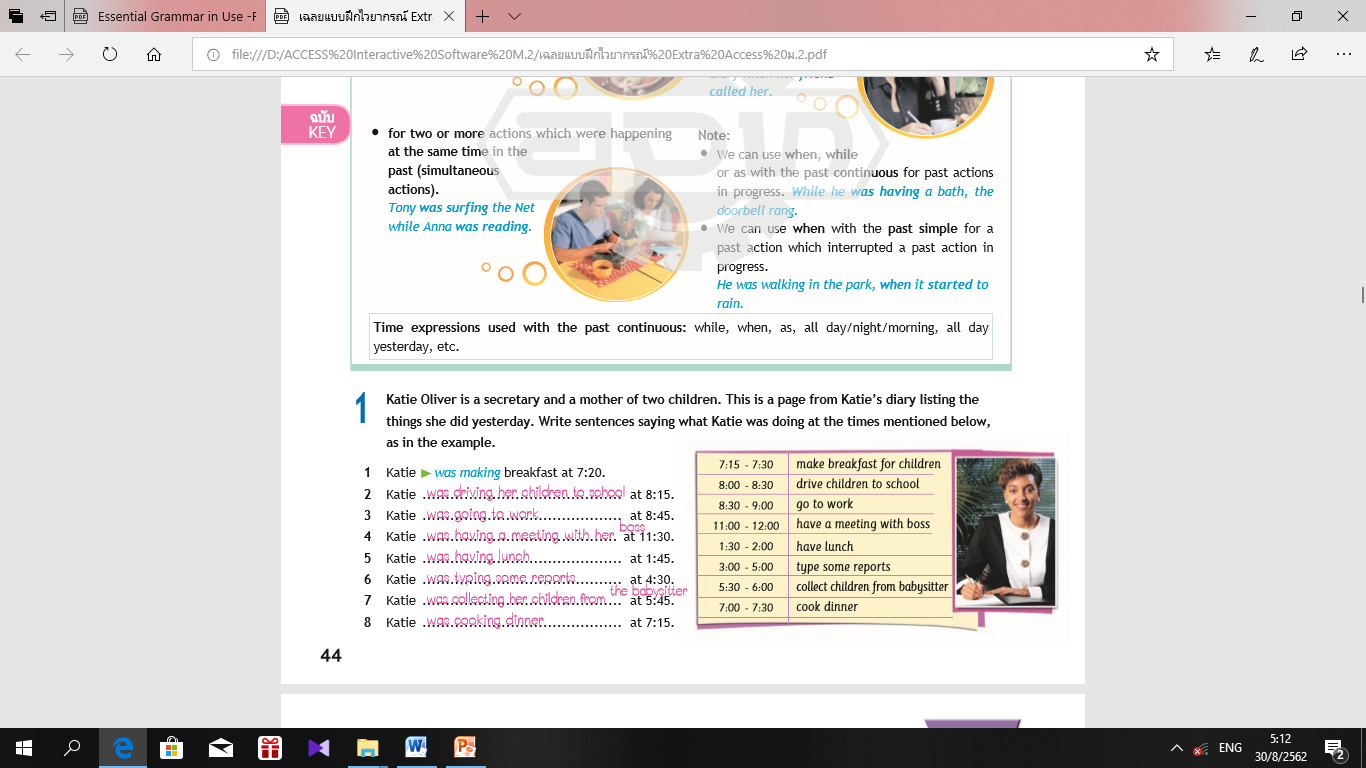 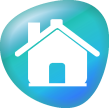 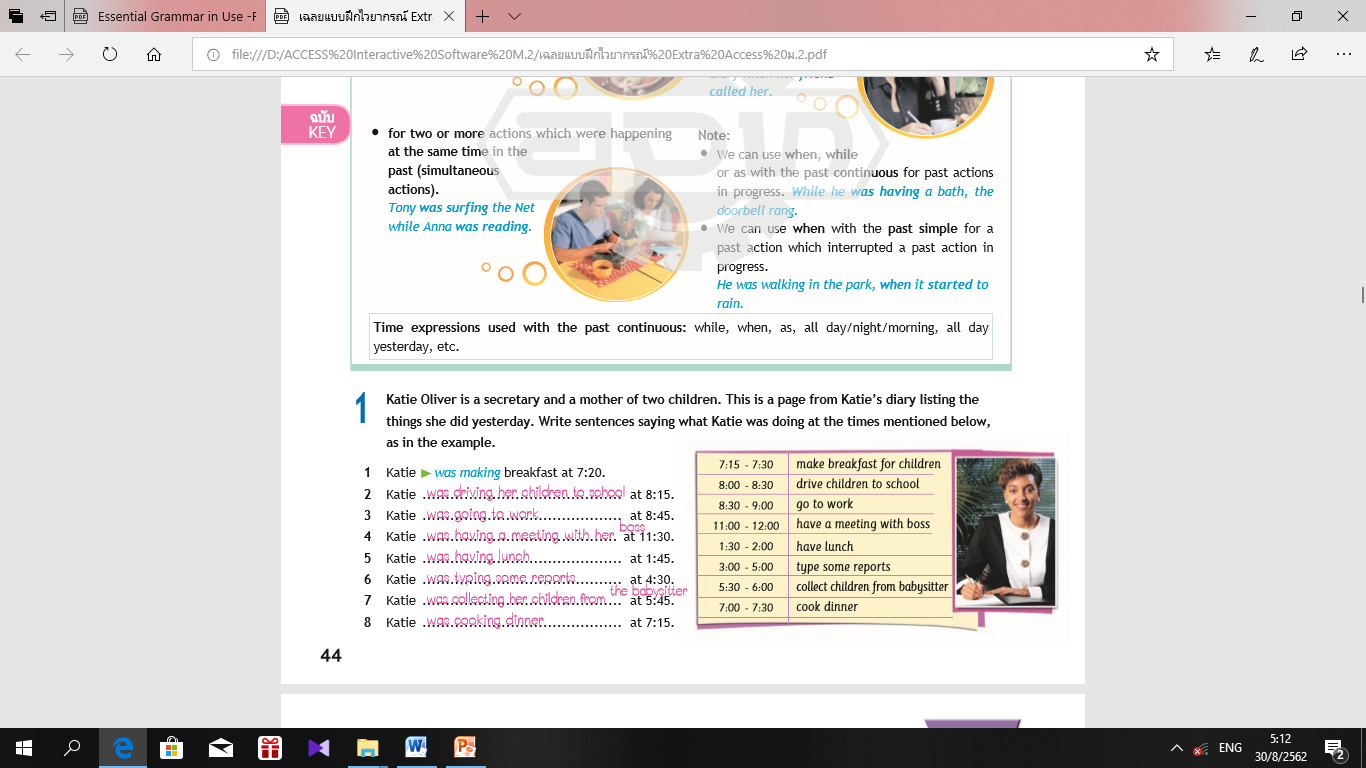 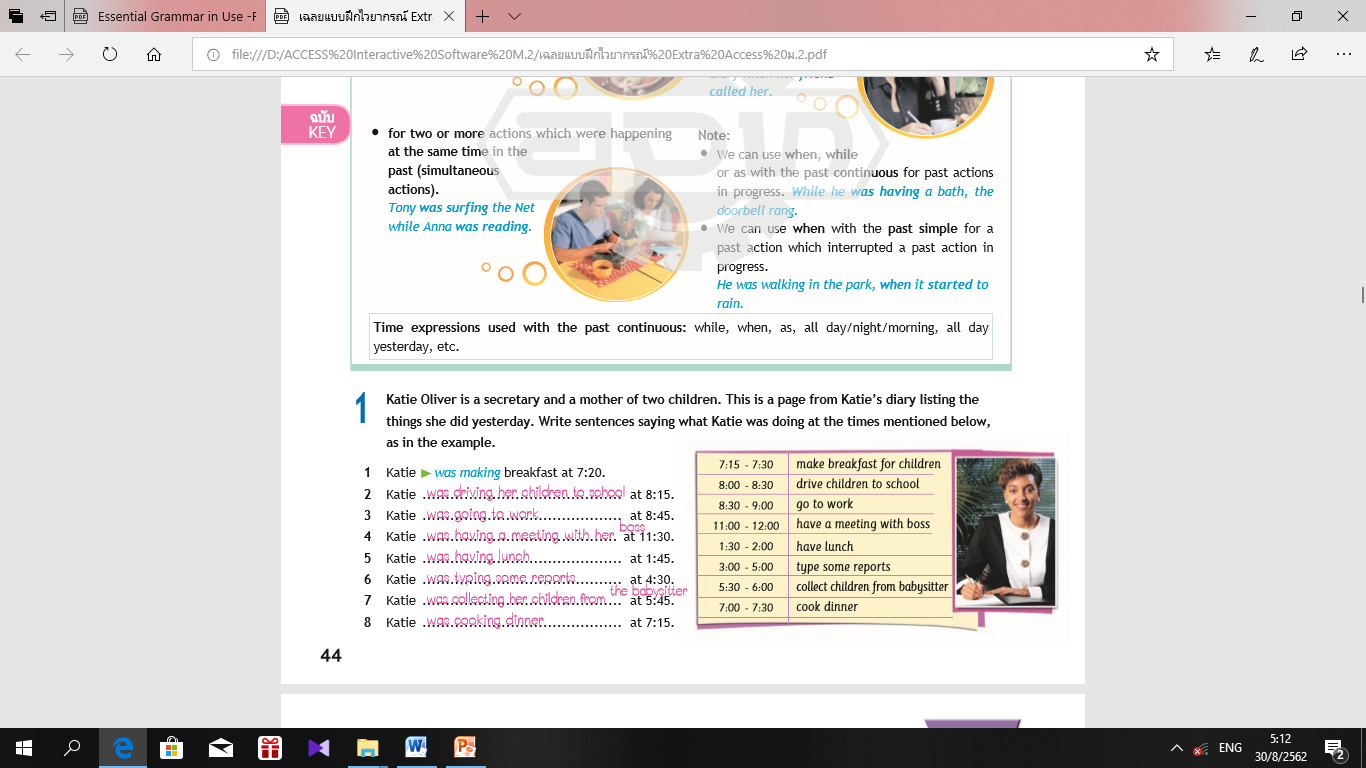 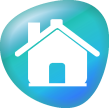 Do exercise  :  Past continuous
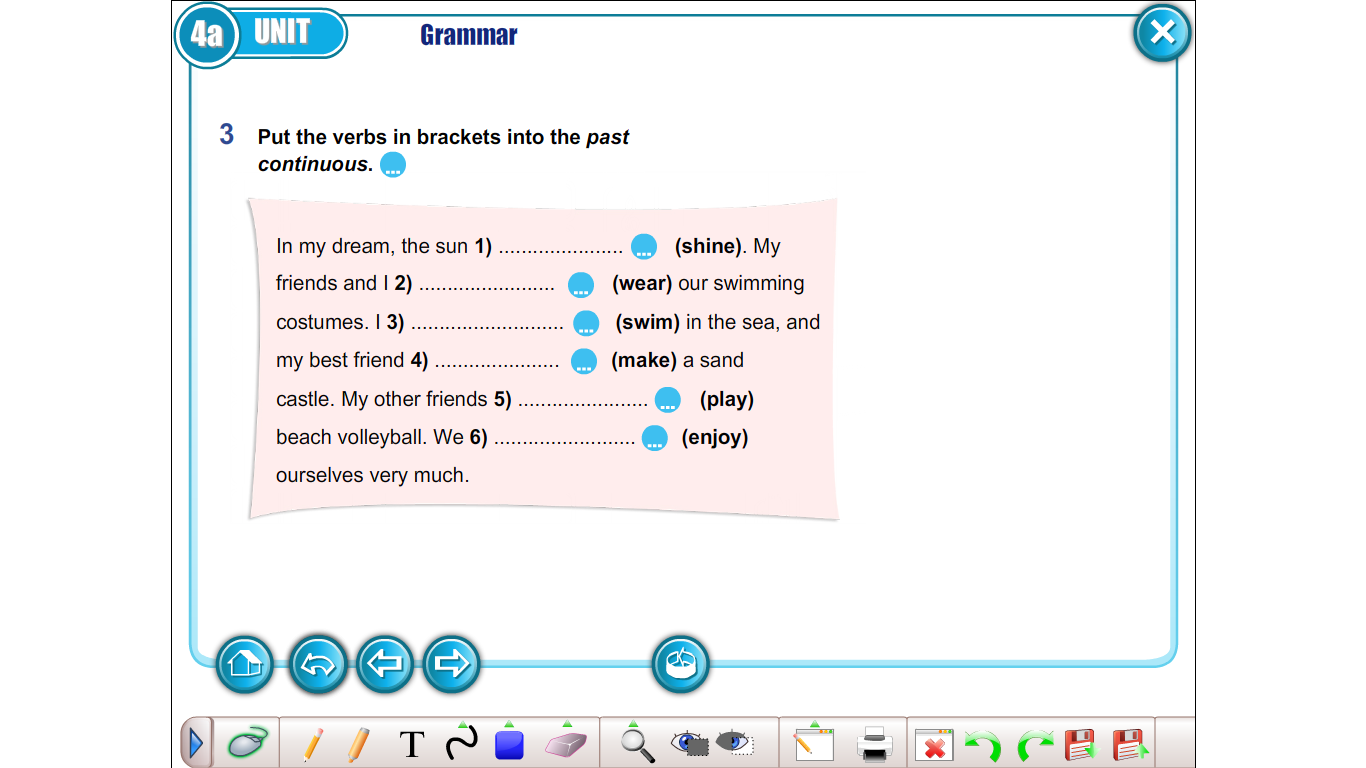 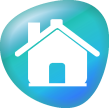 Example in the text
Action happening at a particular time in the past 
	  I was having a picnic, in my dream I was falling out of the tree.
Suggested Answer Key
Actions happening at the same time in the past 
	  My parents were relaxing while I was flying my kite.
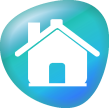 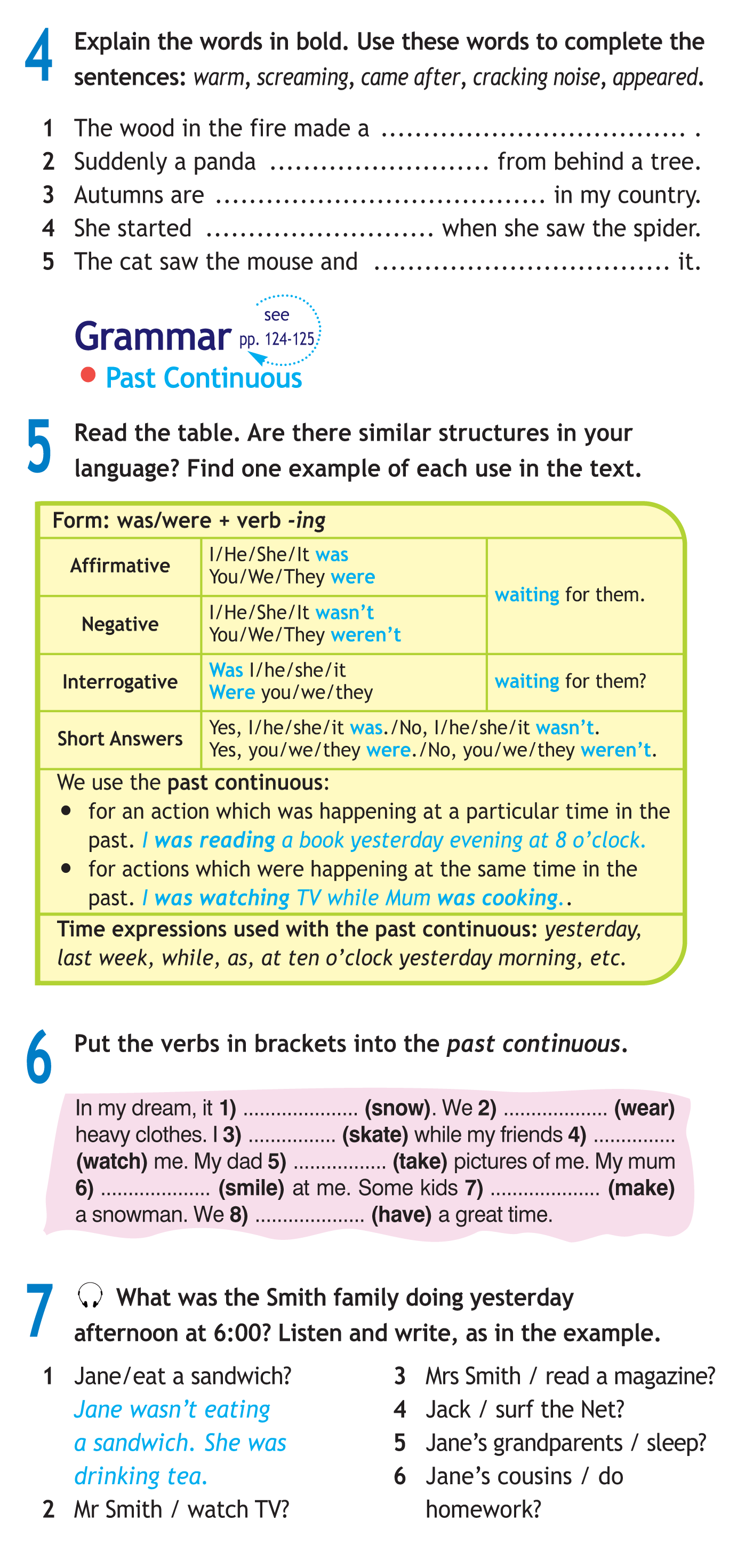 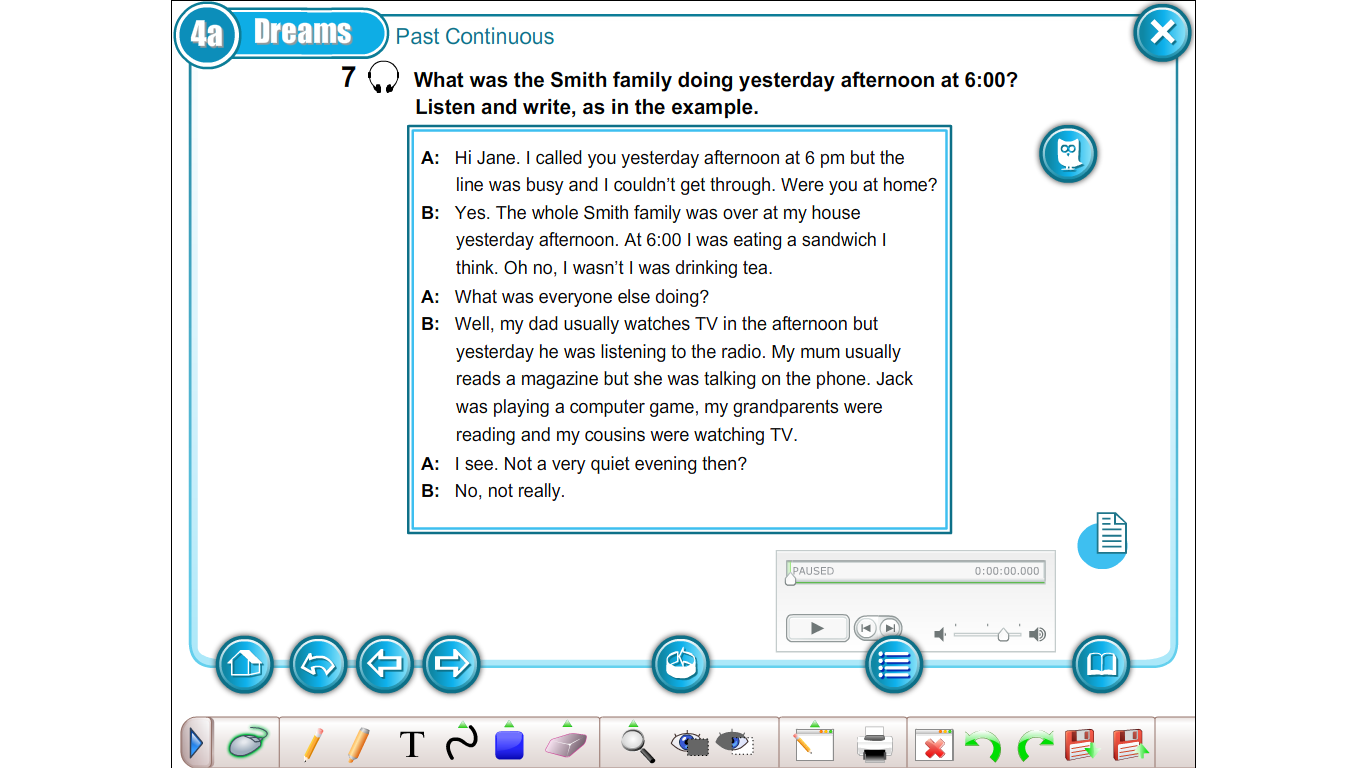 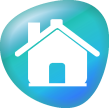 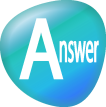 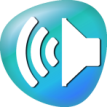 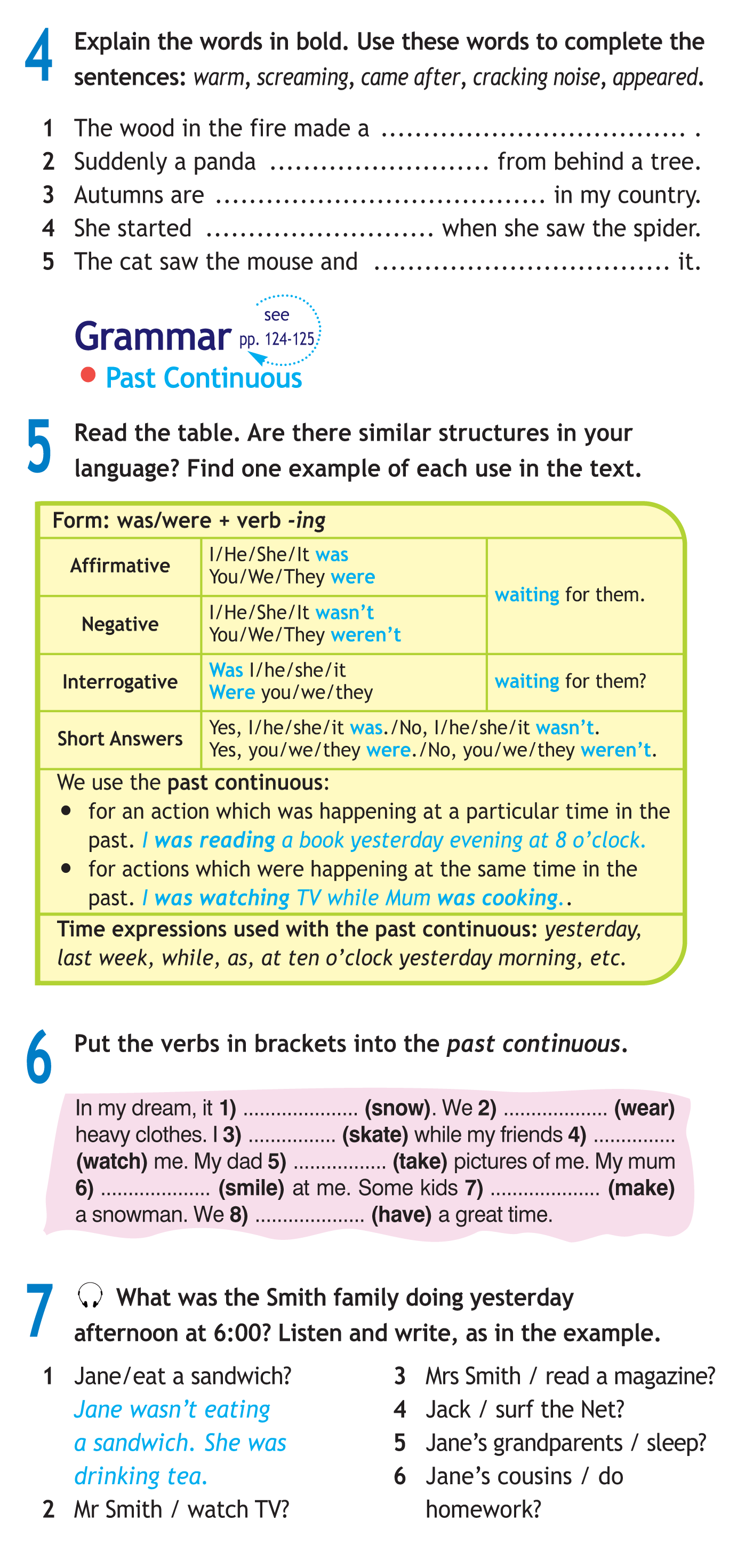 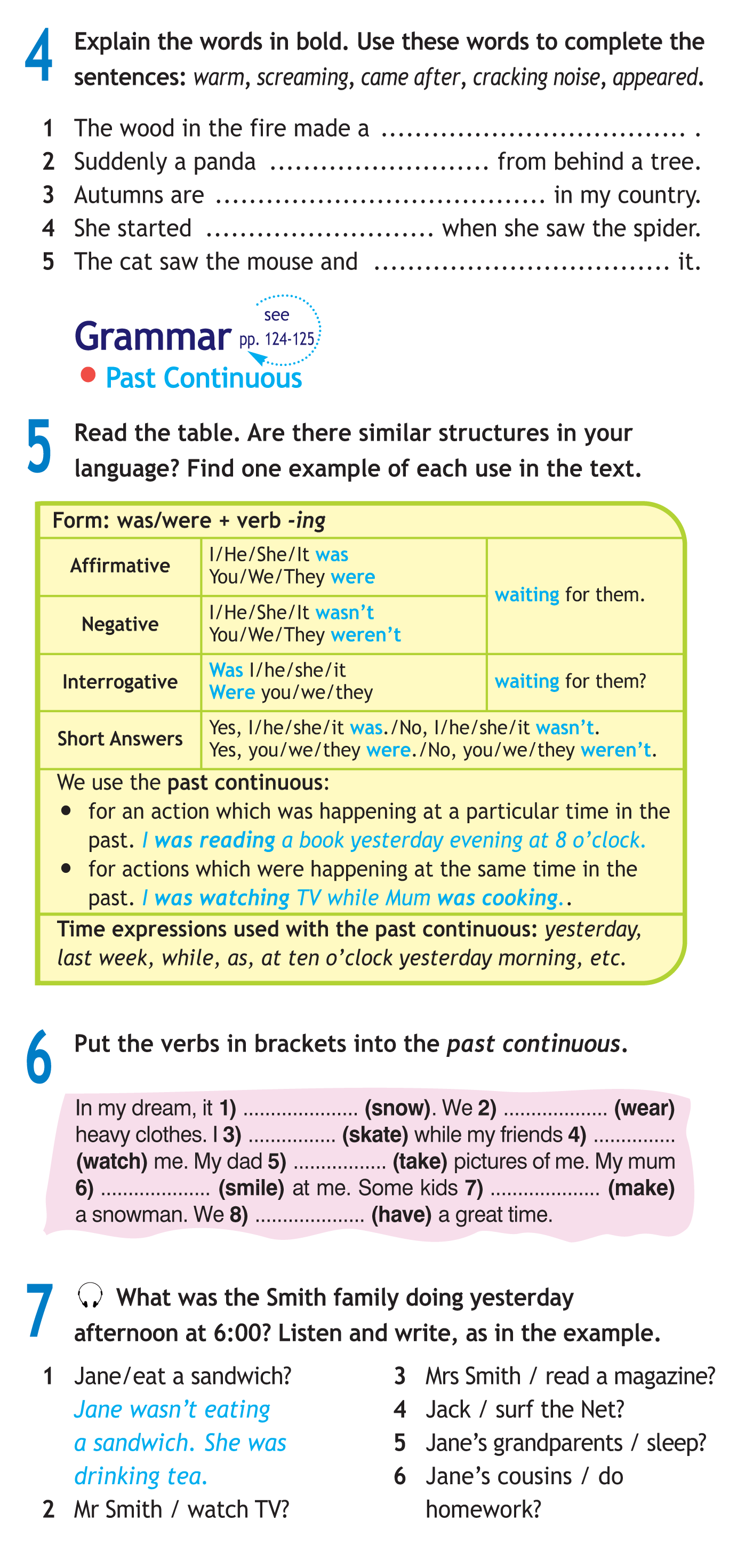 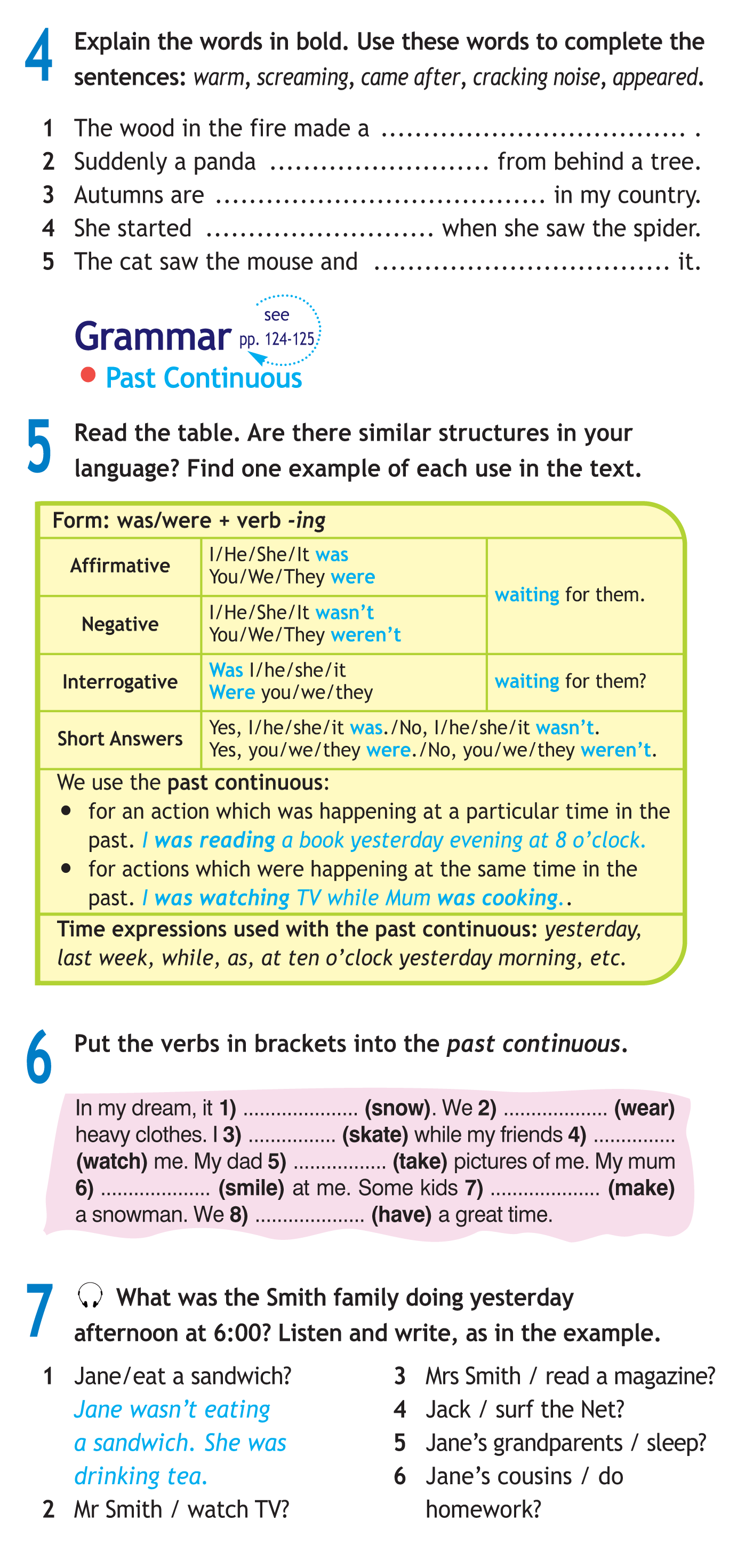 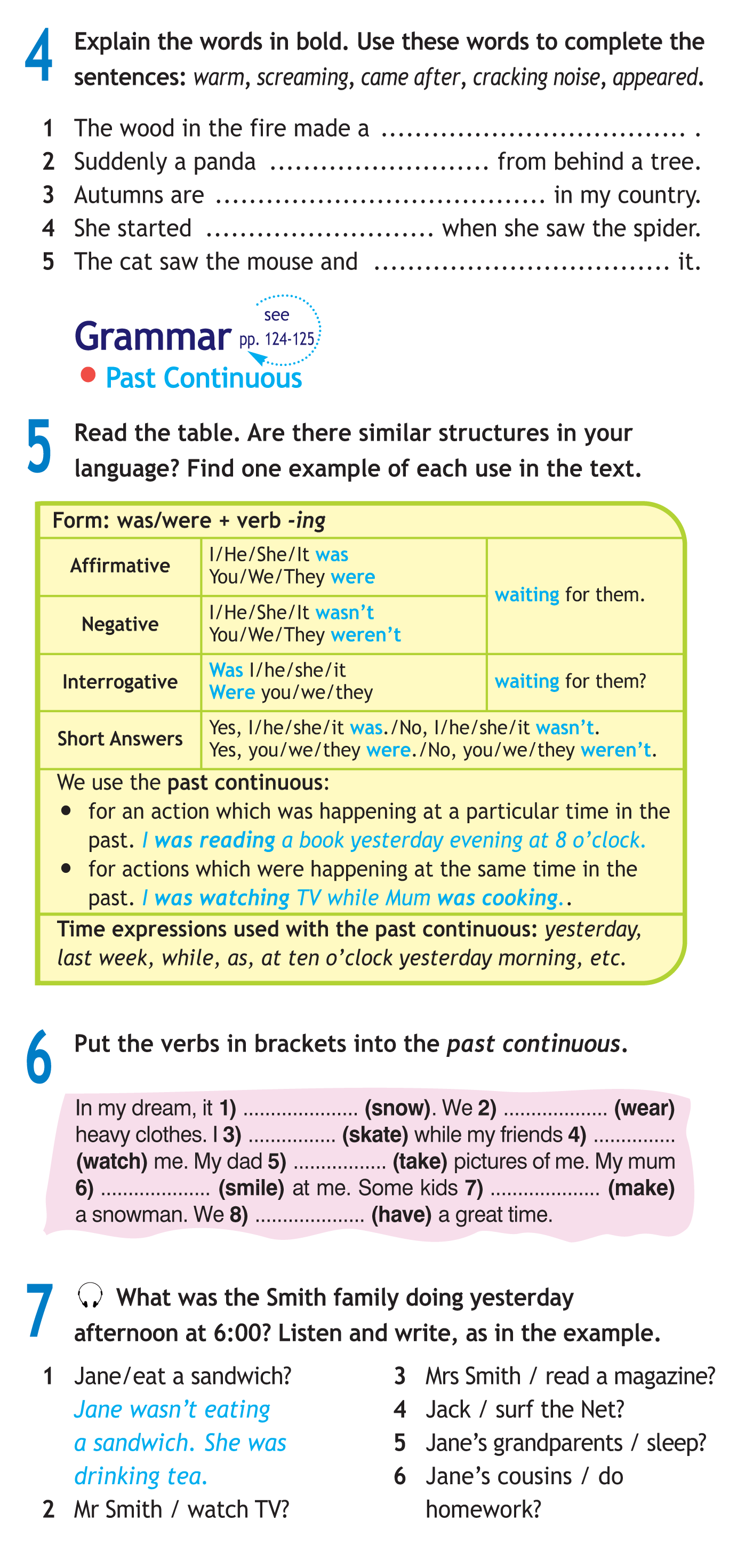 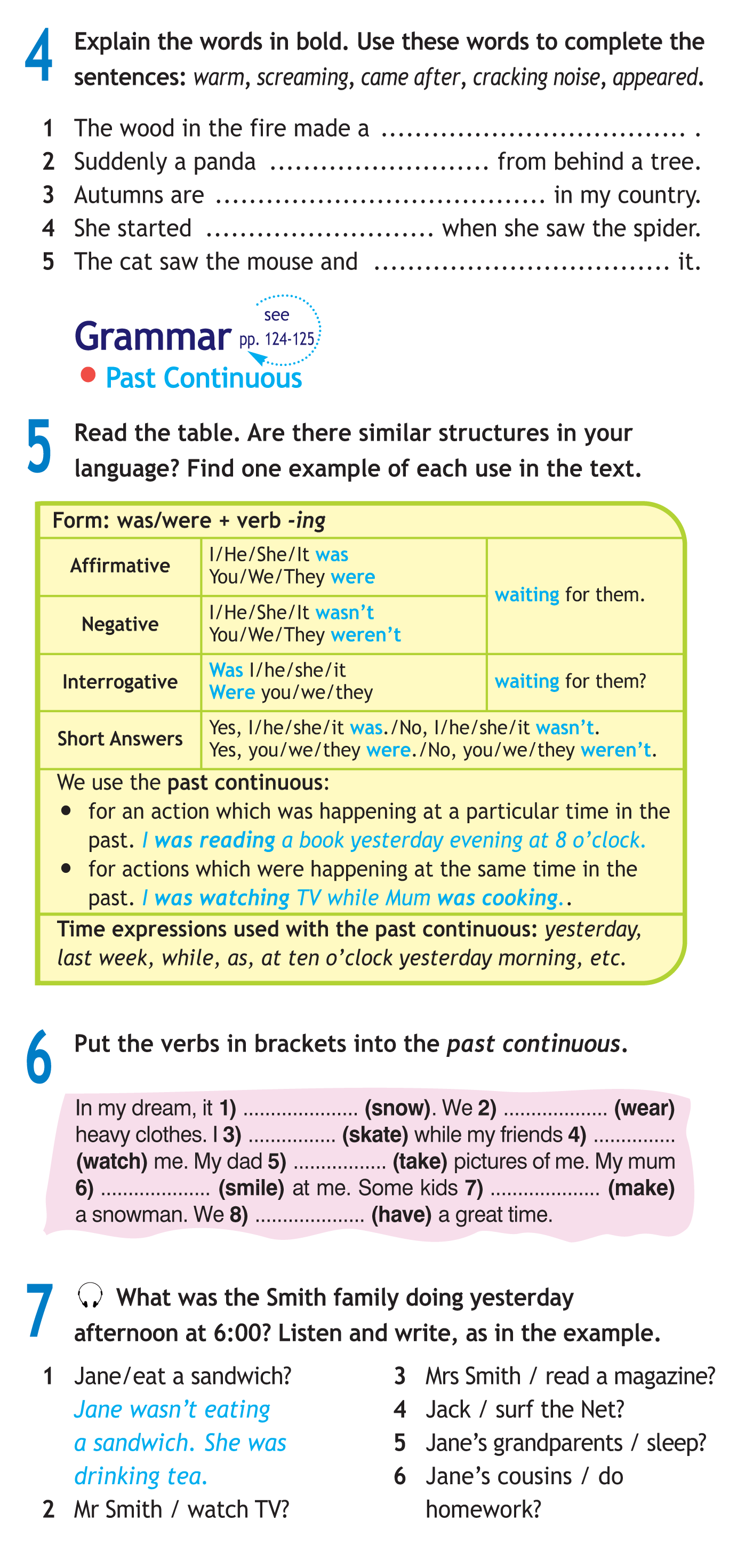 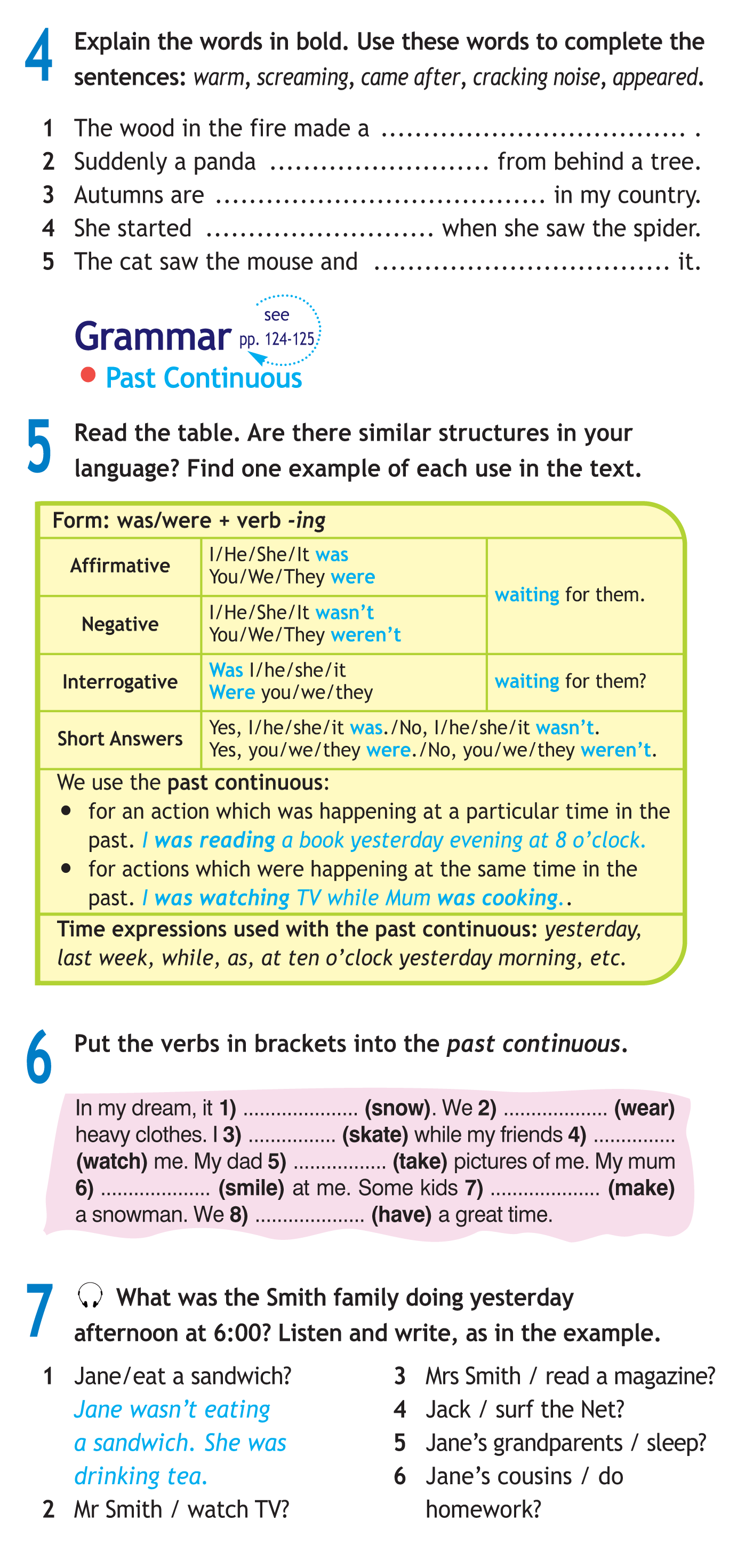 Mr Smith wasn’t watching TV. He was listening to the radio.
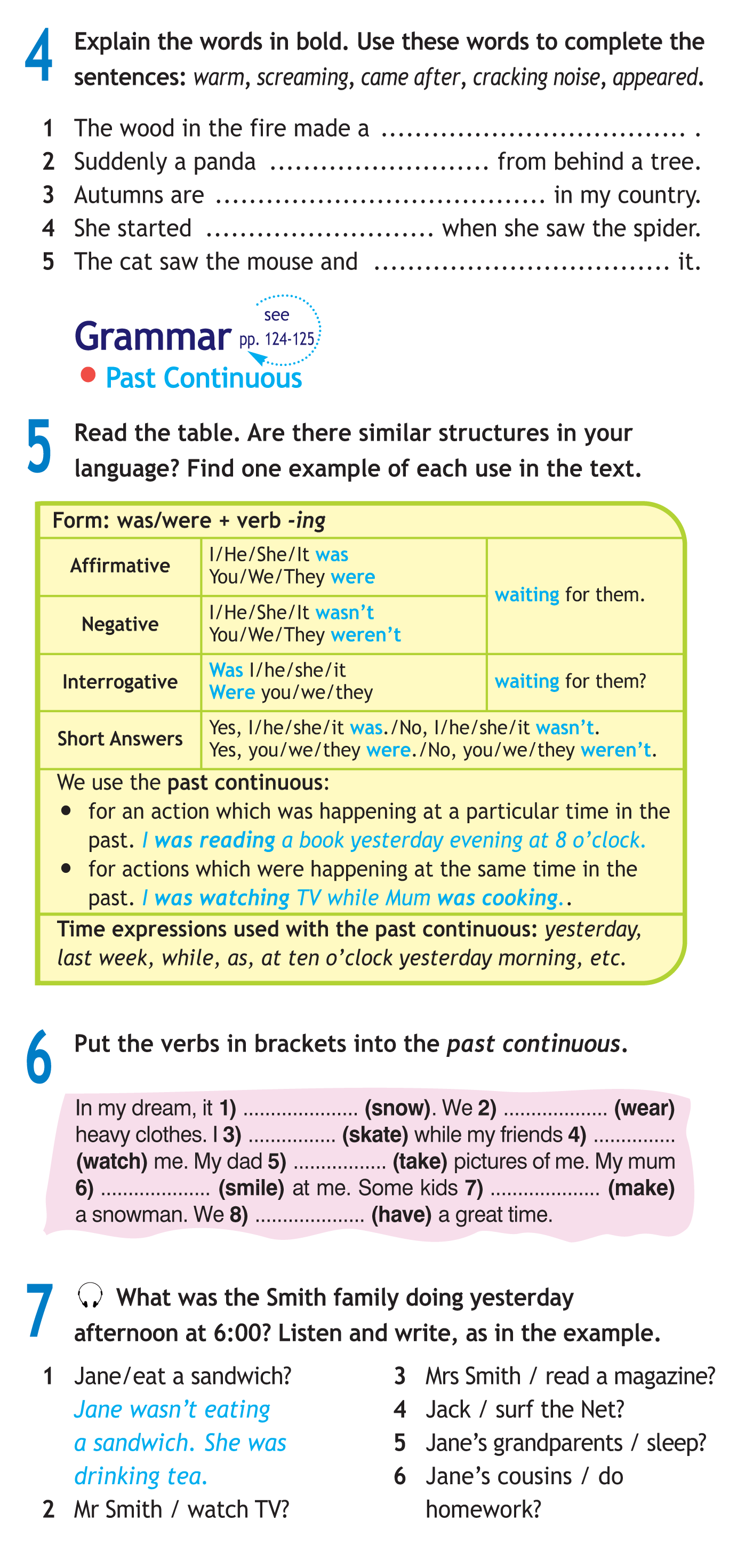 Mrs Smith wasn’t reading a magazine. She was talking on the phone.
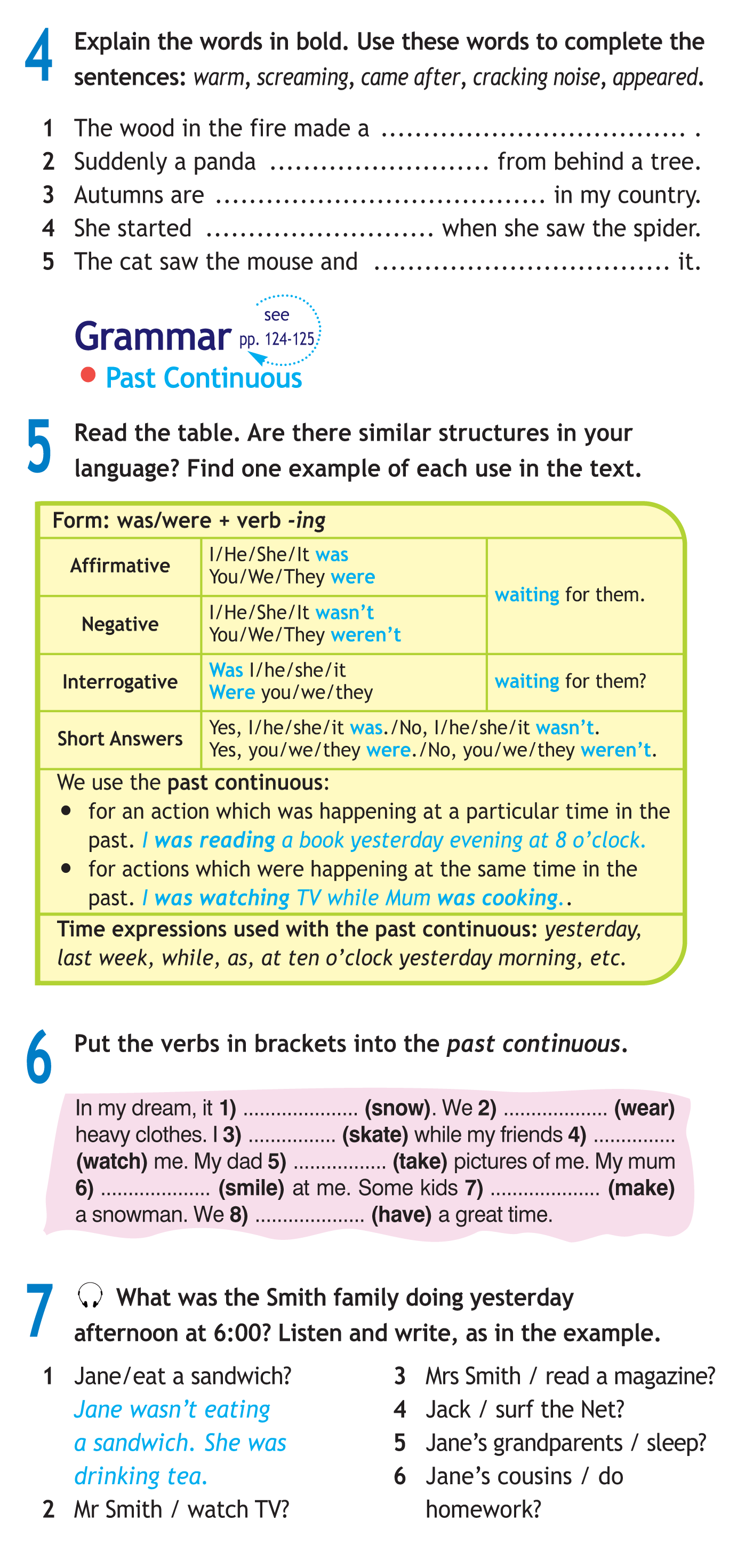 Jack wasn’t surfing the Net. He was playing a computer game.
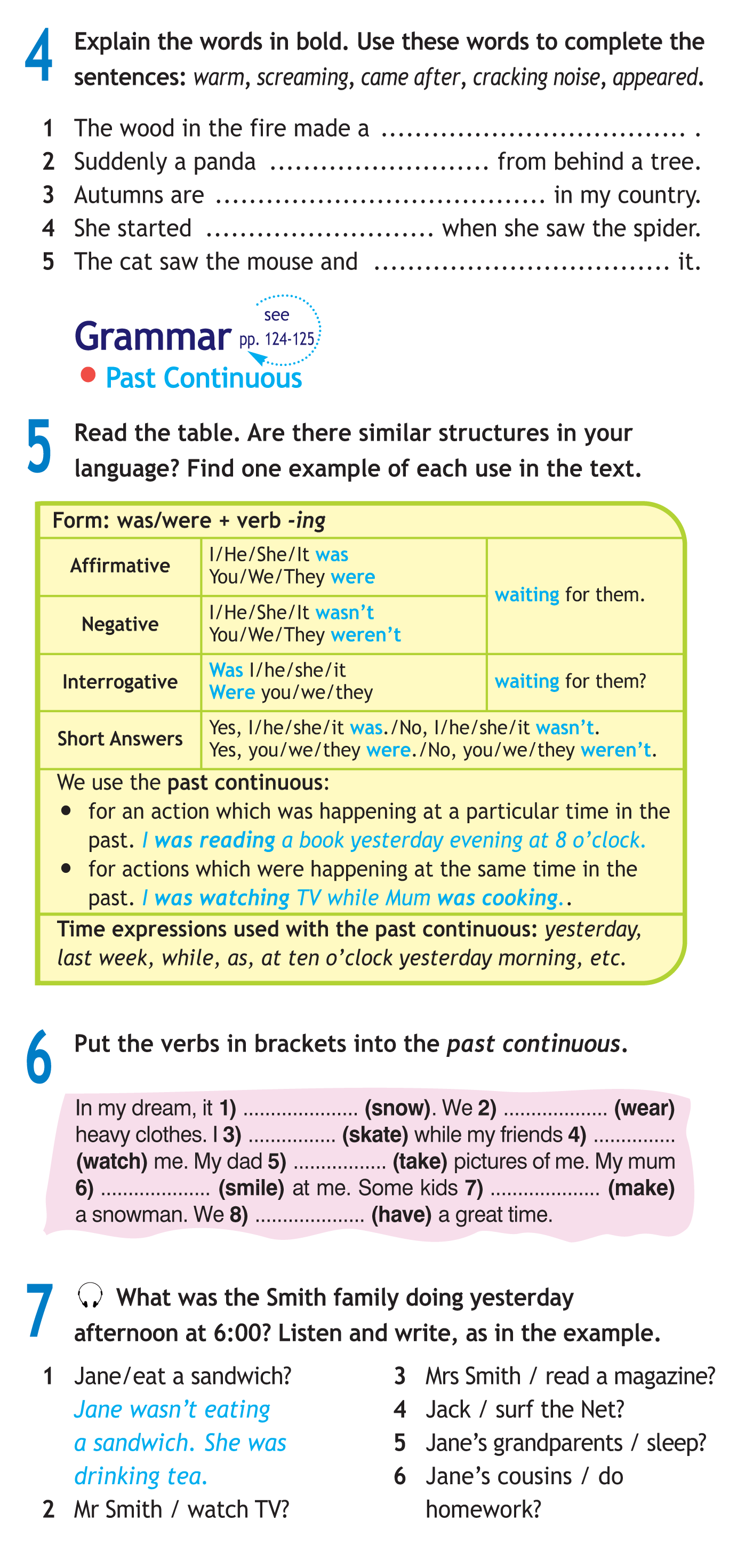 Jane’s grandparents weren’t sleeping. They were reading.
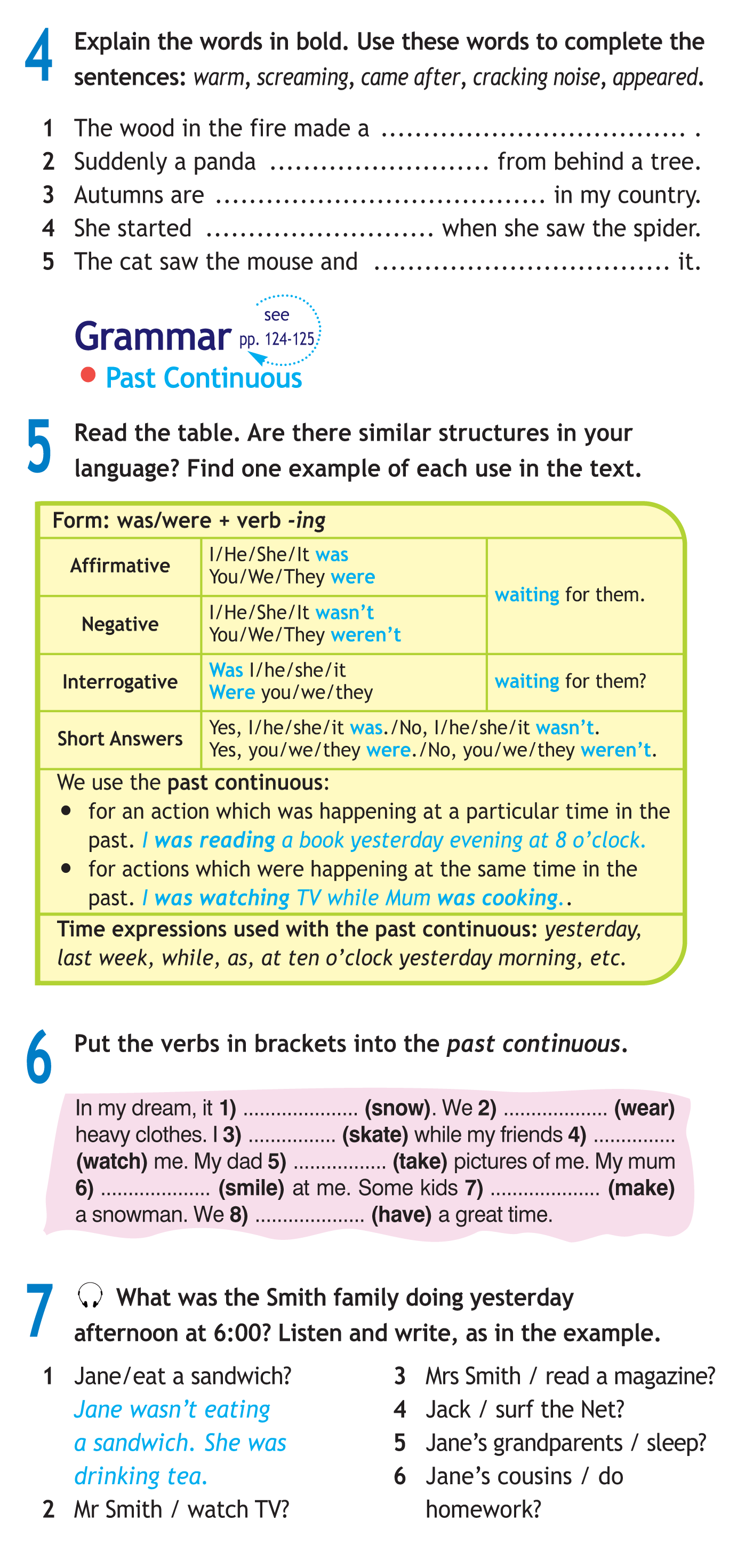 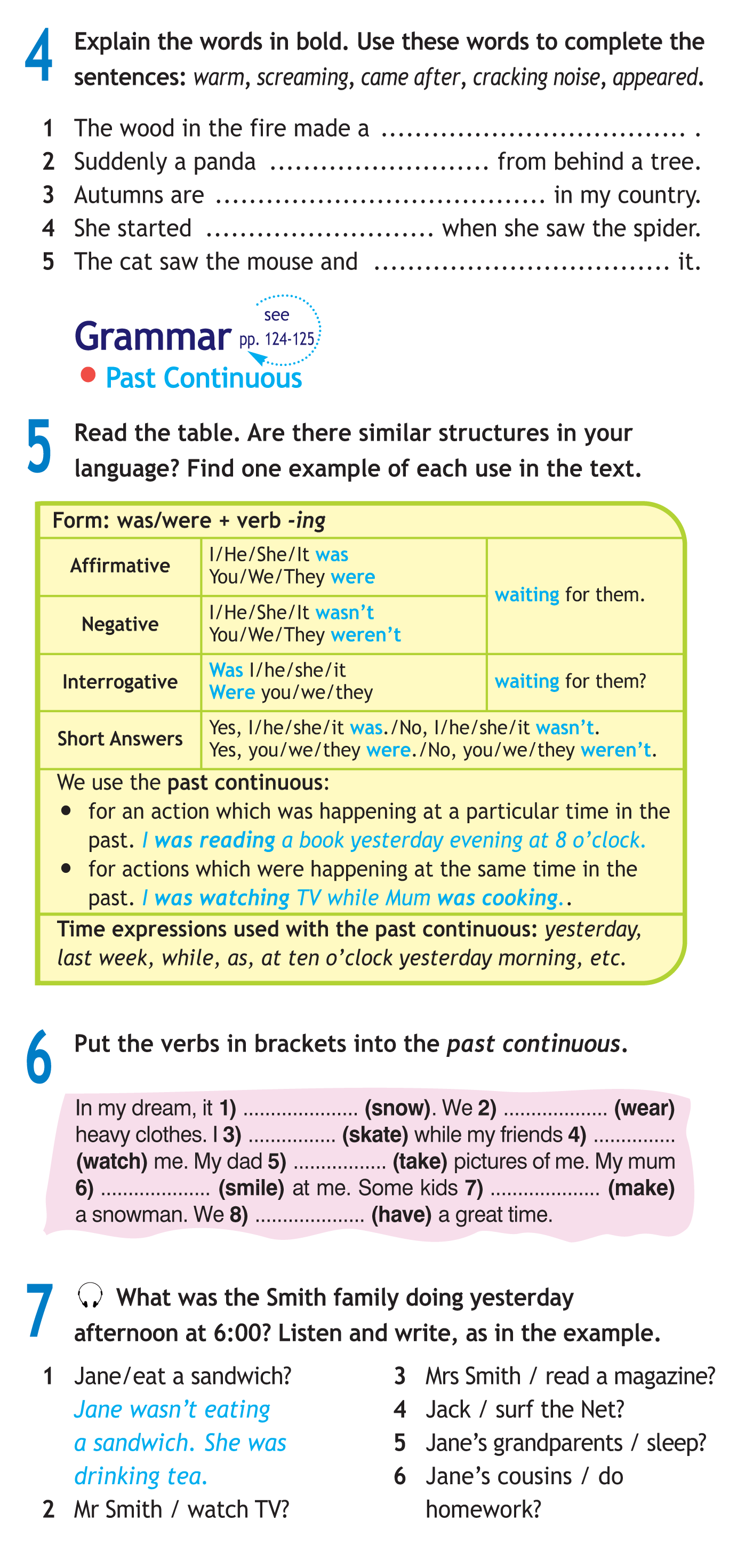 Jane’s cousins weren’t doing their homework. They were watching TV.
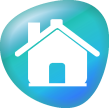 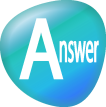 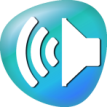 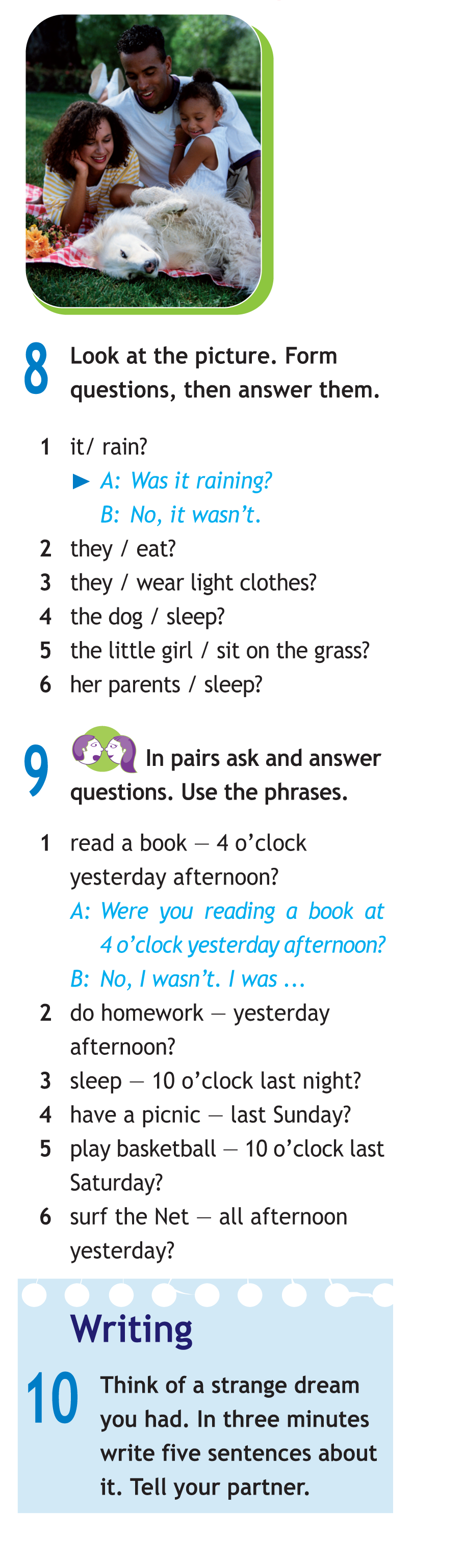 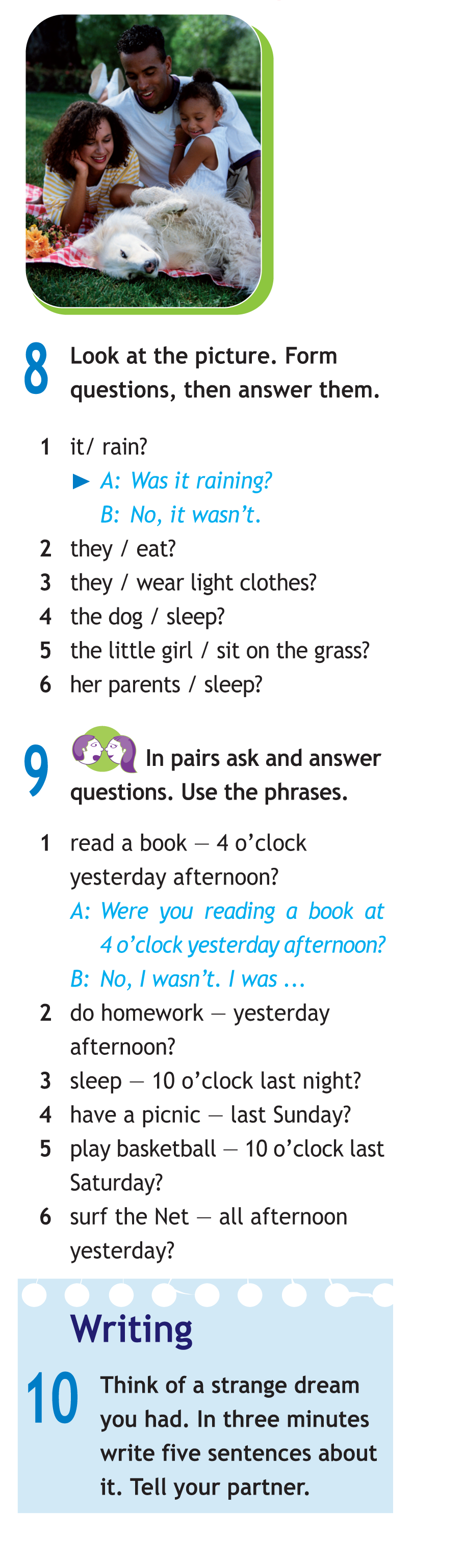 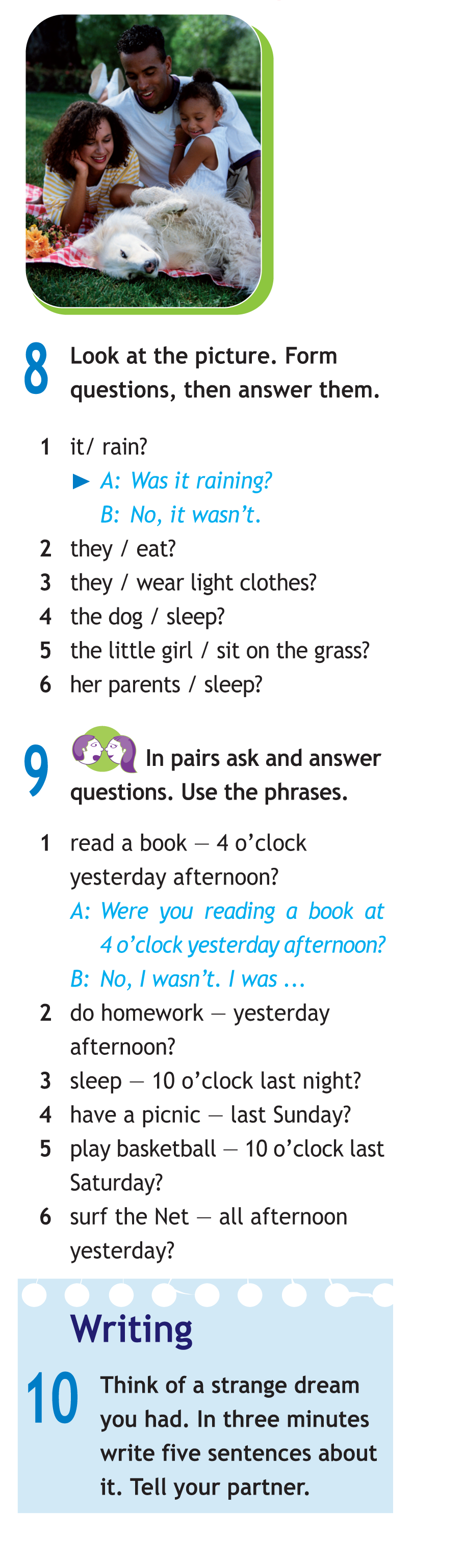 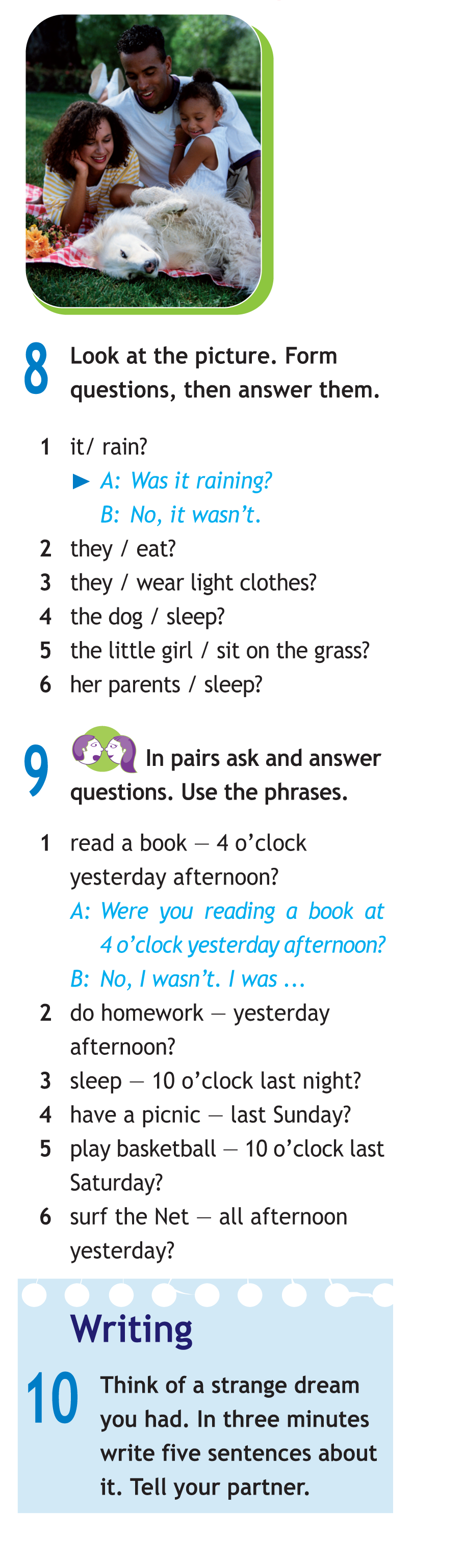 A: 	Were they eating?
B: No, they weren’t.
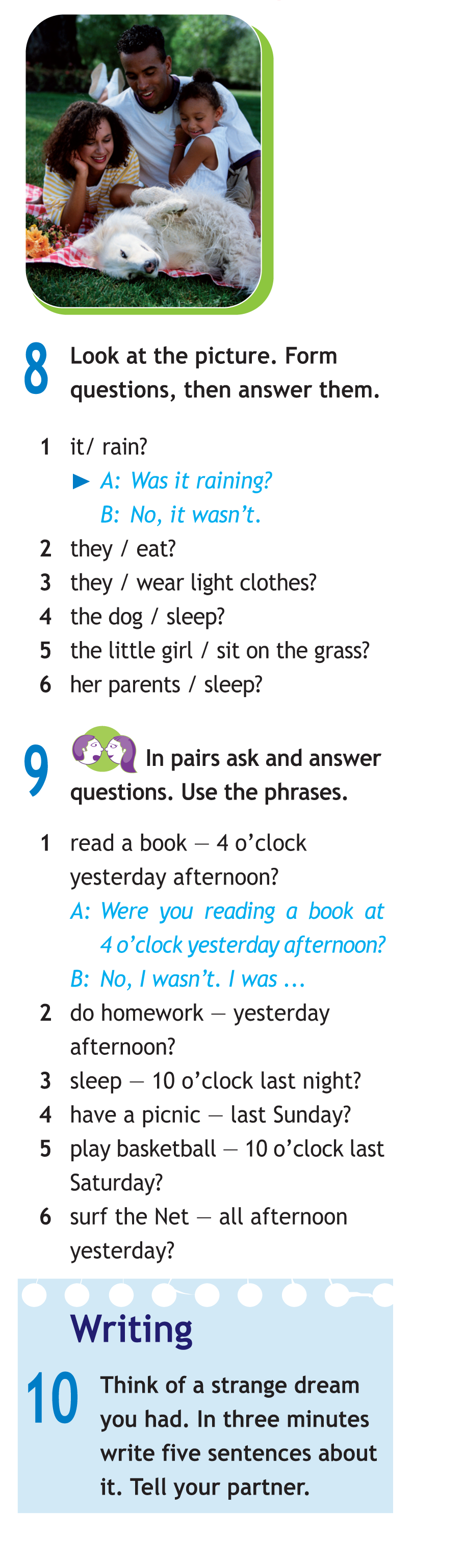 A: 	Were they wearing light clothes?
B: 	Yes, they were.
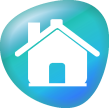 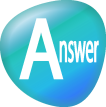 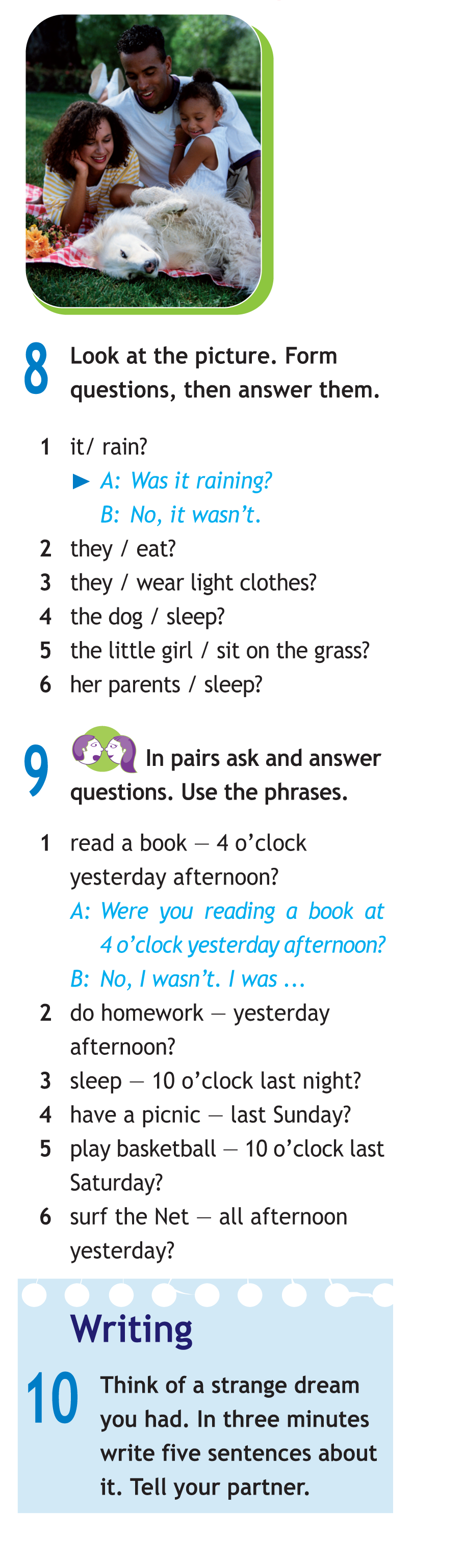 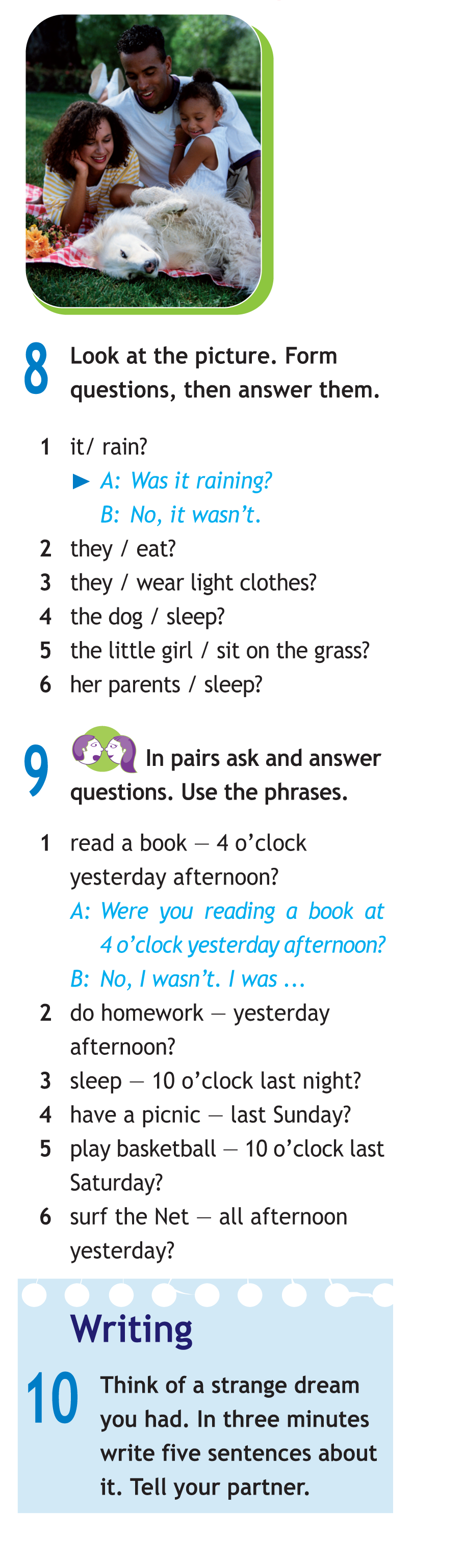 A: 	Was the dog sleeping?
B: 	No, it wasn’t.
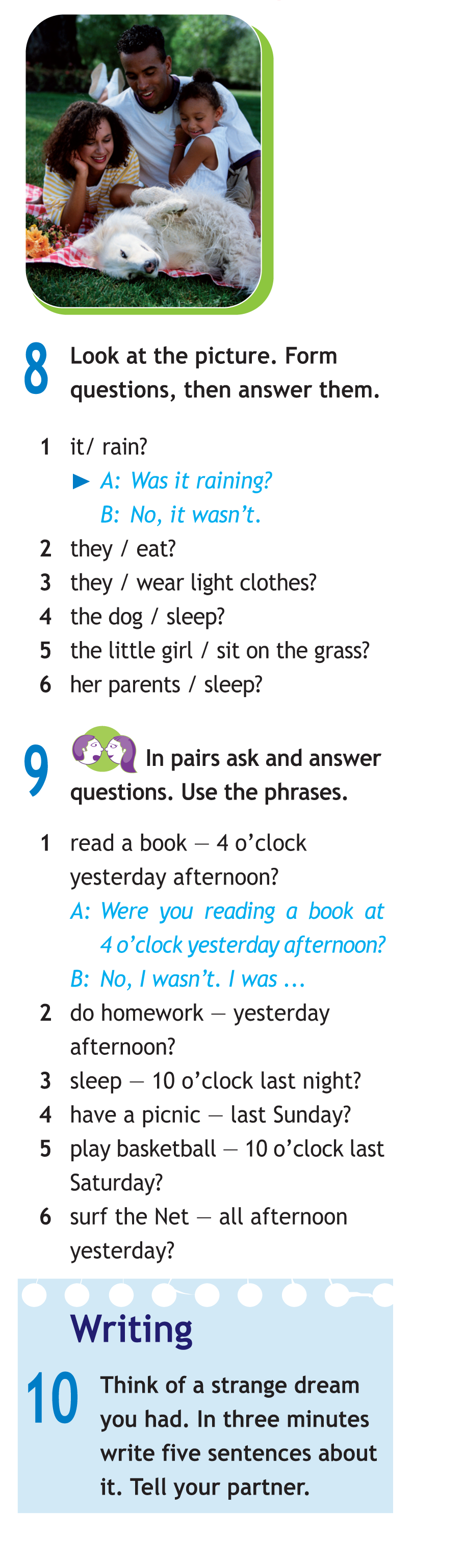 A: 	Was the little girl sitting on the grass?
B: 	No, she wasn’t.
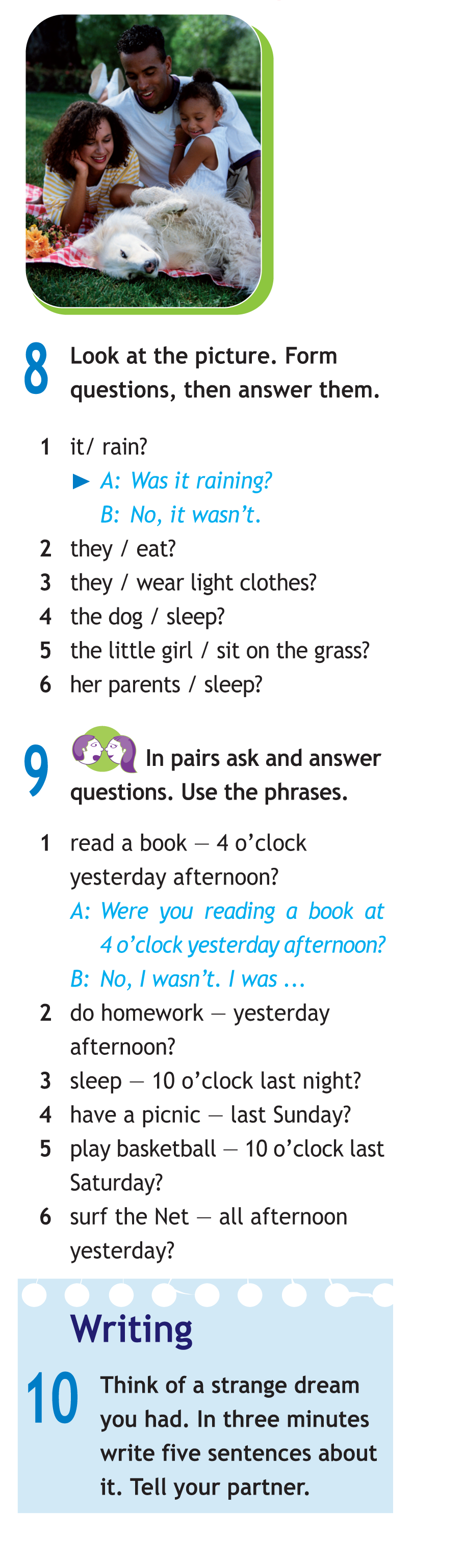 A: 	Were her parents sleeping?
B: 	No, they weren’t.
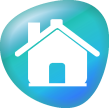 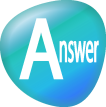 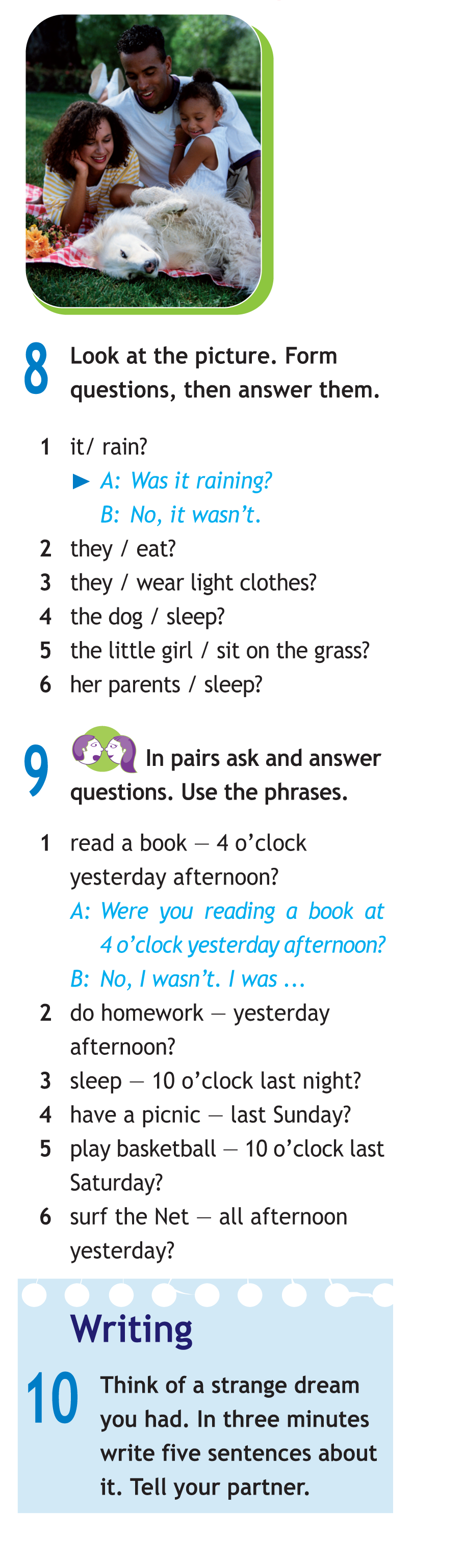 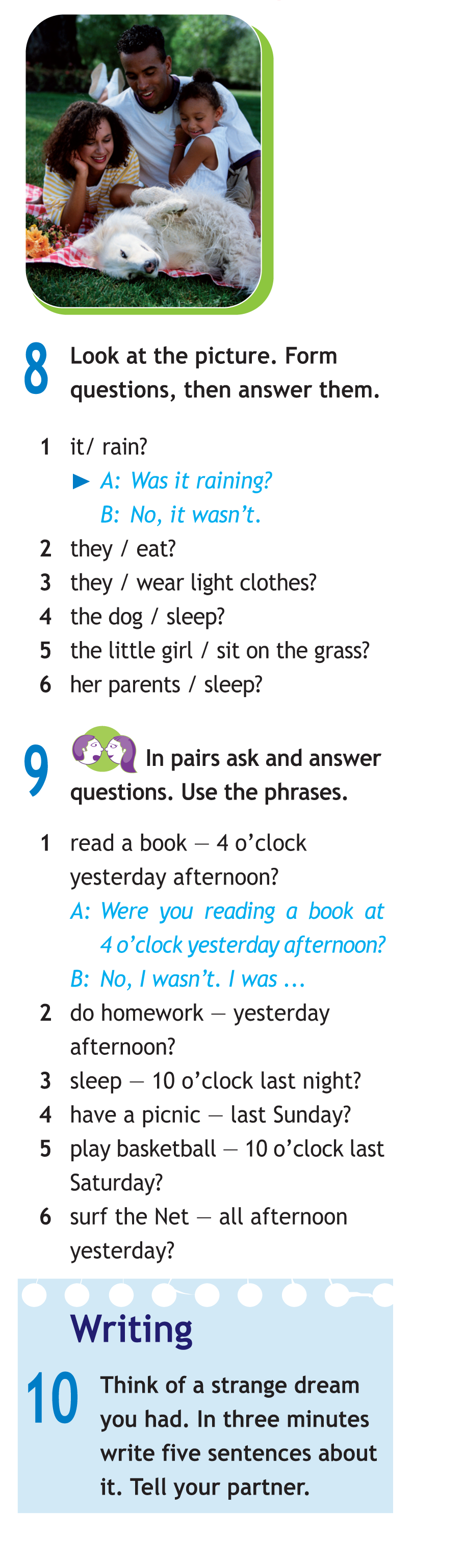 2 	A: 	Were you doing your homework yesterday 	  		afternoon?
	B: 	Yes, I was.
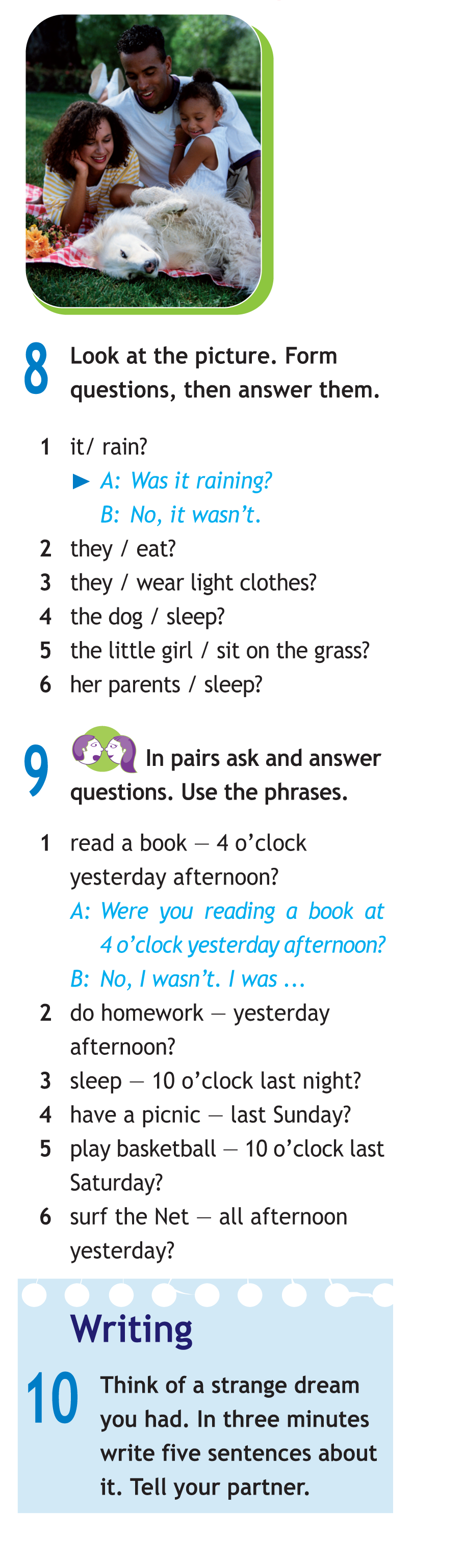 3 	A: 	Were you sleeping at 10 o’clock last night?
	B: 	No, I wasn’t. I was watching TV.
Suggested Answer Key
4 	A: 	Were you having a picnic last Sunday?
	B: 	No, I wasn’t. I was doing my homework. 
		etc
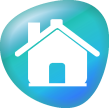 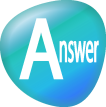 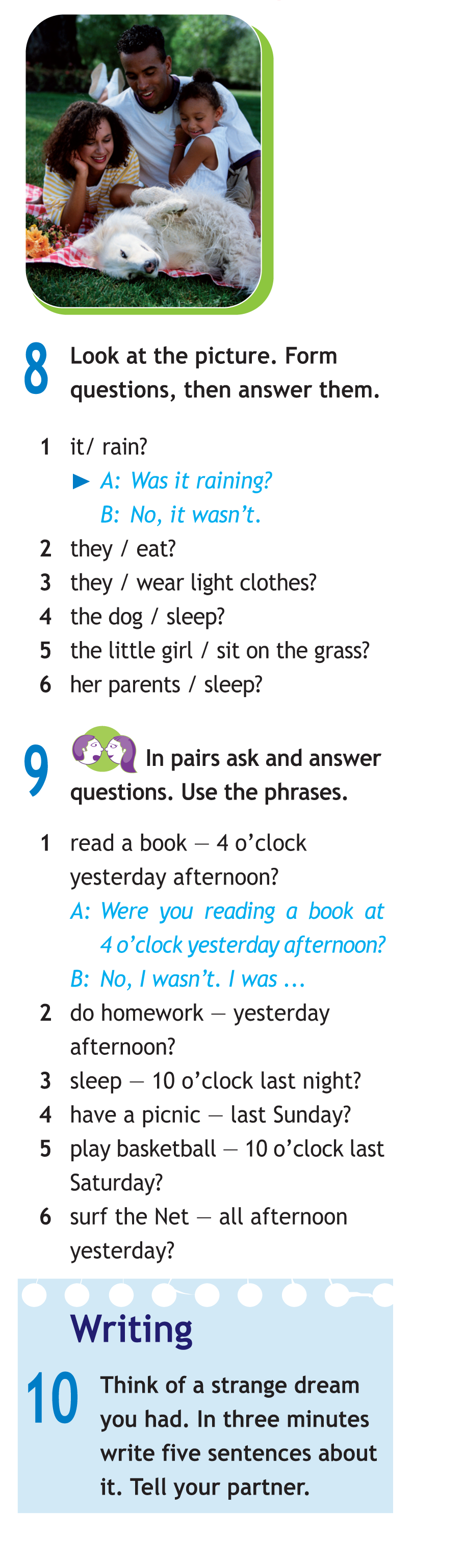 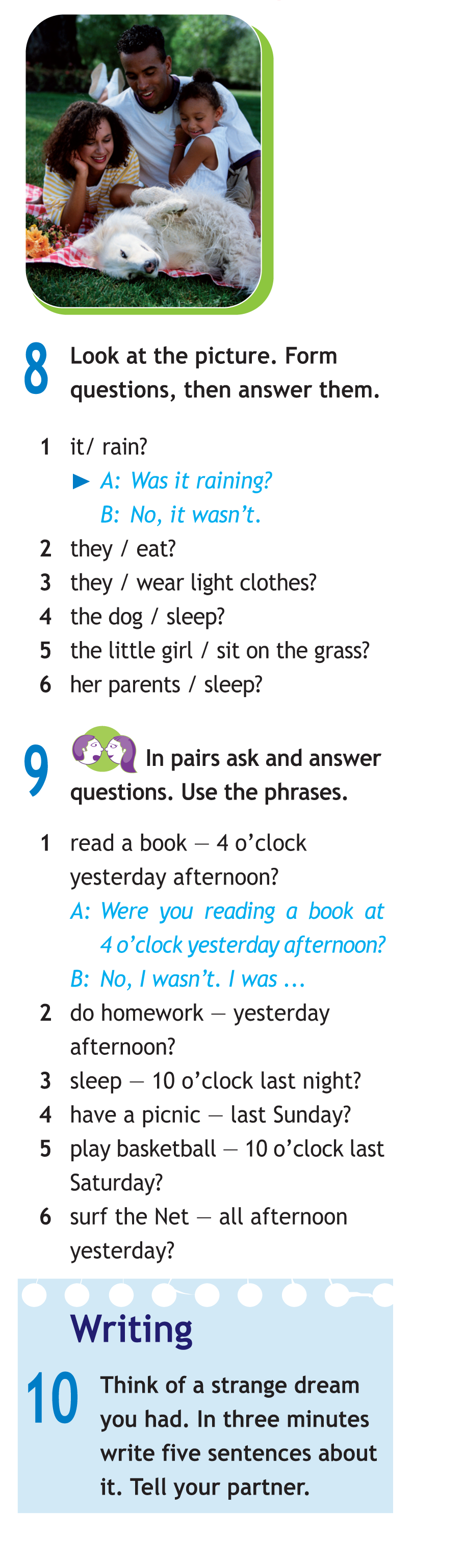 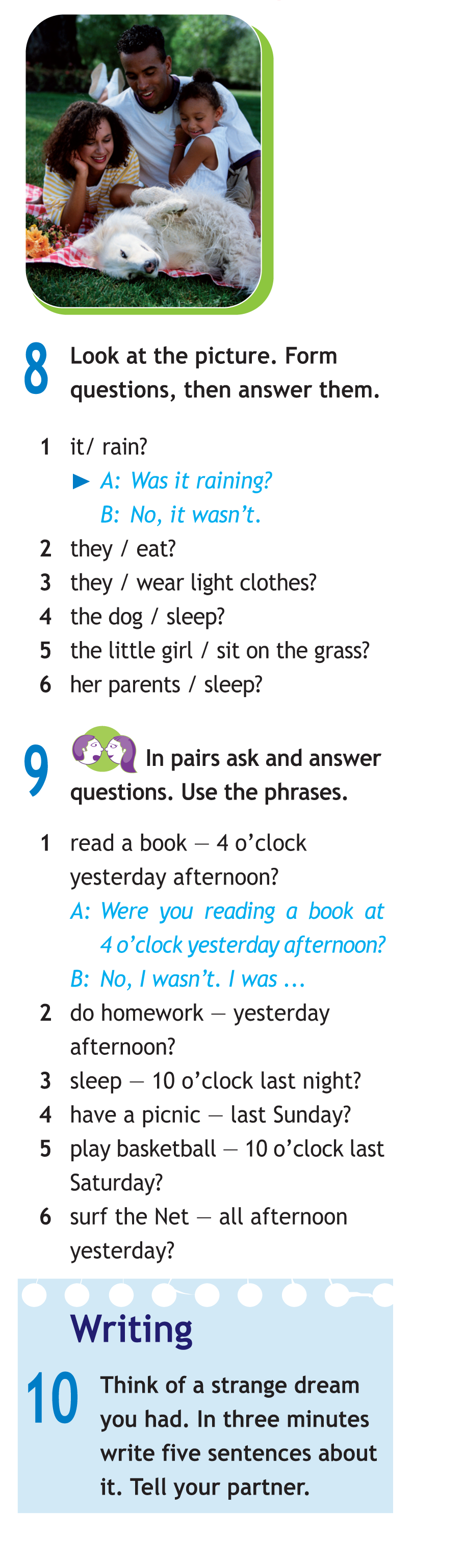 A: 	Were you doing your homework yesterday afternoon?
	B: 	Yes, I was.
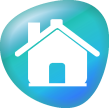 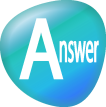 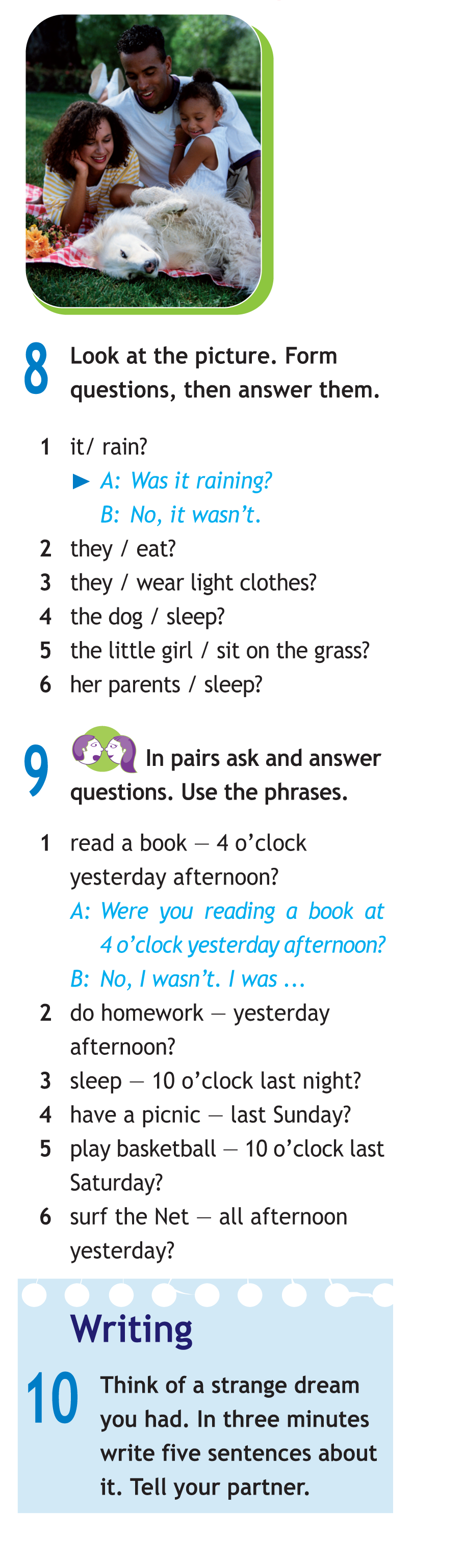 A: 	Were you sleeping at 10 o’clock last night?
	B: 	No, I wasn’t. I was watching TV.
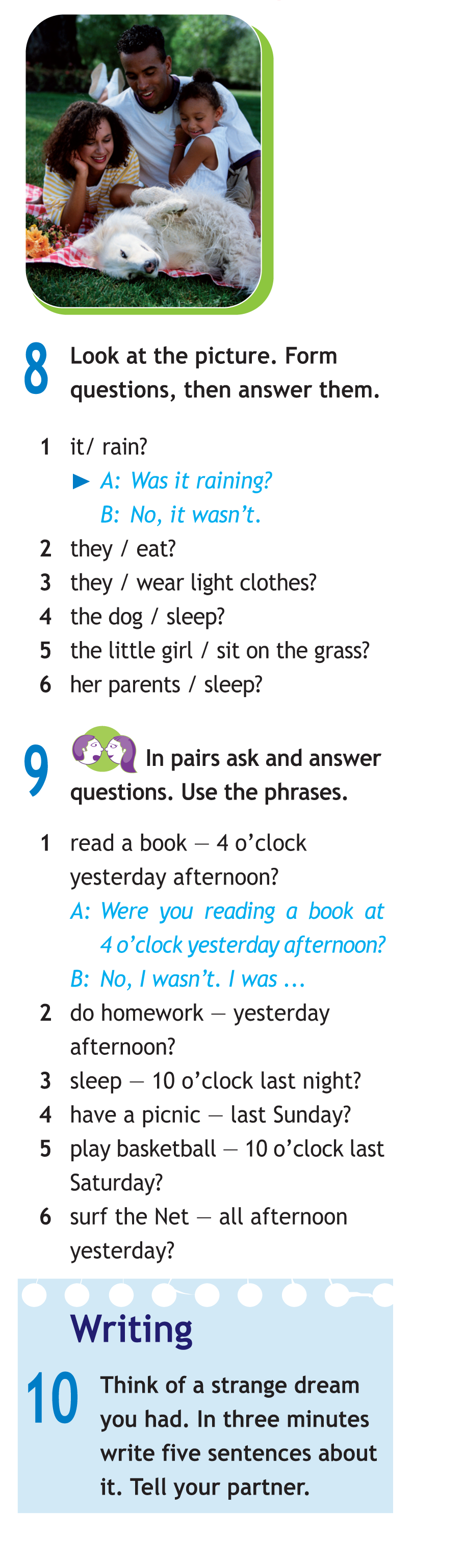 A: 	Were you having a picnic last Sunday?
	B: 	No, I wasn’t. I was doing my homework.
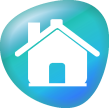 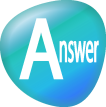 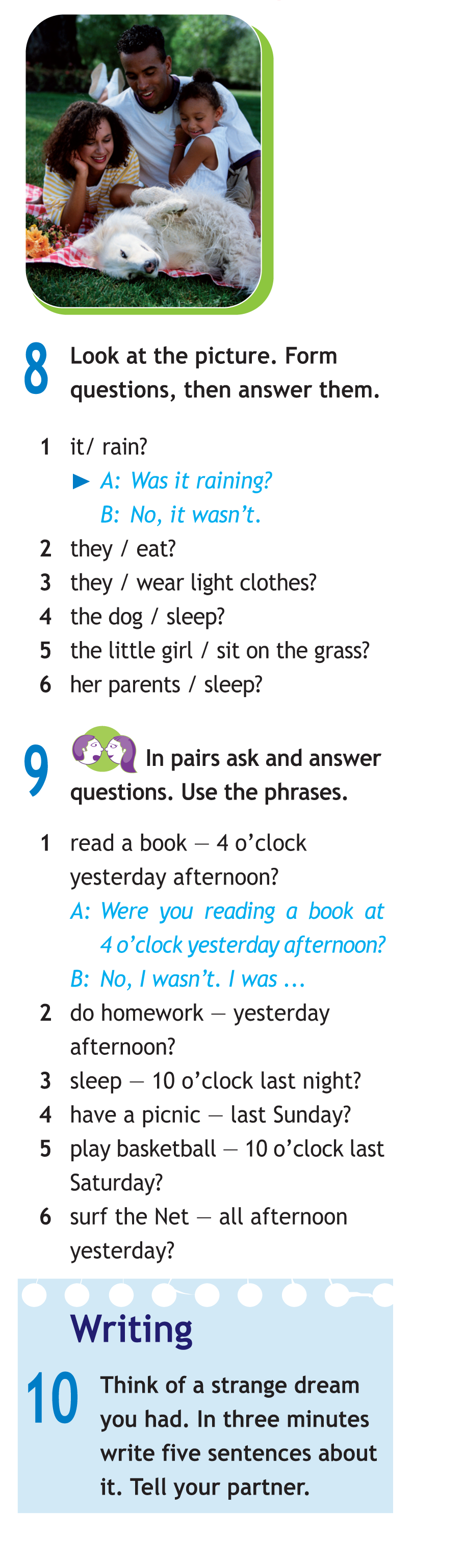 A: 	Were you playing basketball at 10 o’clock last Saturday?
	B: 	No, I wasn’t. I was __________________.
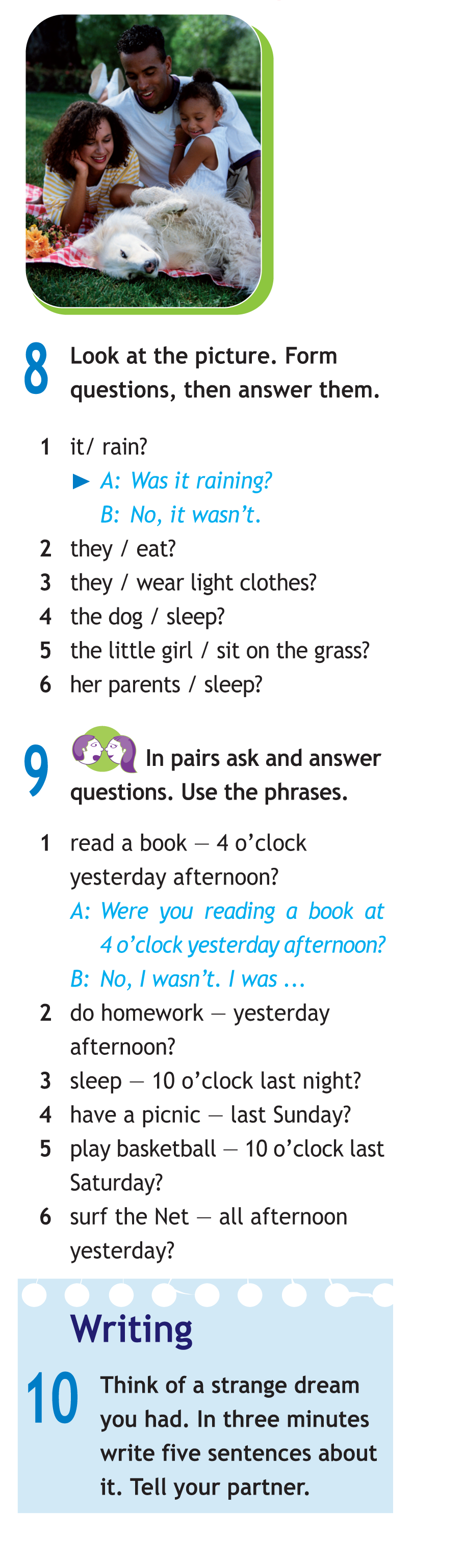 A: 	Were you surfing the Net all afternoon?
	B: 	No, I wasn’t. I was going shopping at the mall.
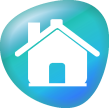 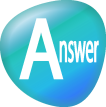 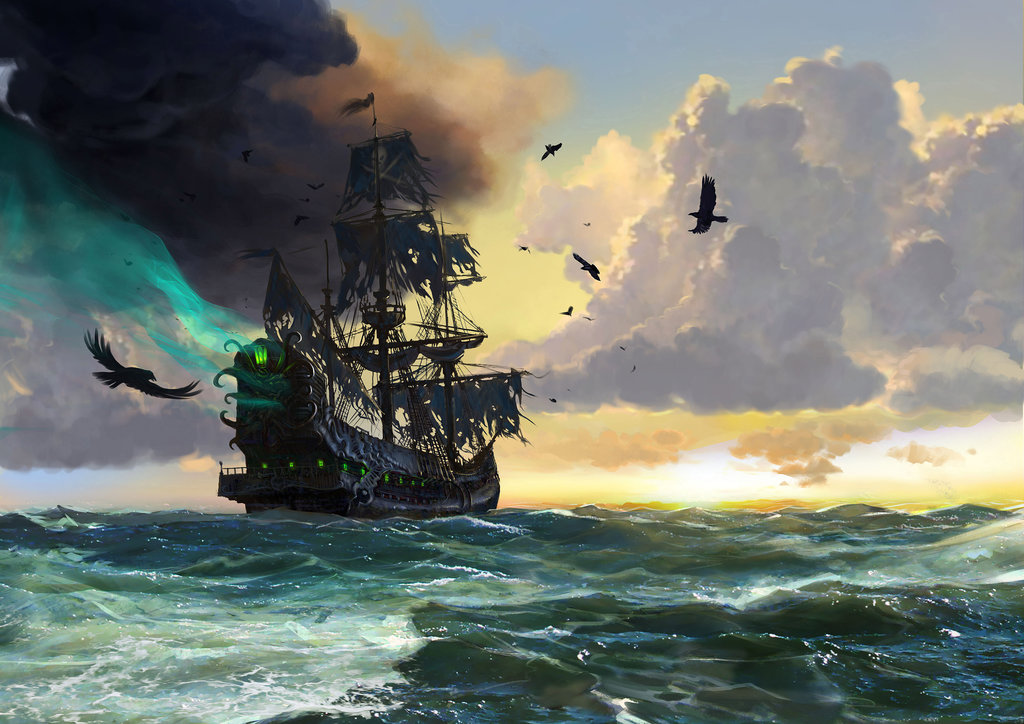 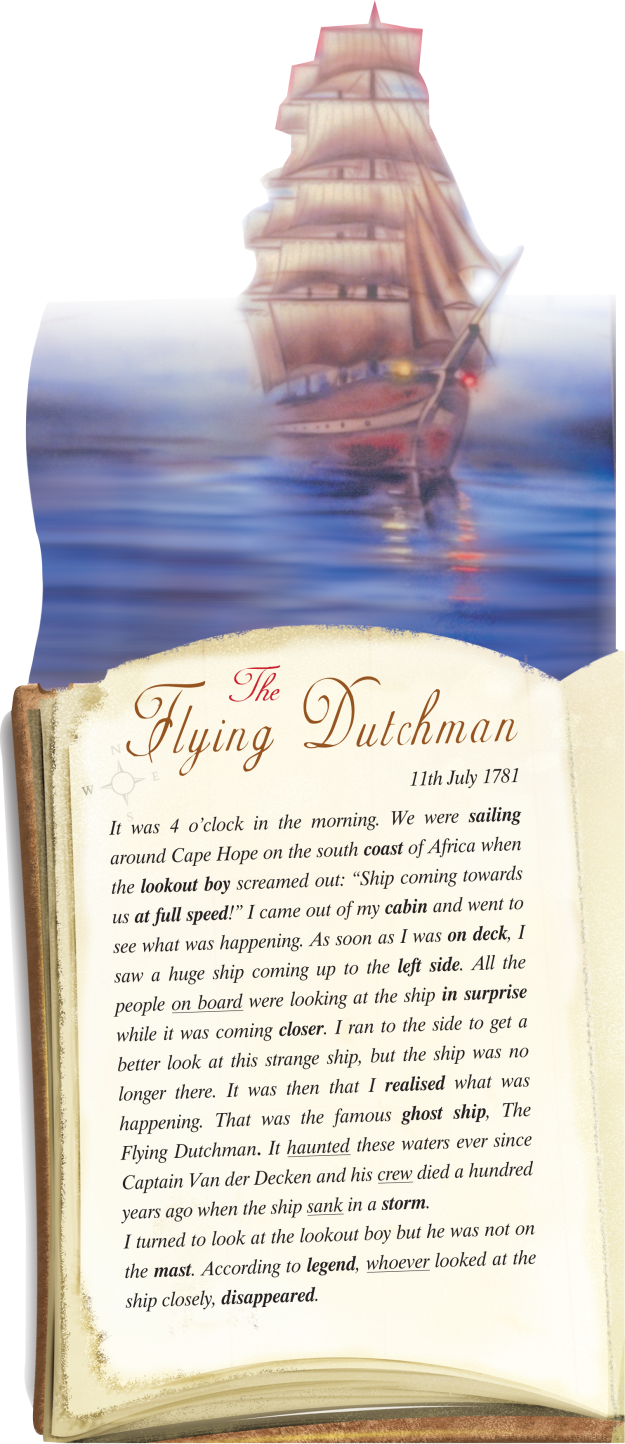 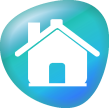 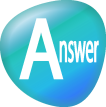 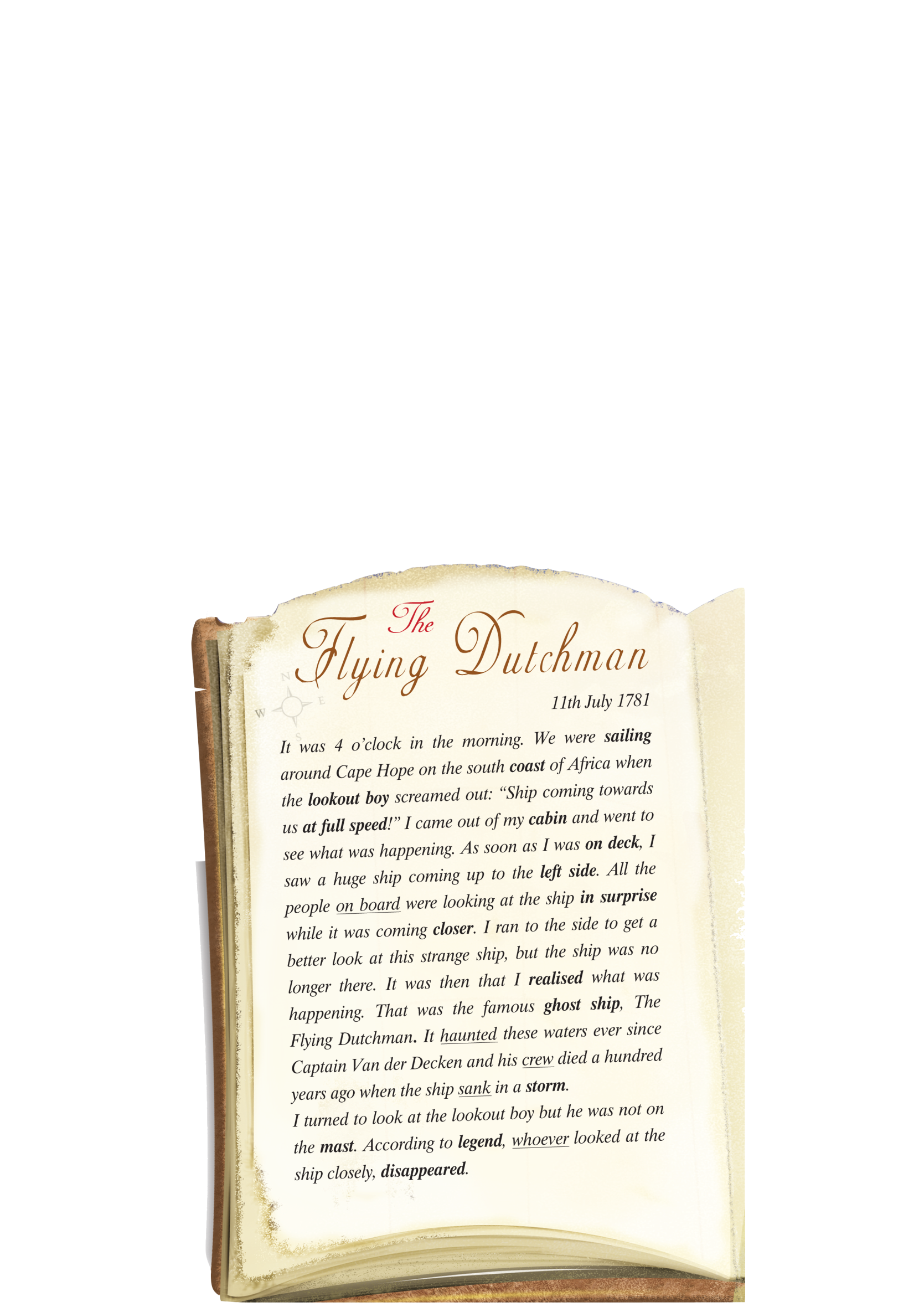 ฝั่งทะเล
deck ดาดฟ้าเรือ
on board บนเรือ
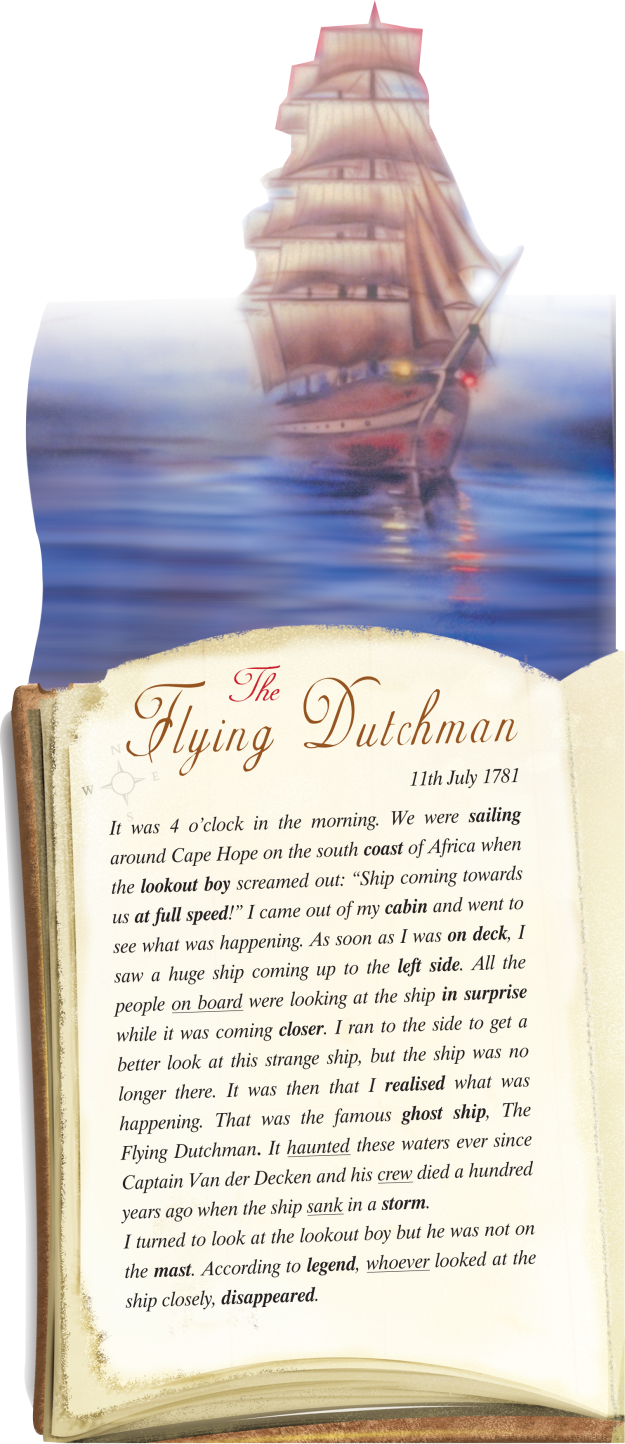 มักปรากฏขึ้นเสมอ
พายุ
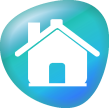 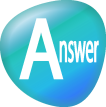 หายลับไป
legend เลจ'เจินดฺ ตำนาน
mast เสาเรือ
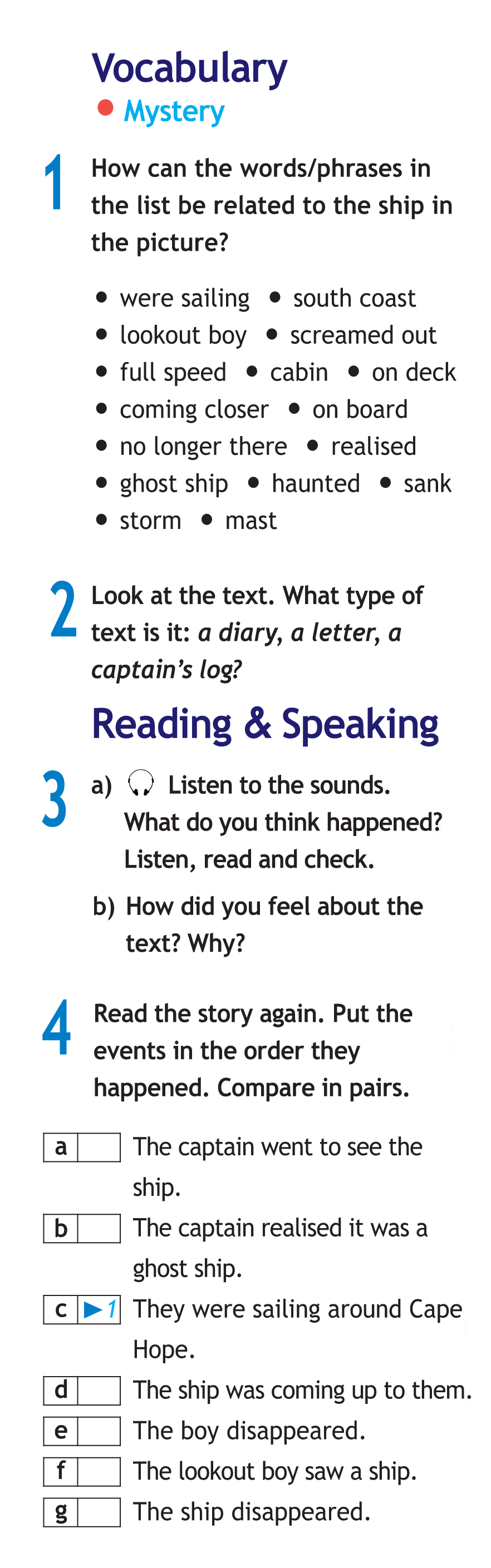 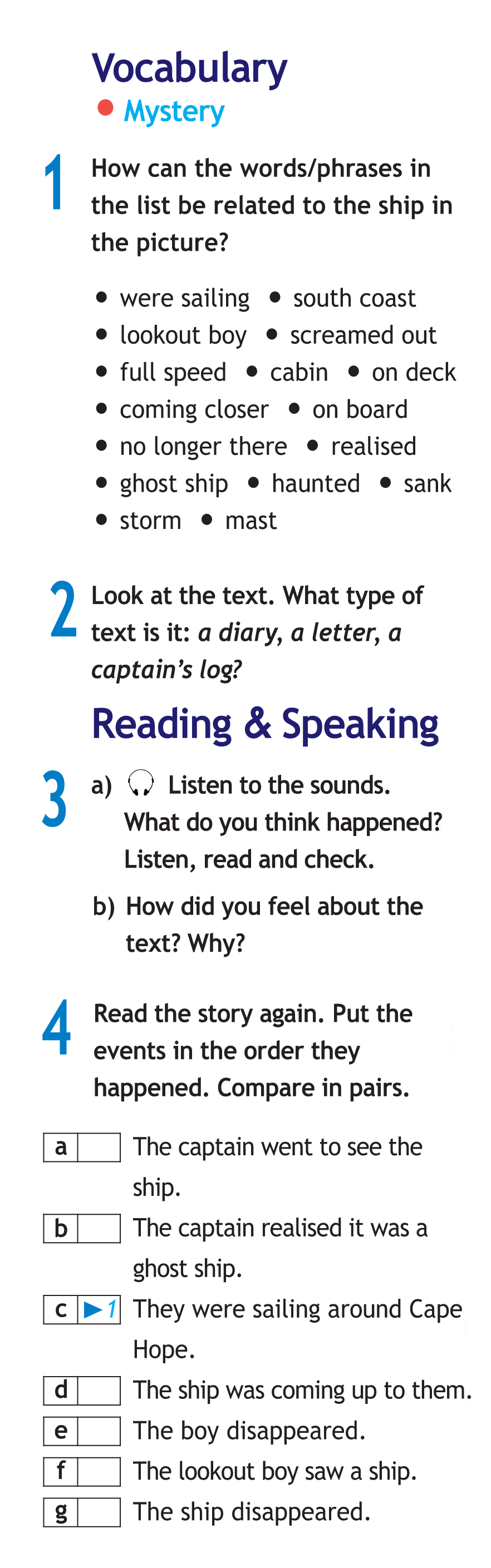 4
6
3
7
2
5
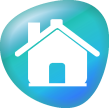 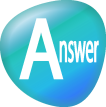 Past simple
Past continuous
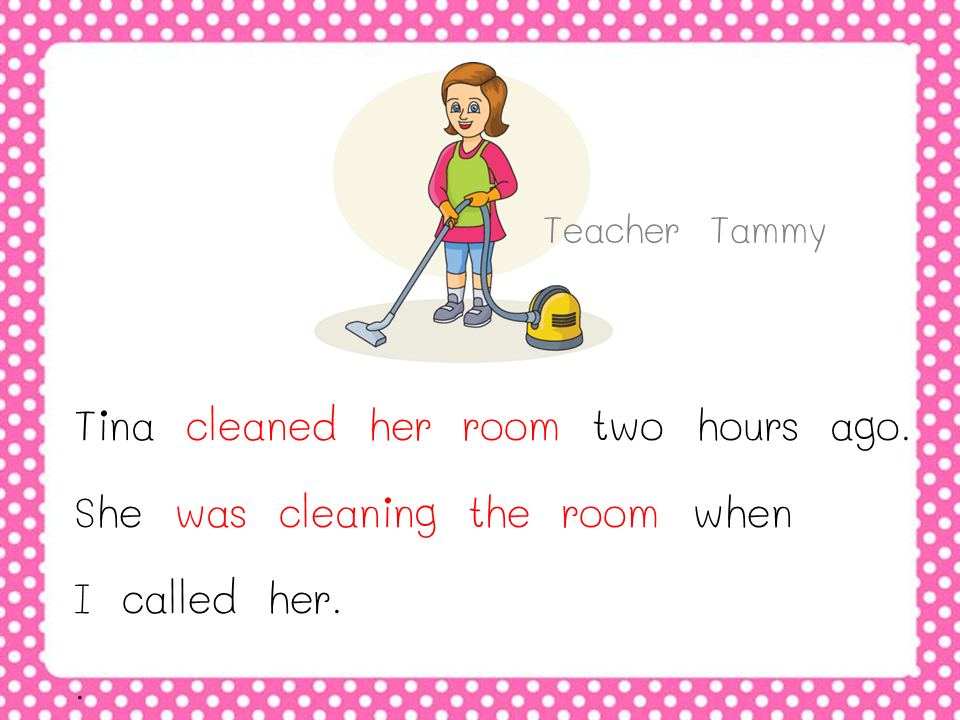 While she was cleaning the room, I called her.
I called her while she was cleaning the room.
มีเหตุการณ์เกิดขึ้น 2 เหตุการณ์
When I called her , she was cleaning the room.
She was cleaning the room when I called her.
เกิดขึ้นอยู่ก่อน
แทรกเข้ามา
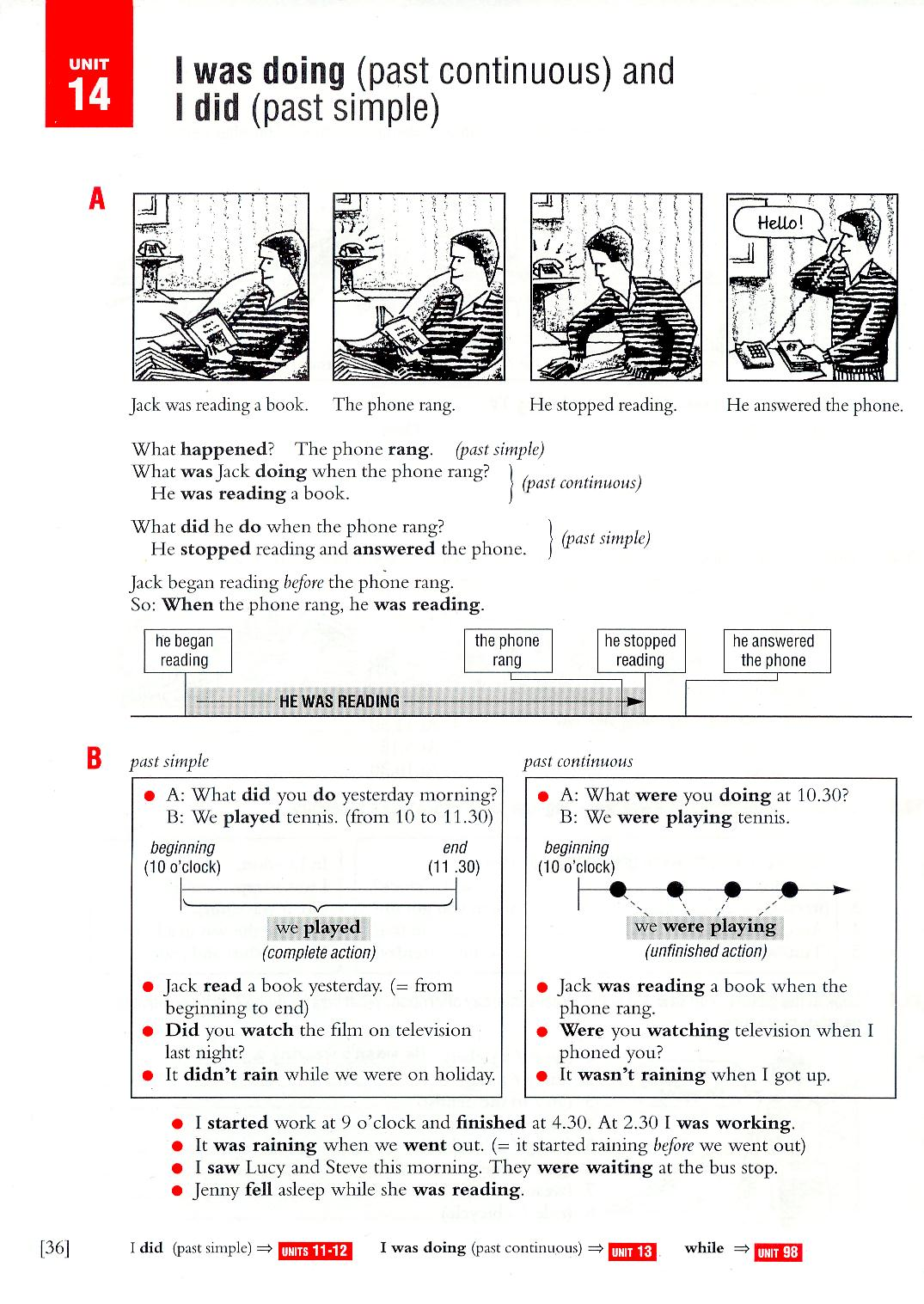 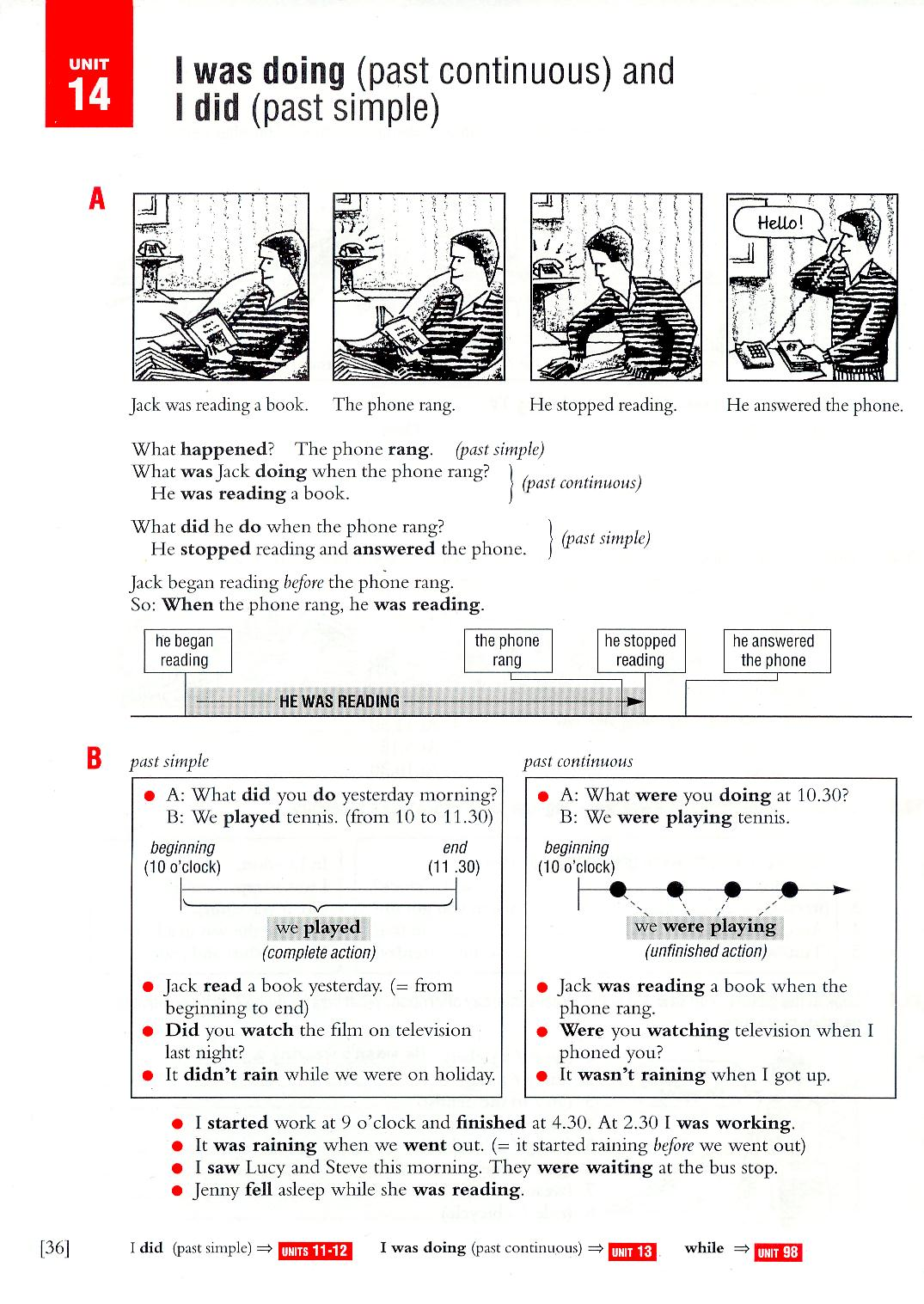 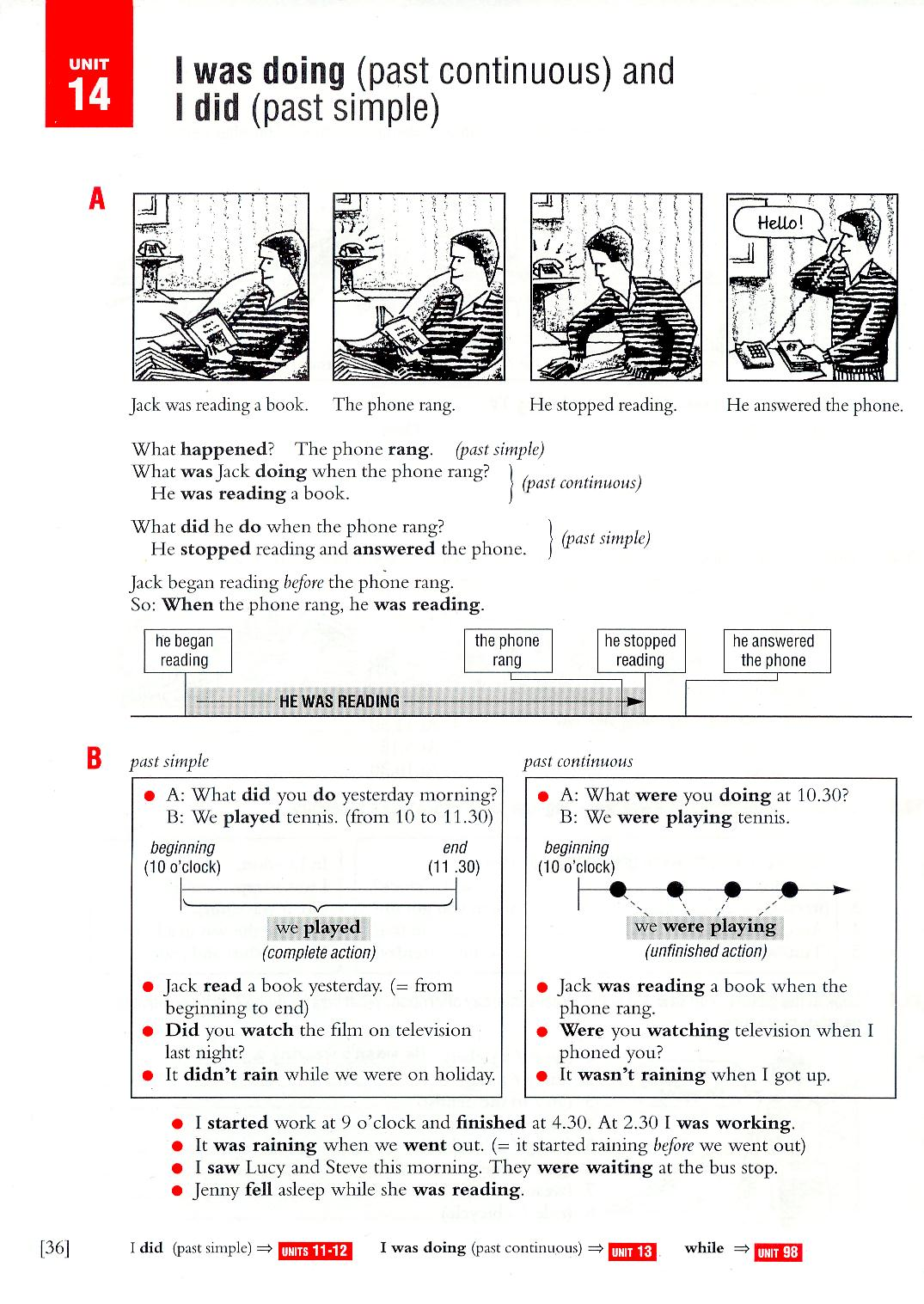 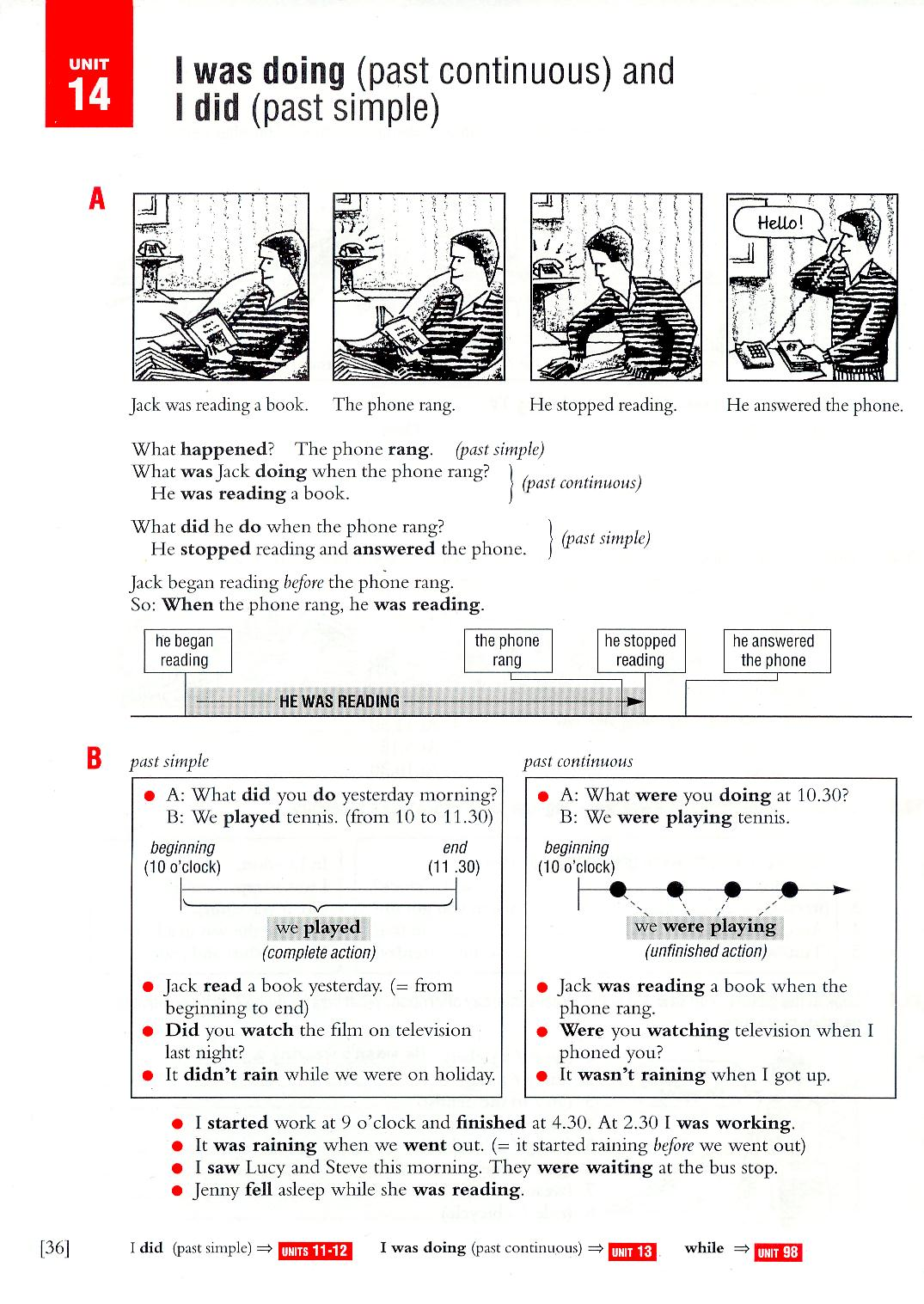 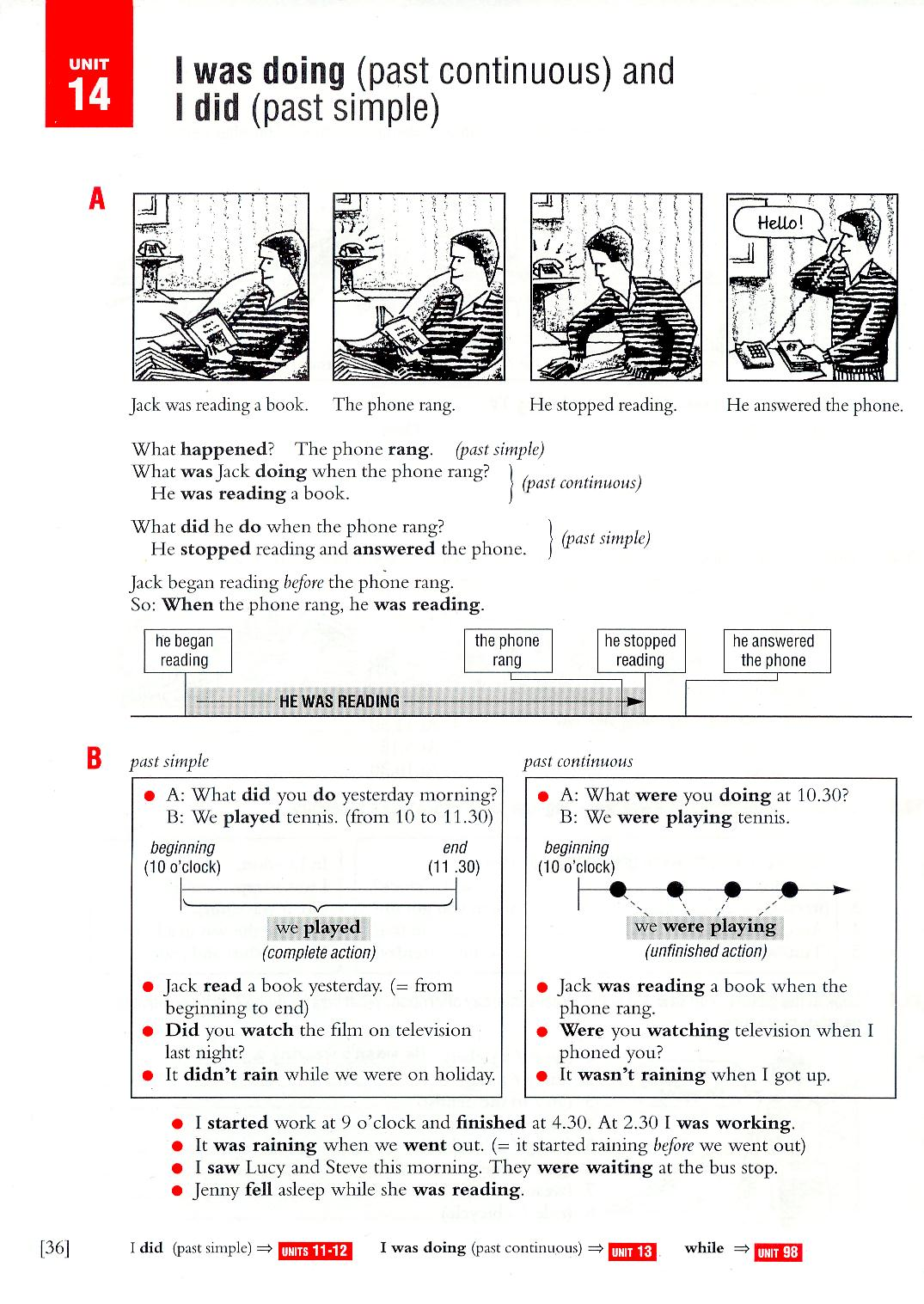 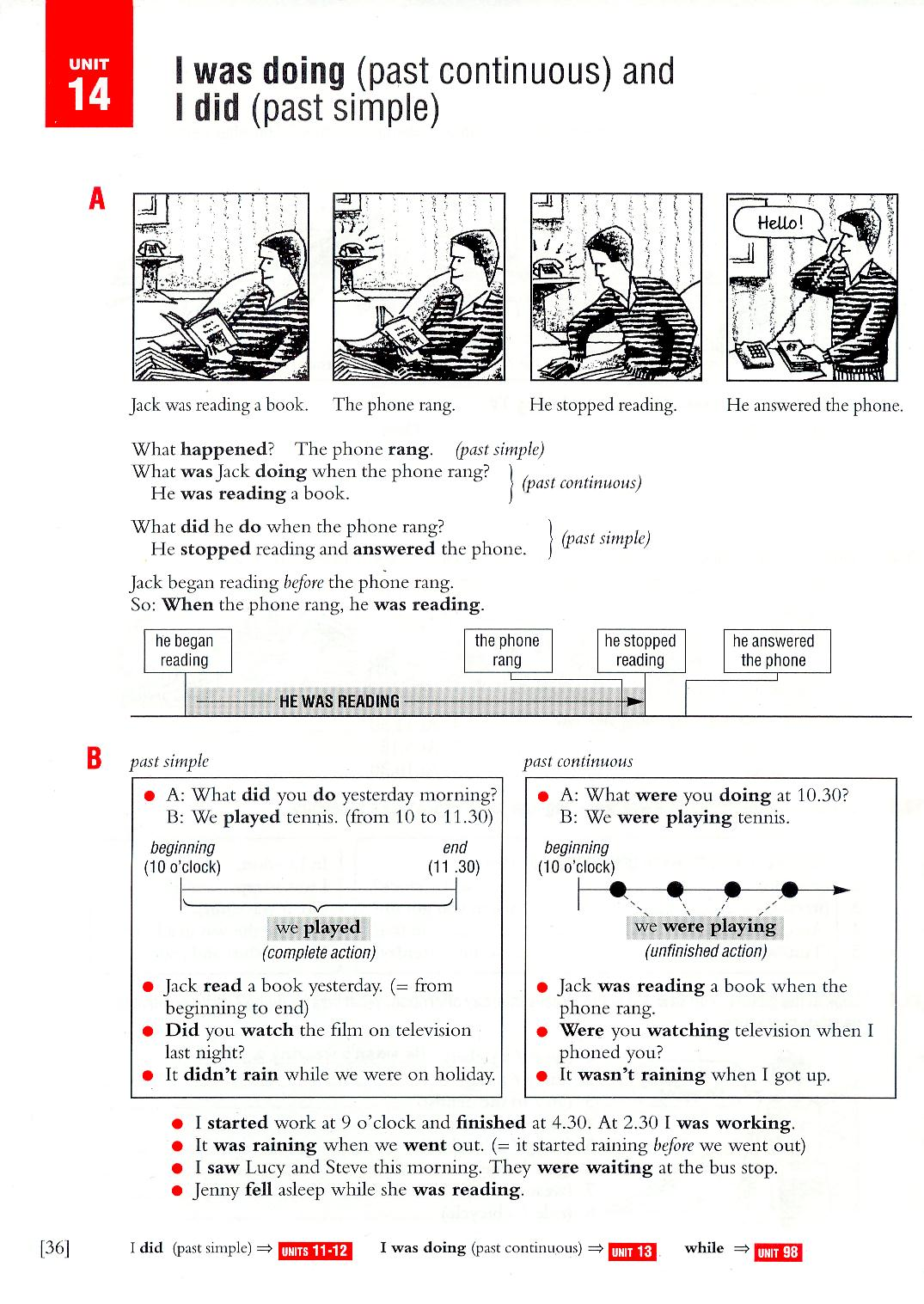 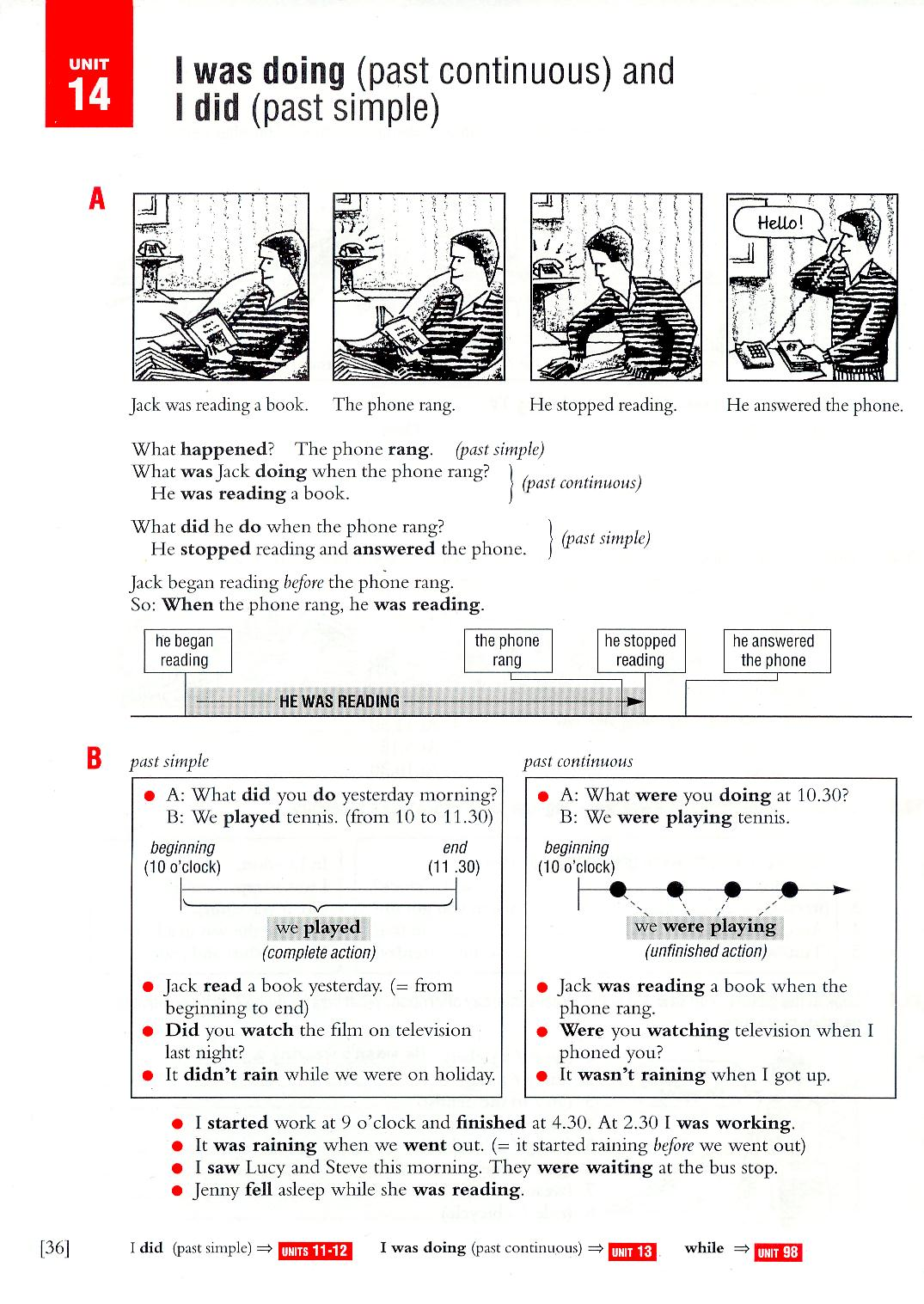 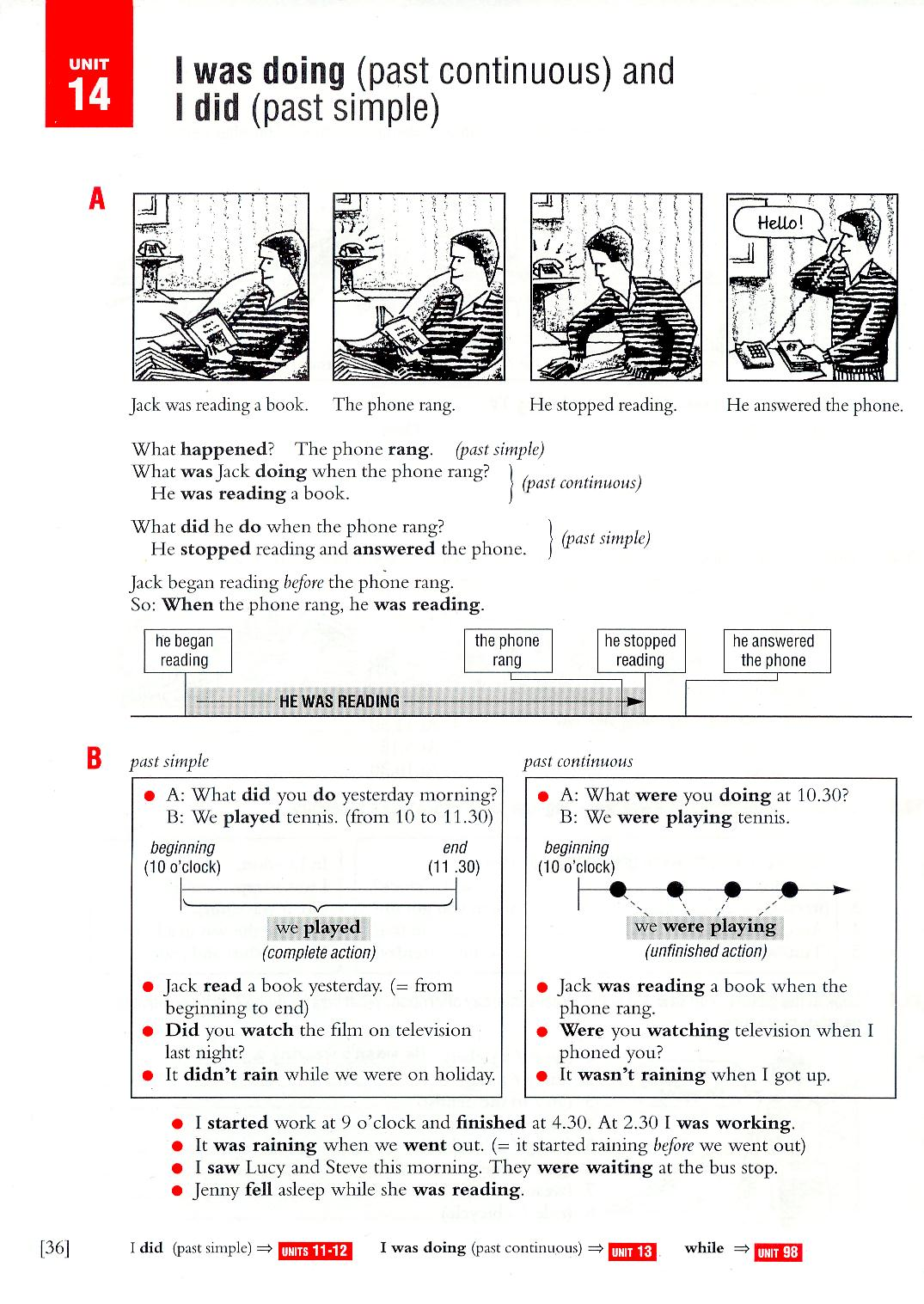 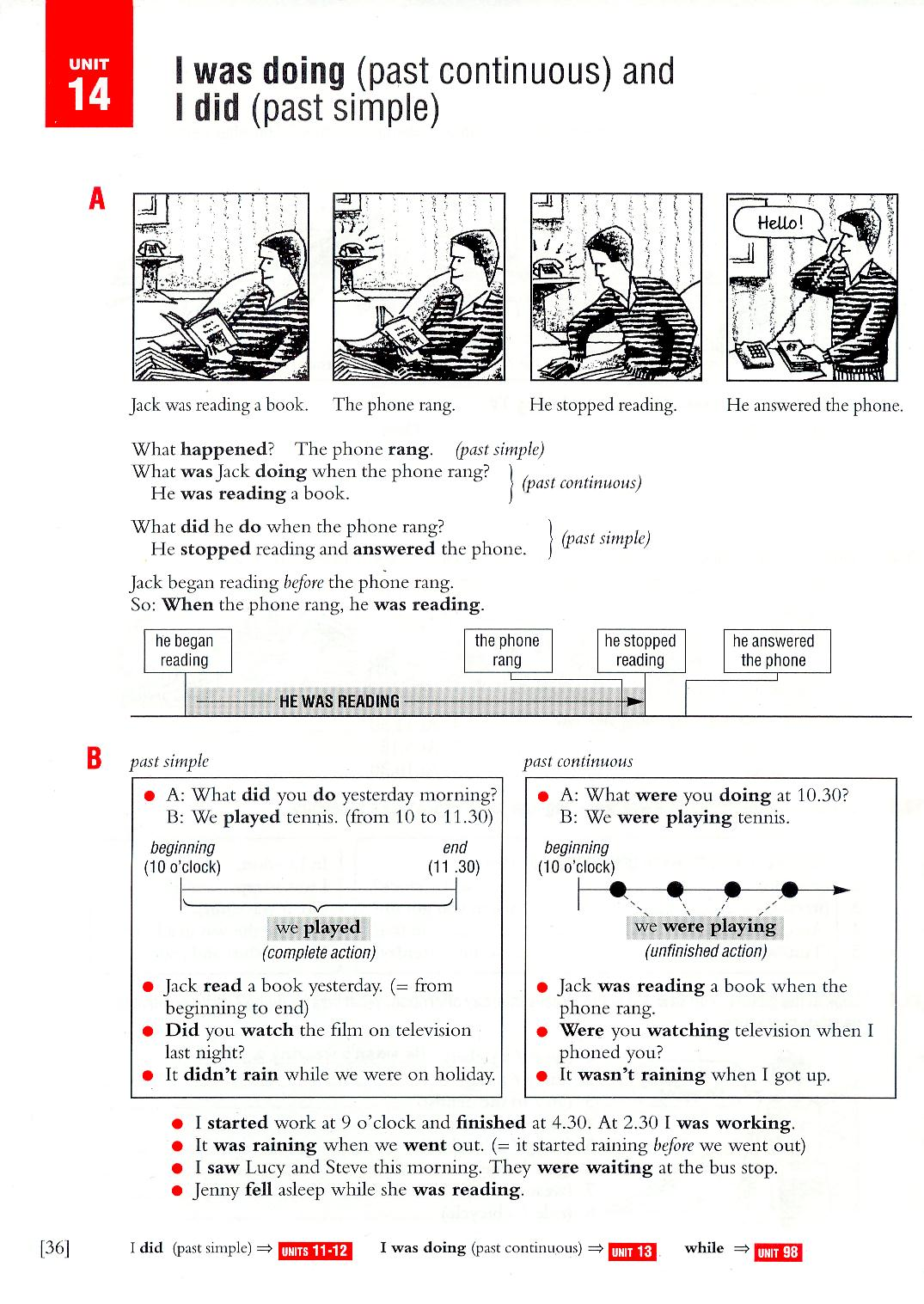 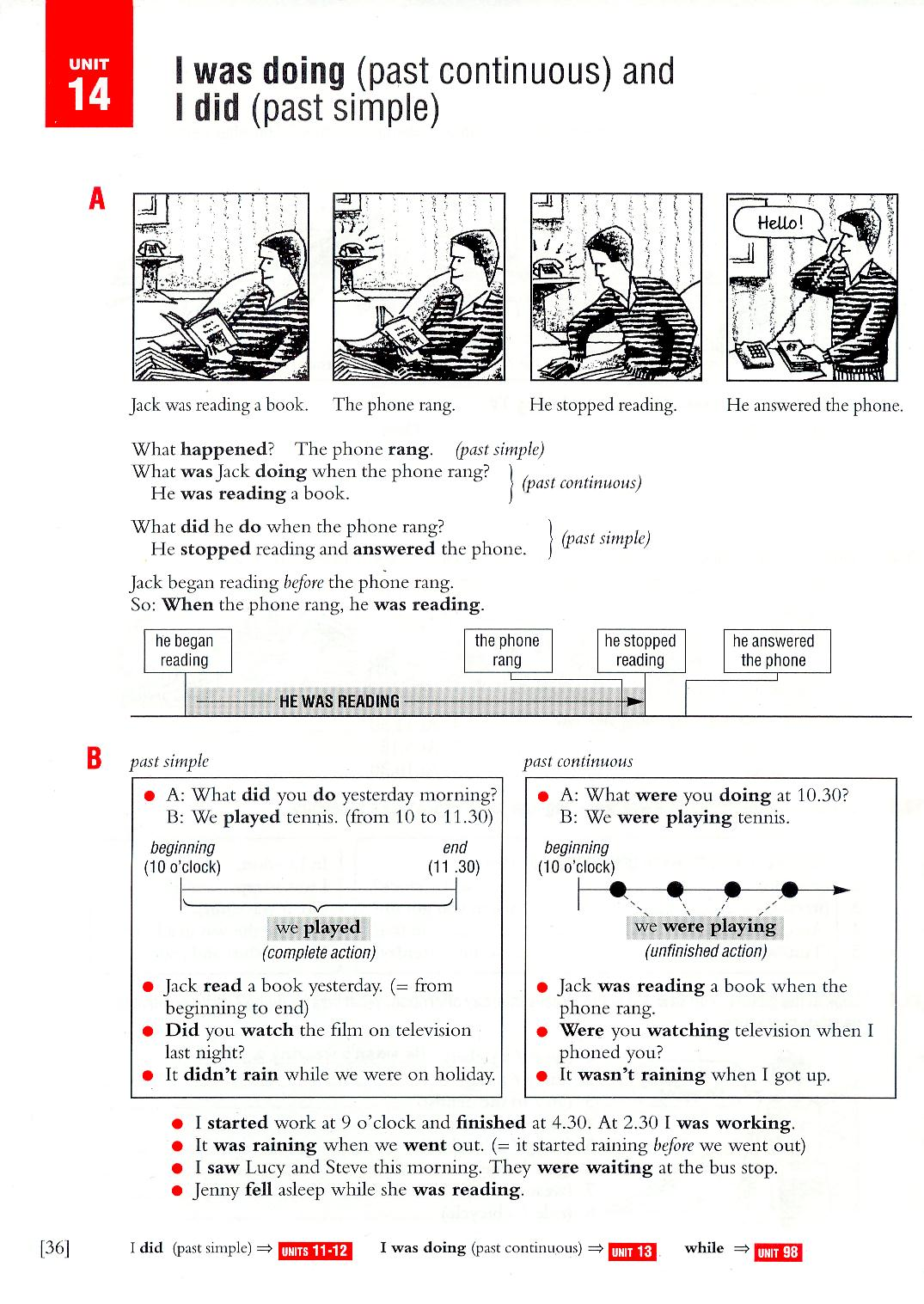 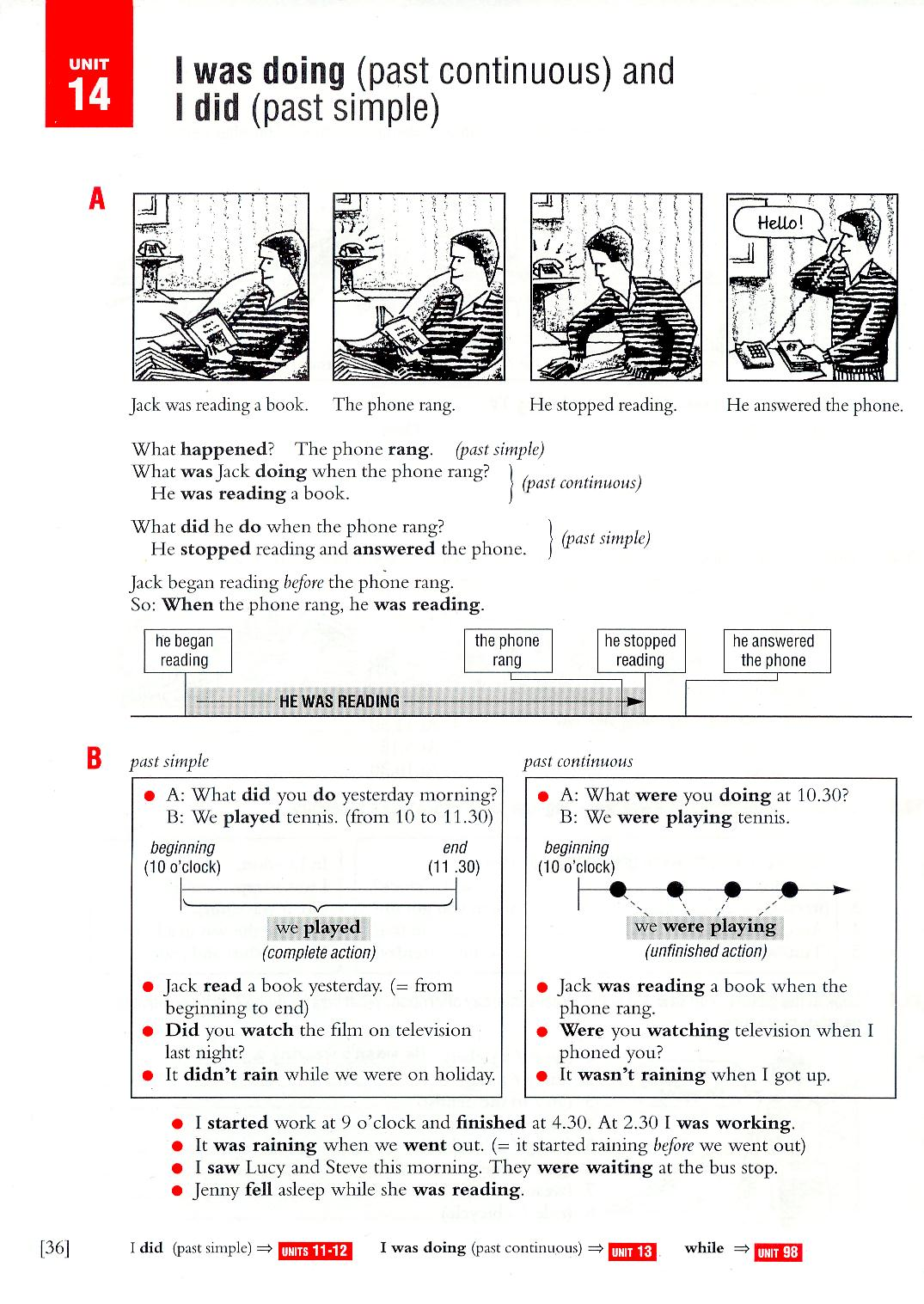 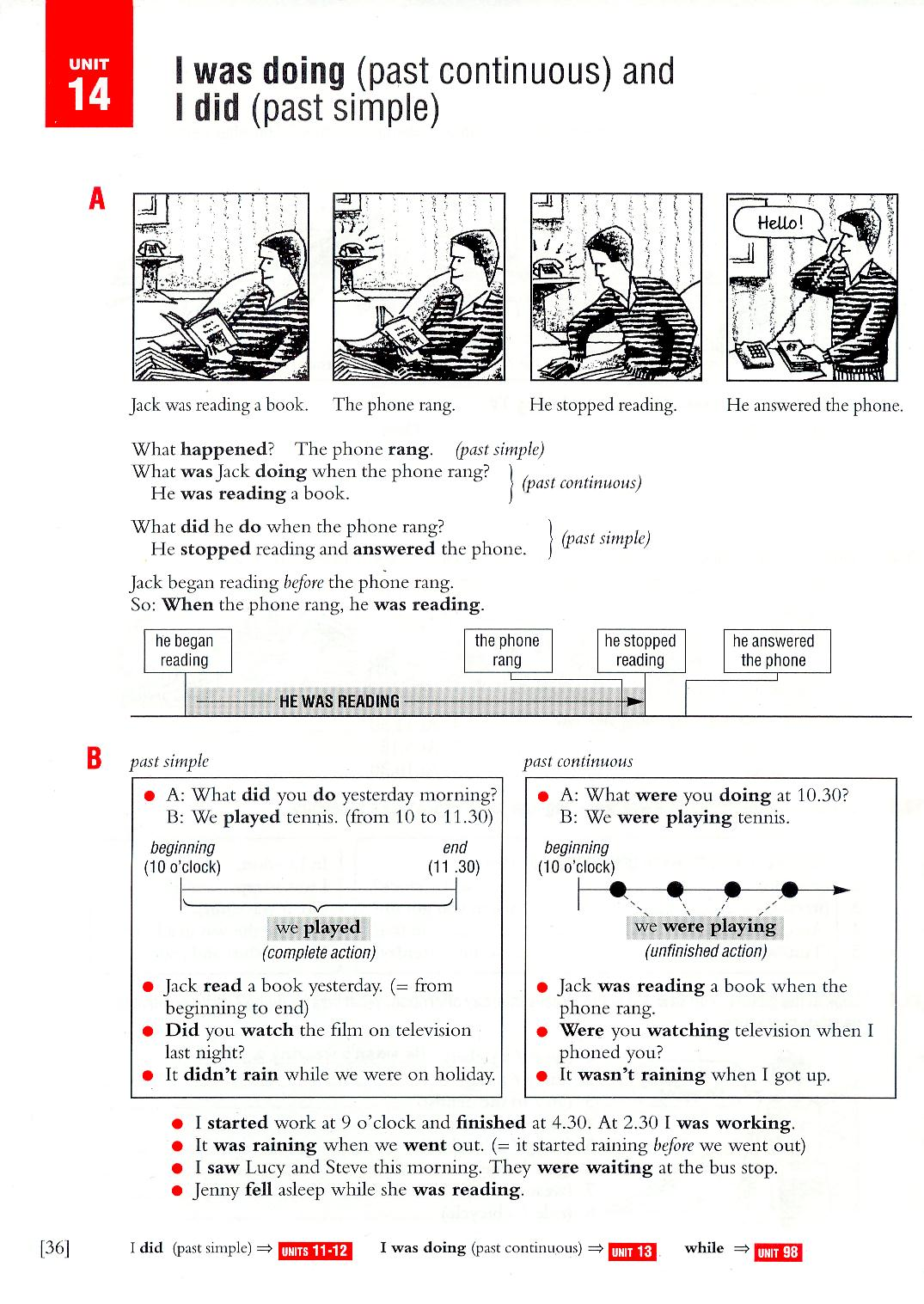 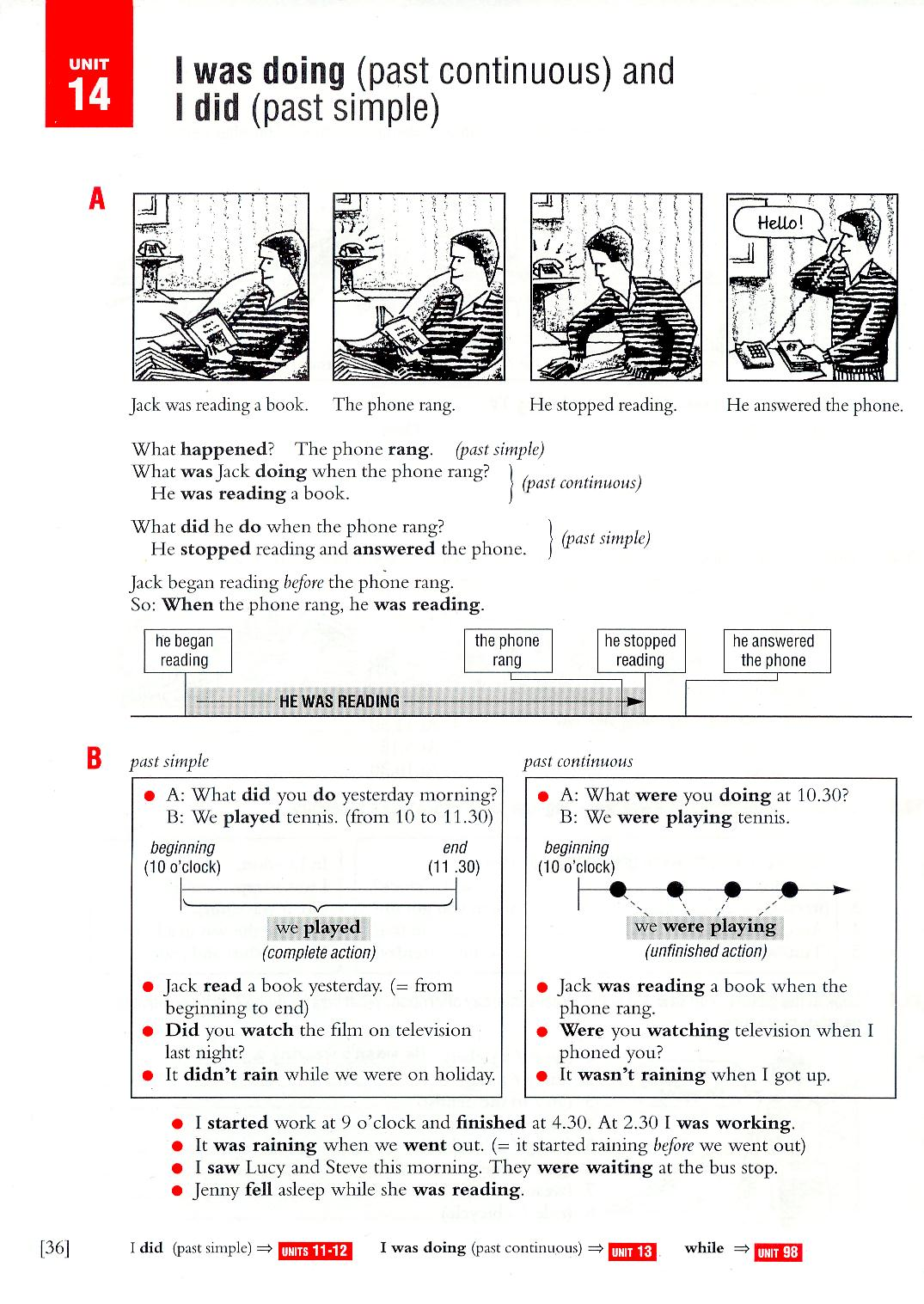 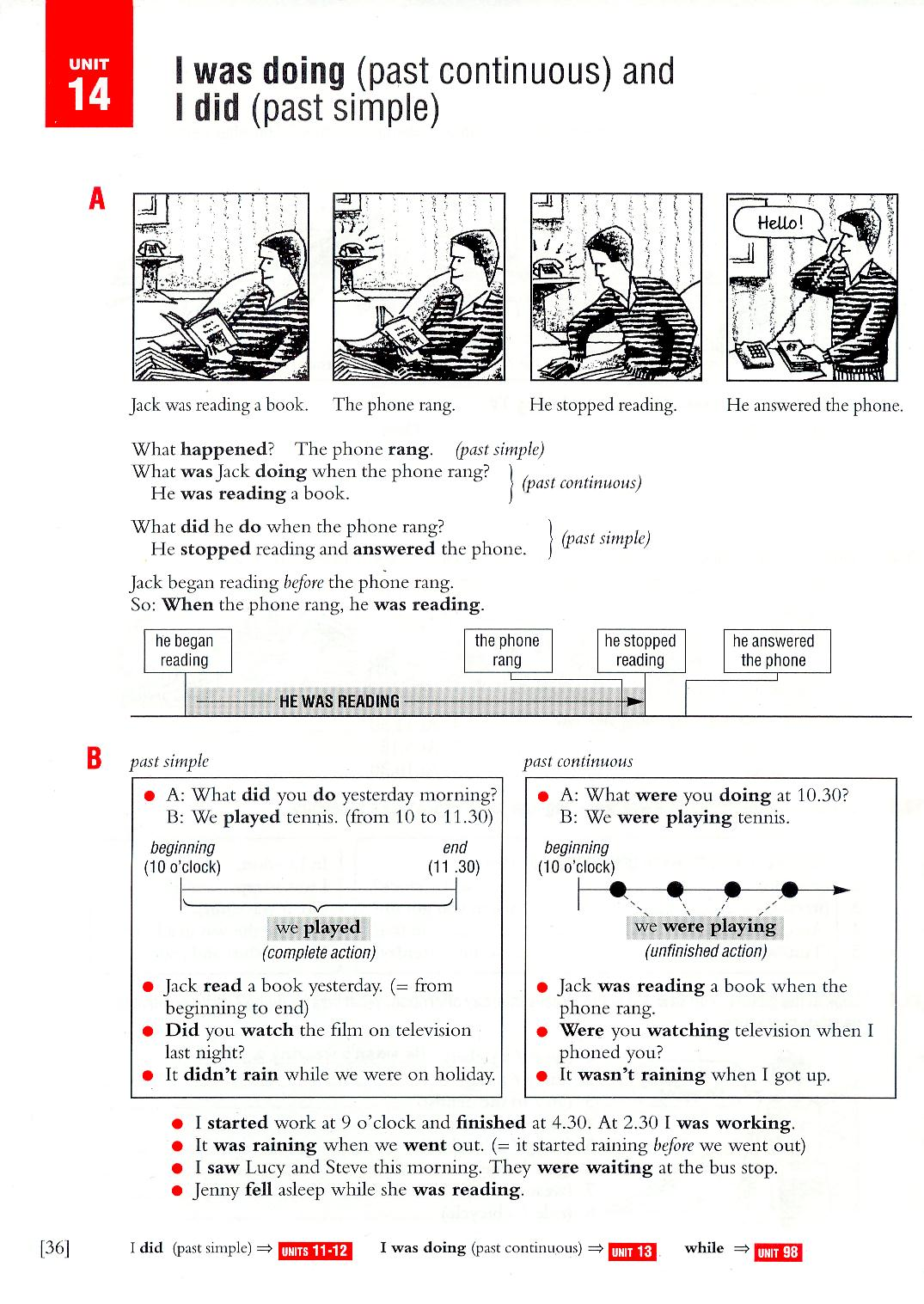 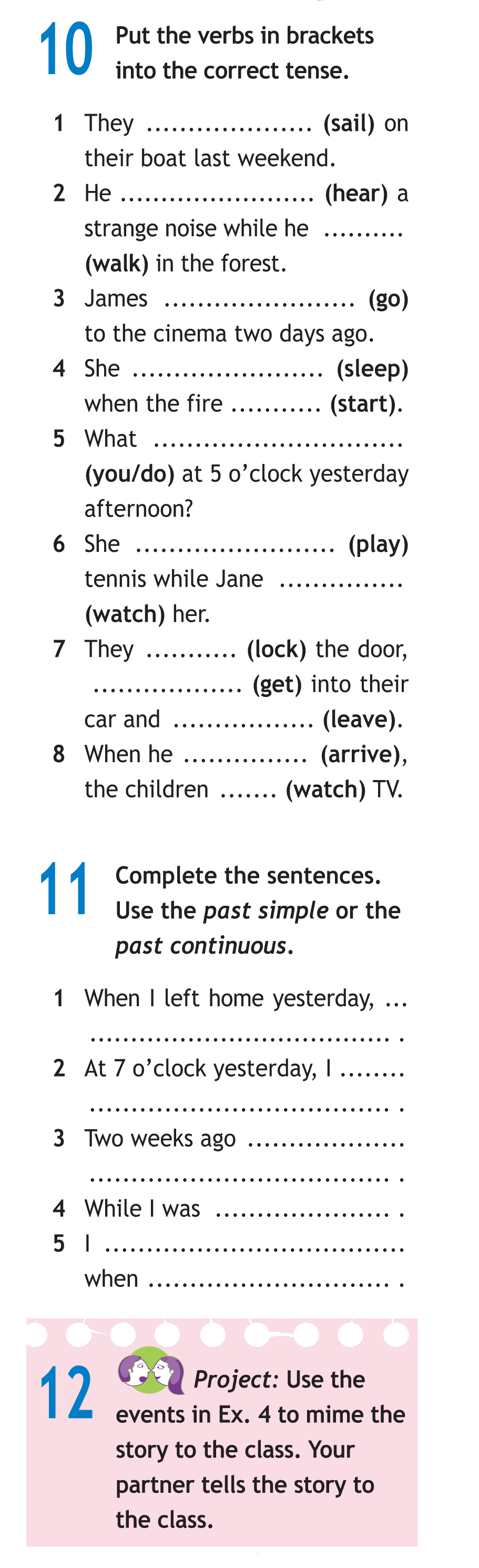 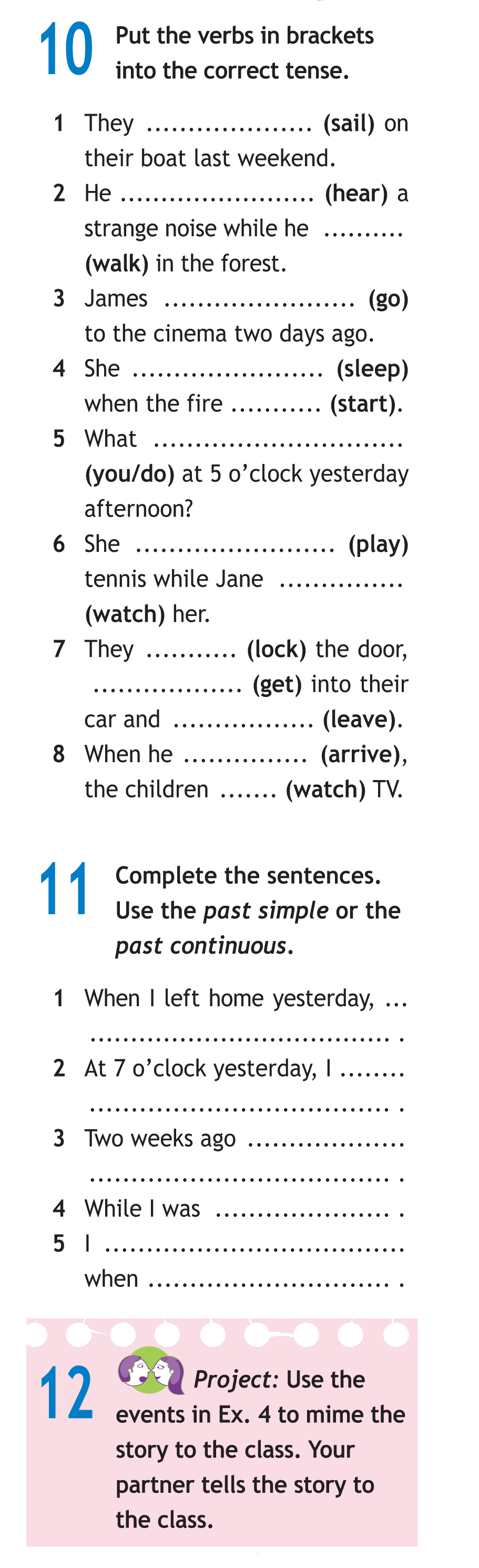 sailed
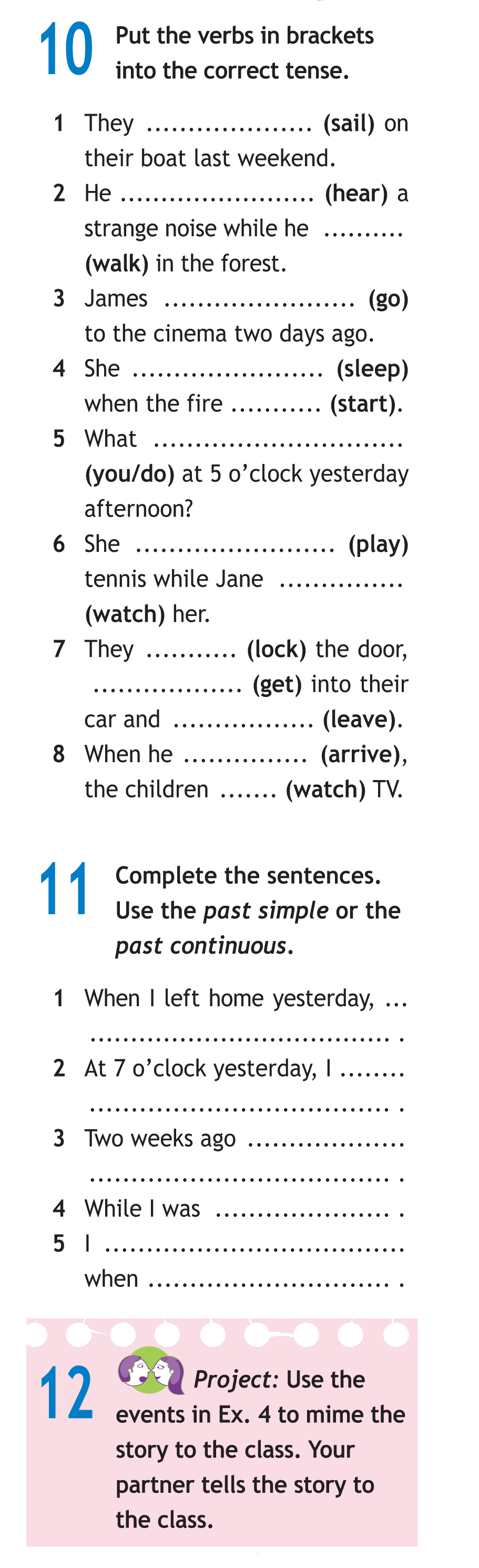 were you doing
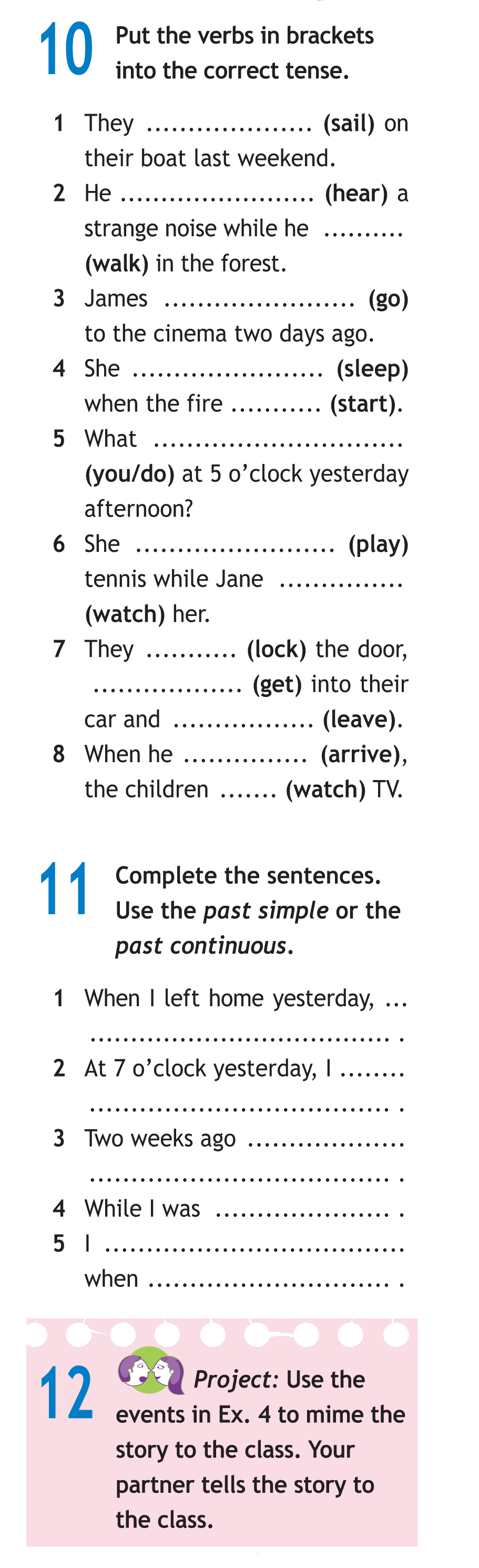 heard
was playing
was walking
was watching
went
locked
got
was sleeping
left
started
arrived
were watching
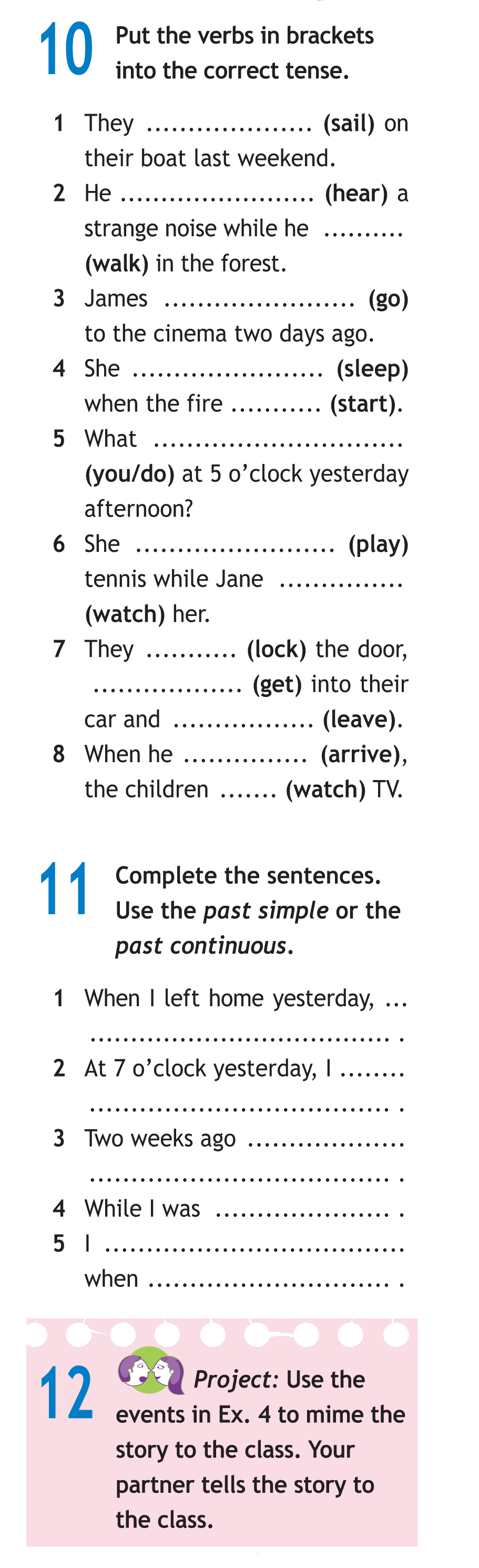 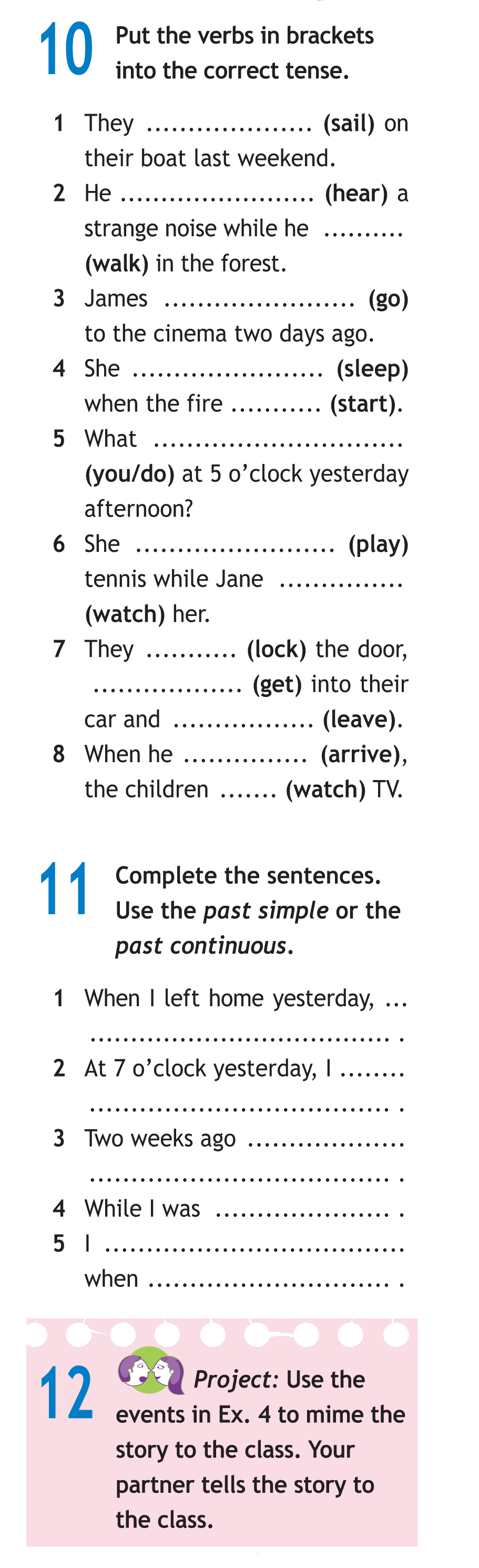 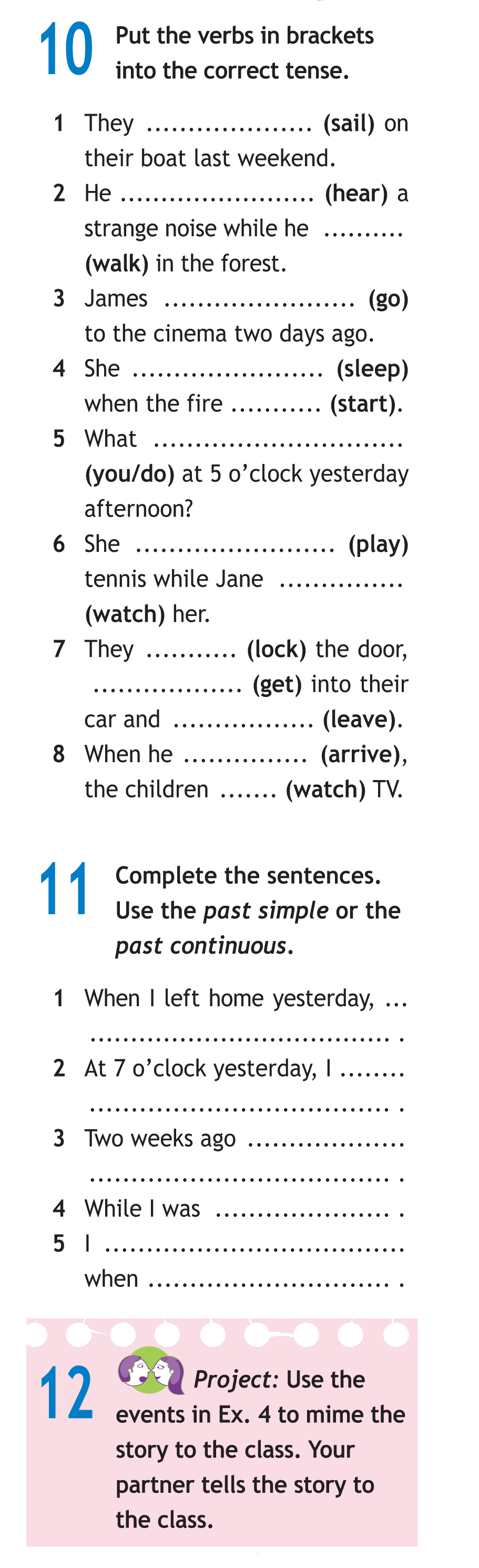 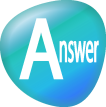 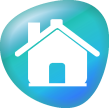 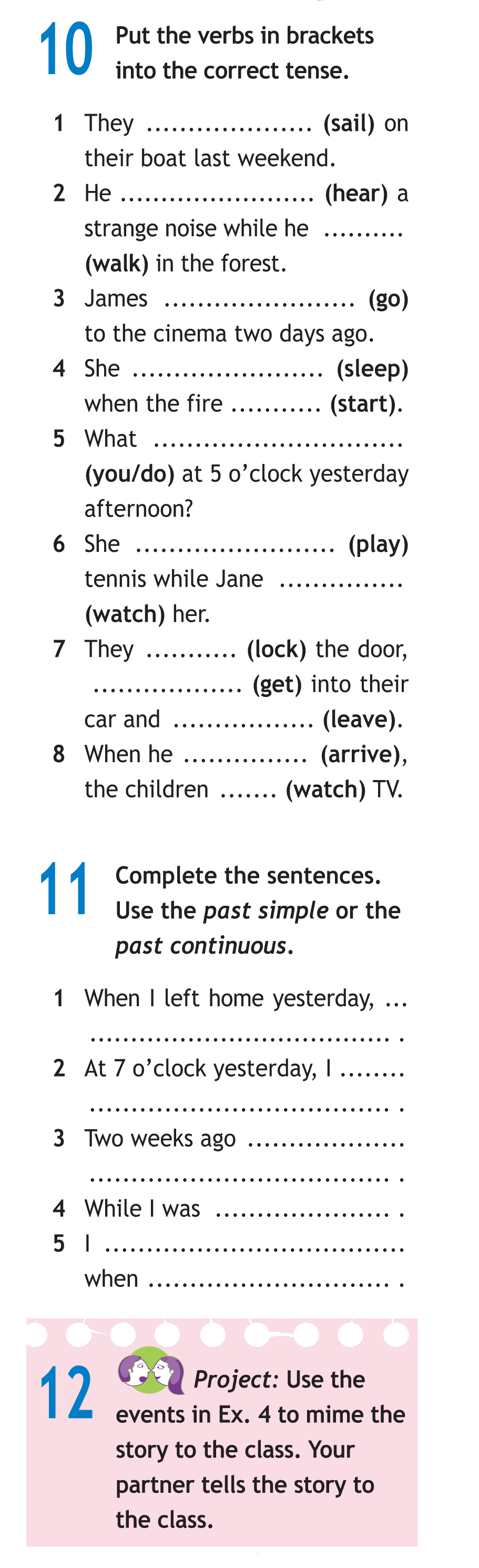 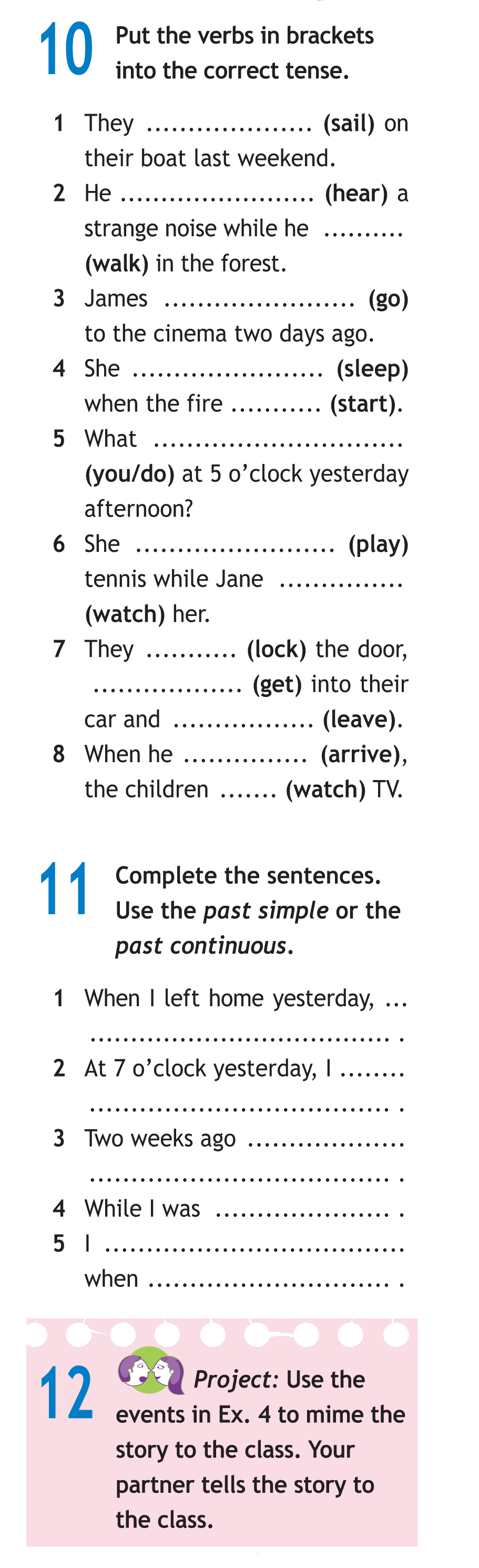 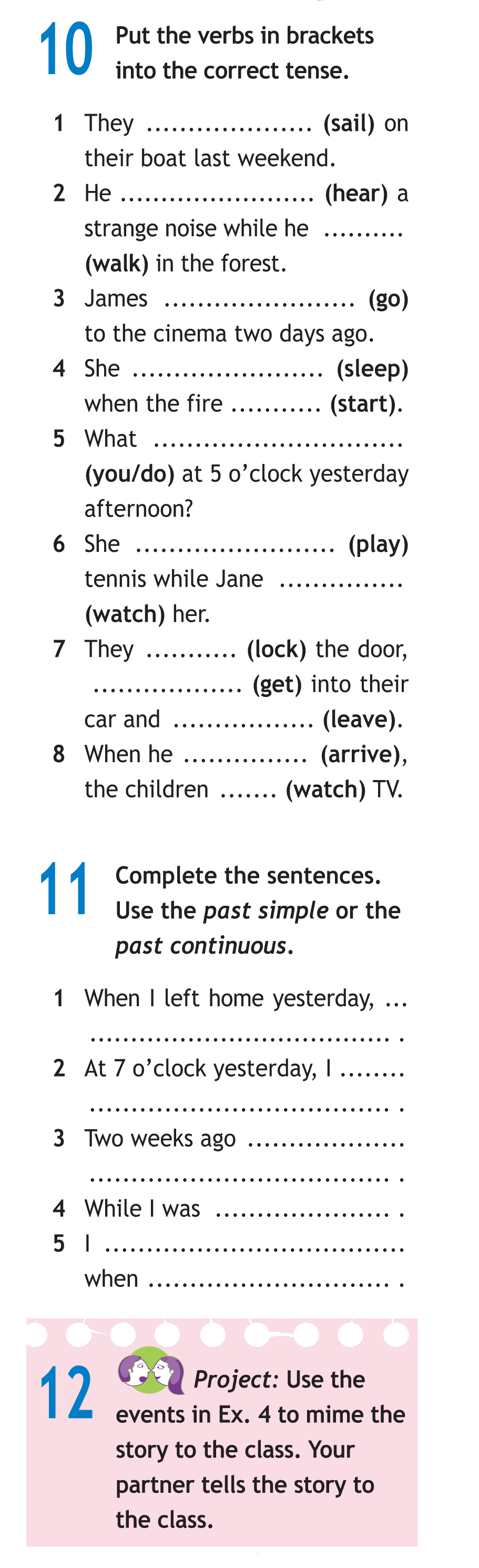 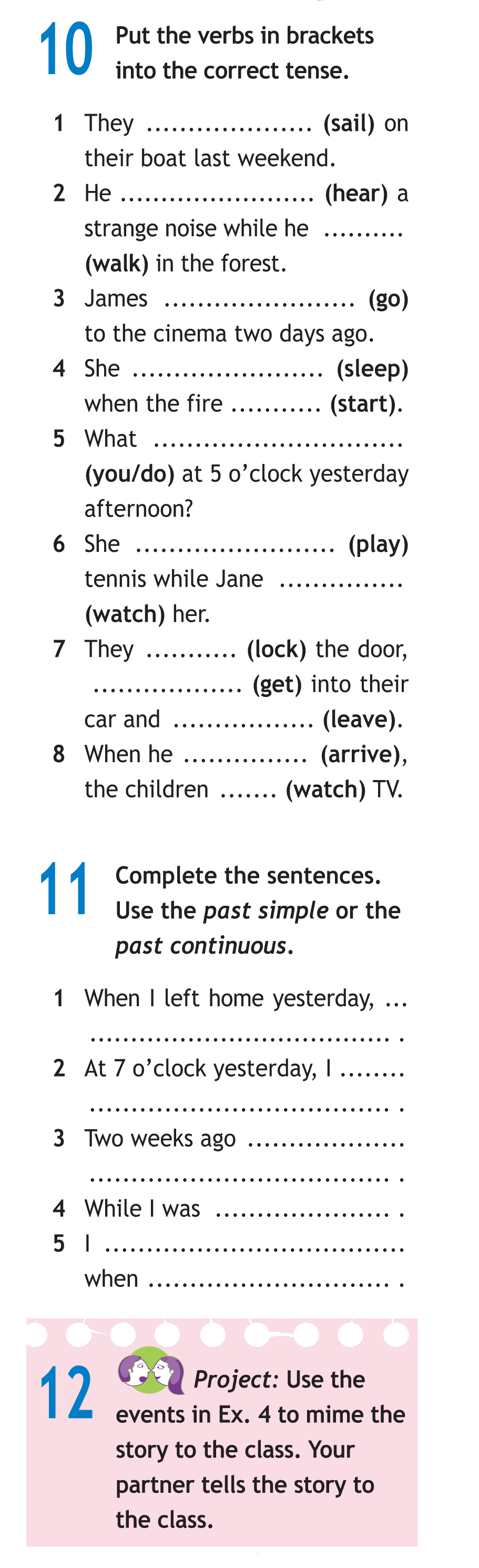 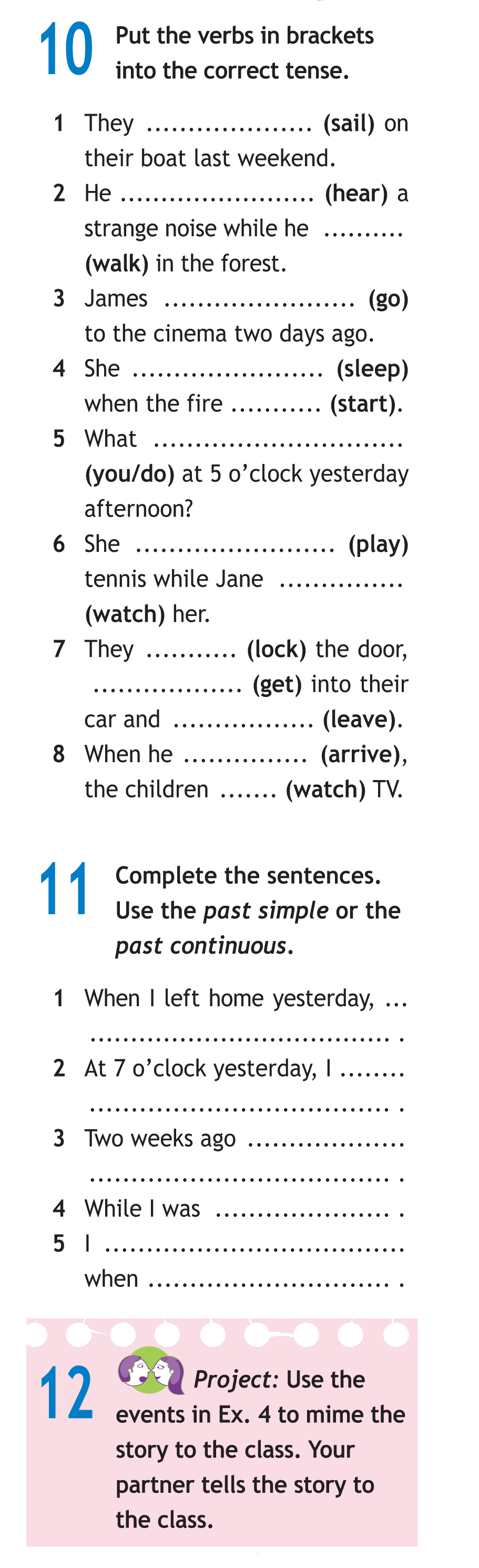 I forgot to take my umbrella
was reading a book at home
I went to the art gallery
washing the car, my friends arrived
was watching TV
the phone rang
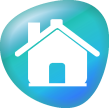 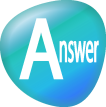 Unit 4c
Stories
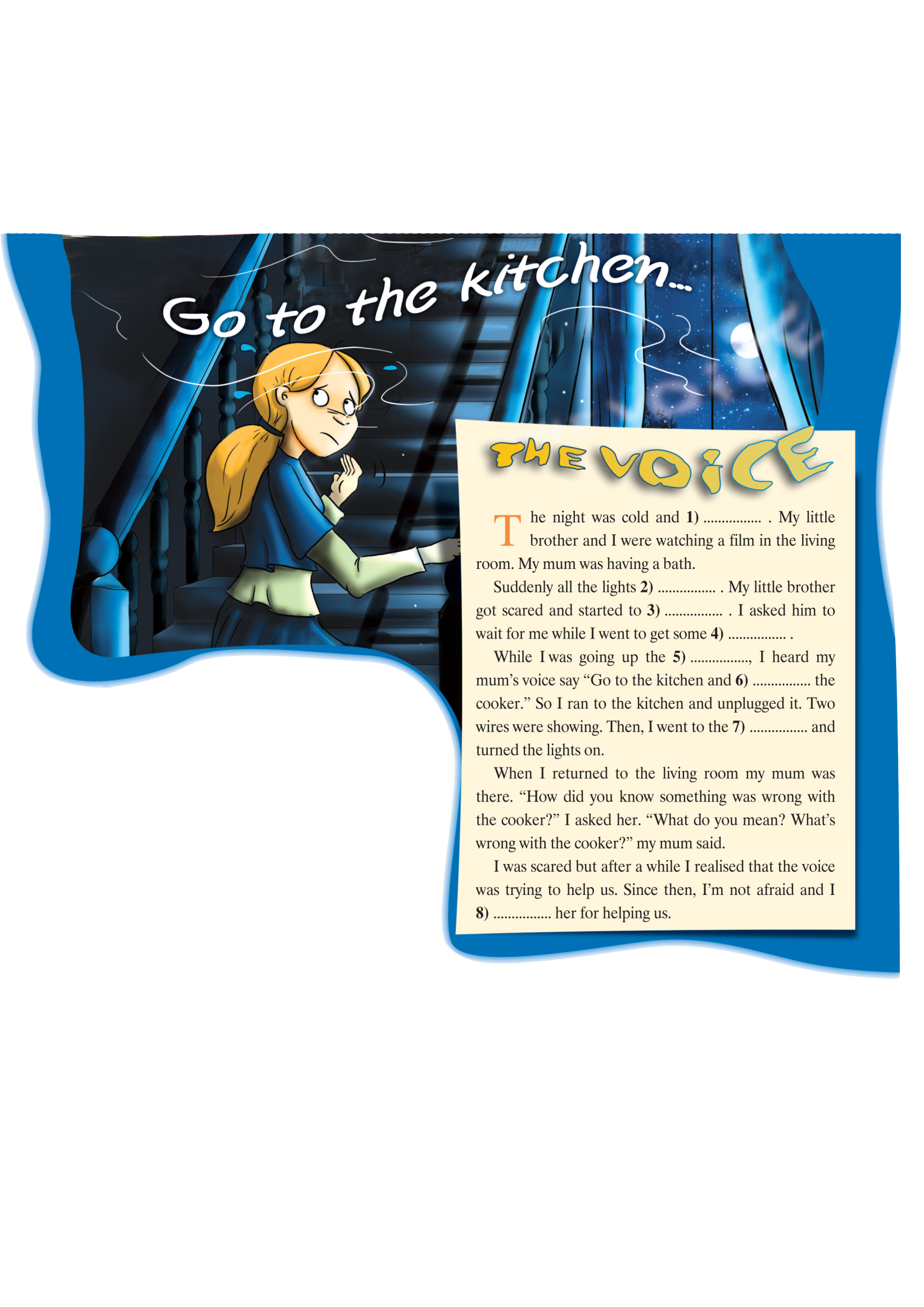 1 foggy 	5 stairs
2 went out 	6 unplug
3 cry 	7 fuse box
4 candles 	8 thank
Answer Key
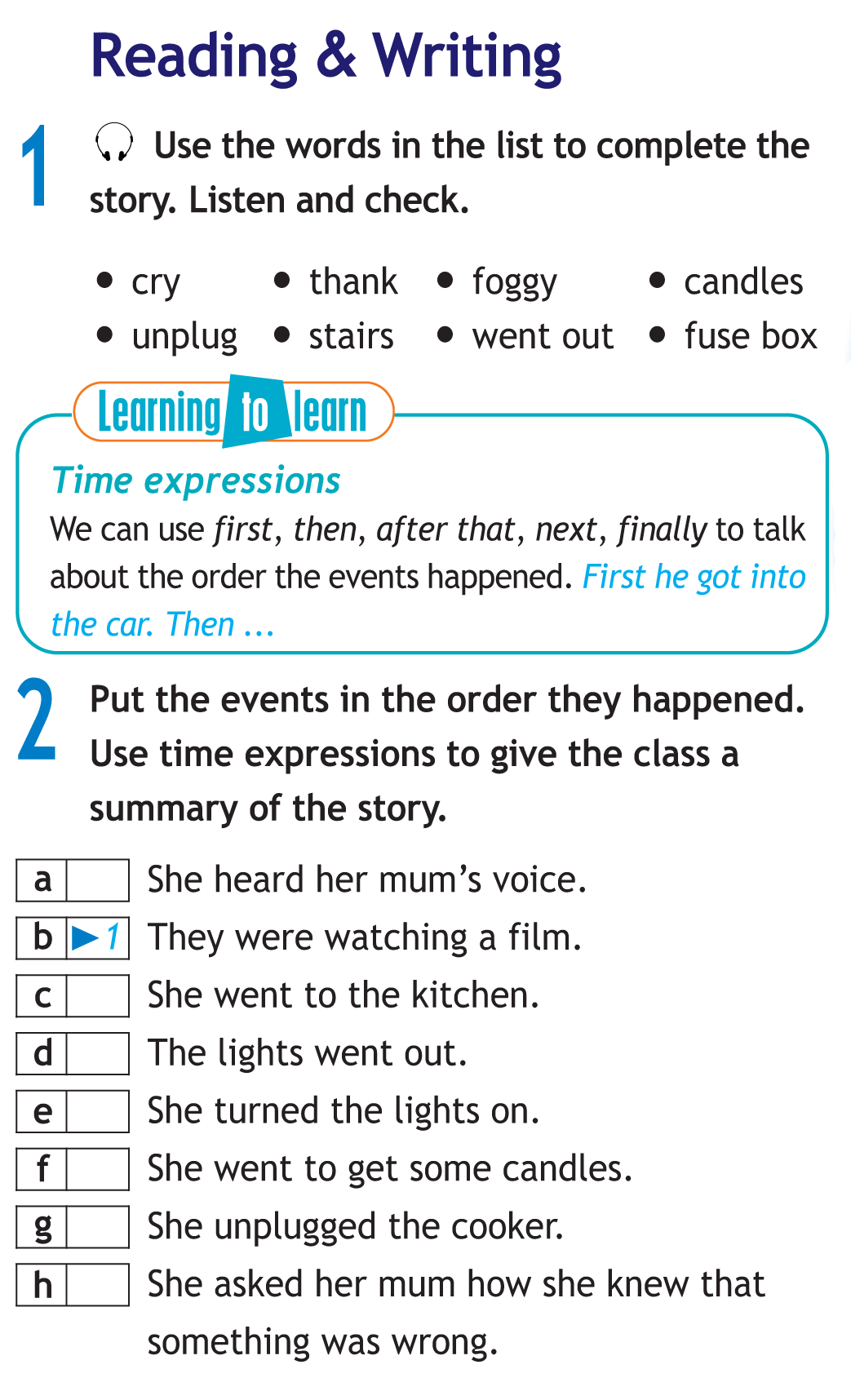 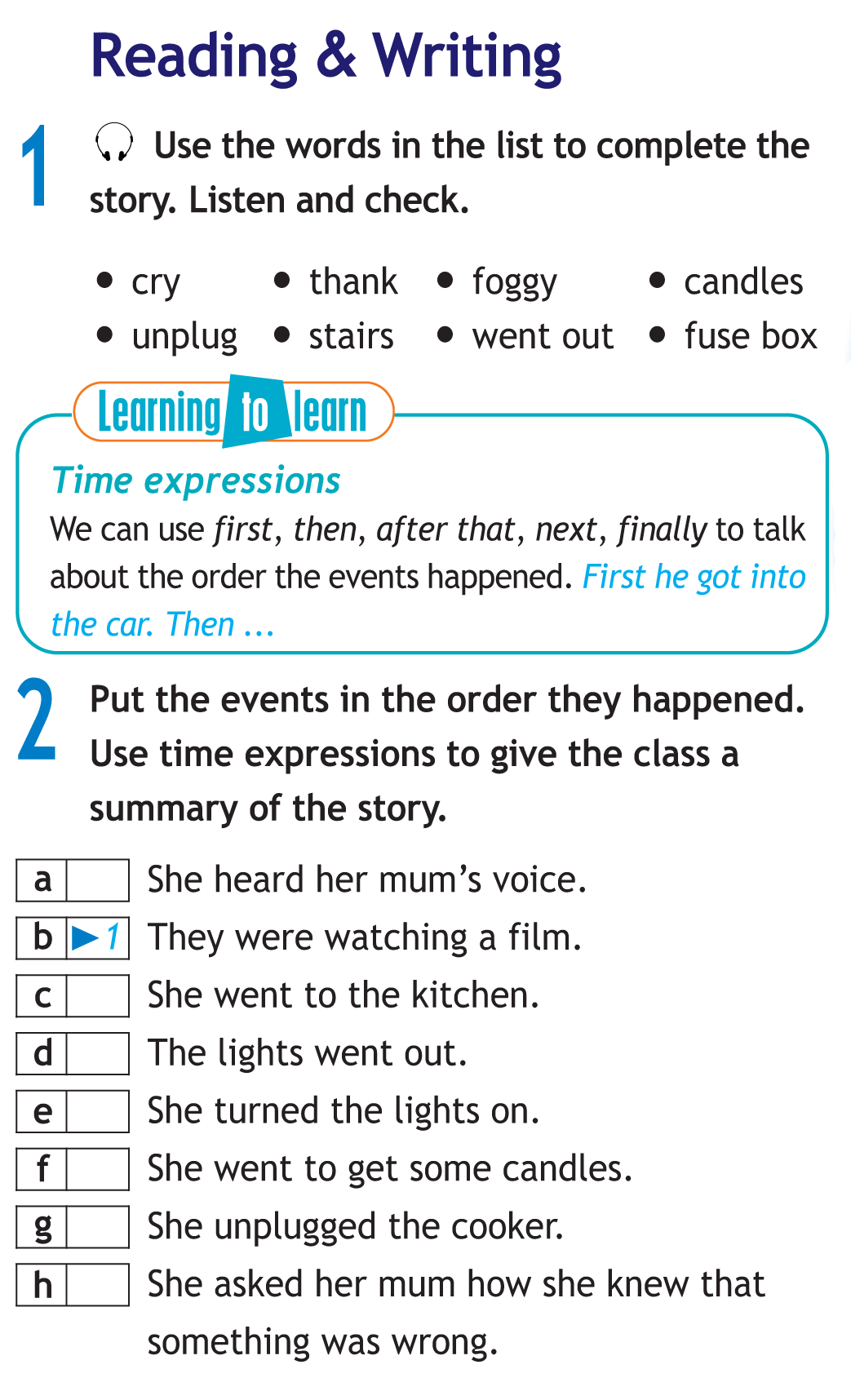 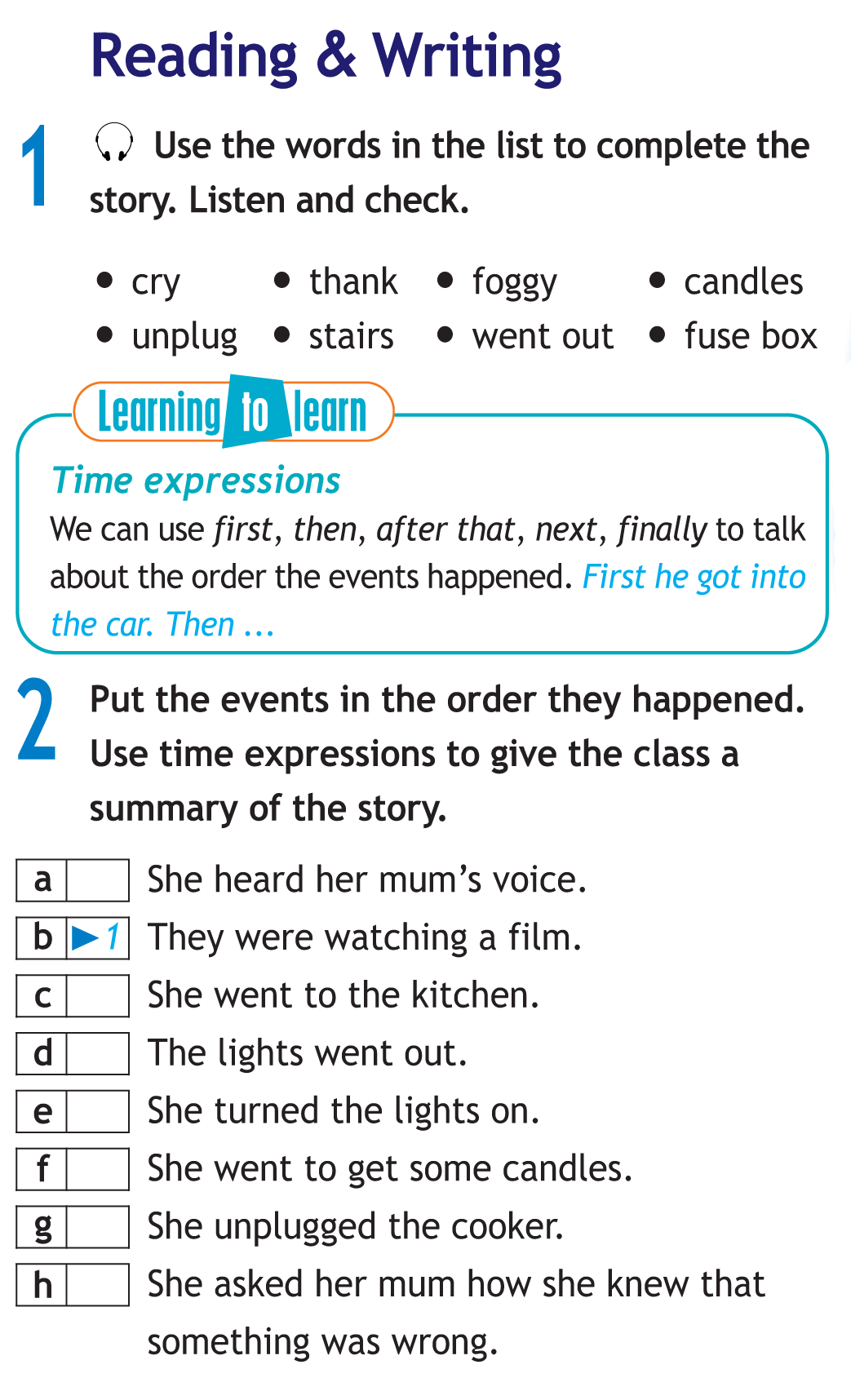 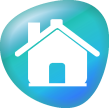 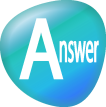 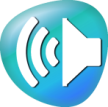 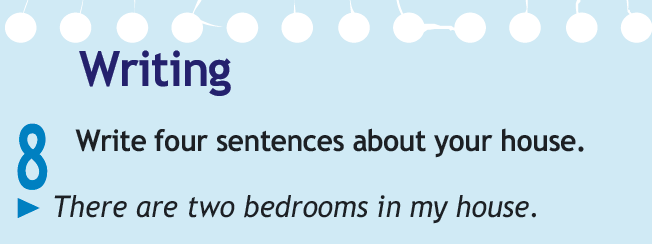 It was a Saturday morning last winter. I was at home with my family. I woke up, got dressed and went downstairs to make breakfast. 
	I heard the TV in the living room so I popped my head around the door to see who was there. My mum was sitting  in her armchair watching TV. I asked her if she wanted a cup of tea, but she didn’t answer. I asked her again but still there was no answer. She didn’t even look at me. I decided to make her one anyway and went into the kitchen. My mum was standing there making breakfast. I was confused. I ran back into the living room but now it was empty and the TV was off. 
	I felt scared and frustrated, but I decided not to tell anyone. After all it could have been my imagination. Who can tell?
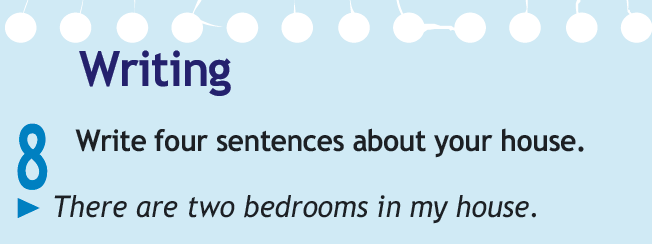 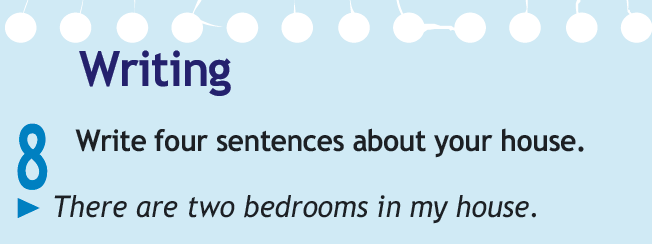 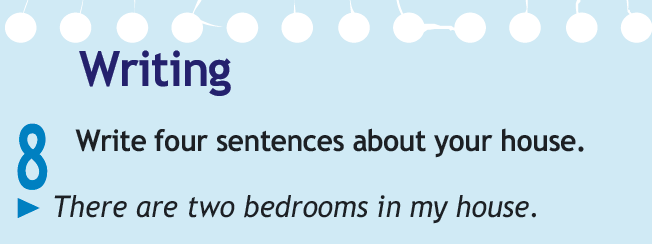 Suggested Answer Key
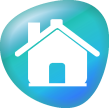 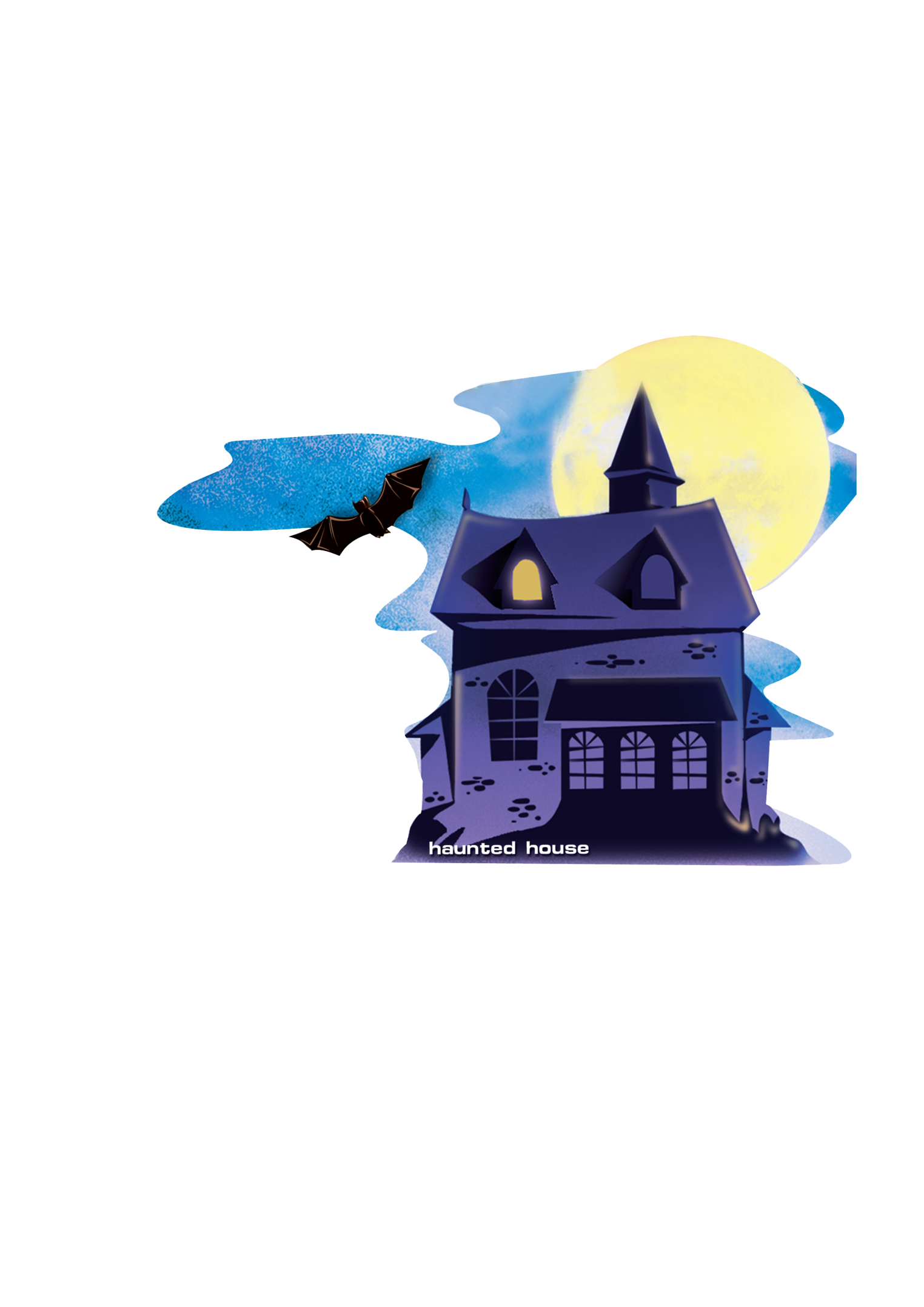 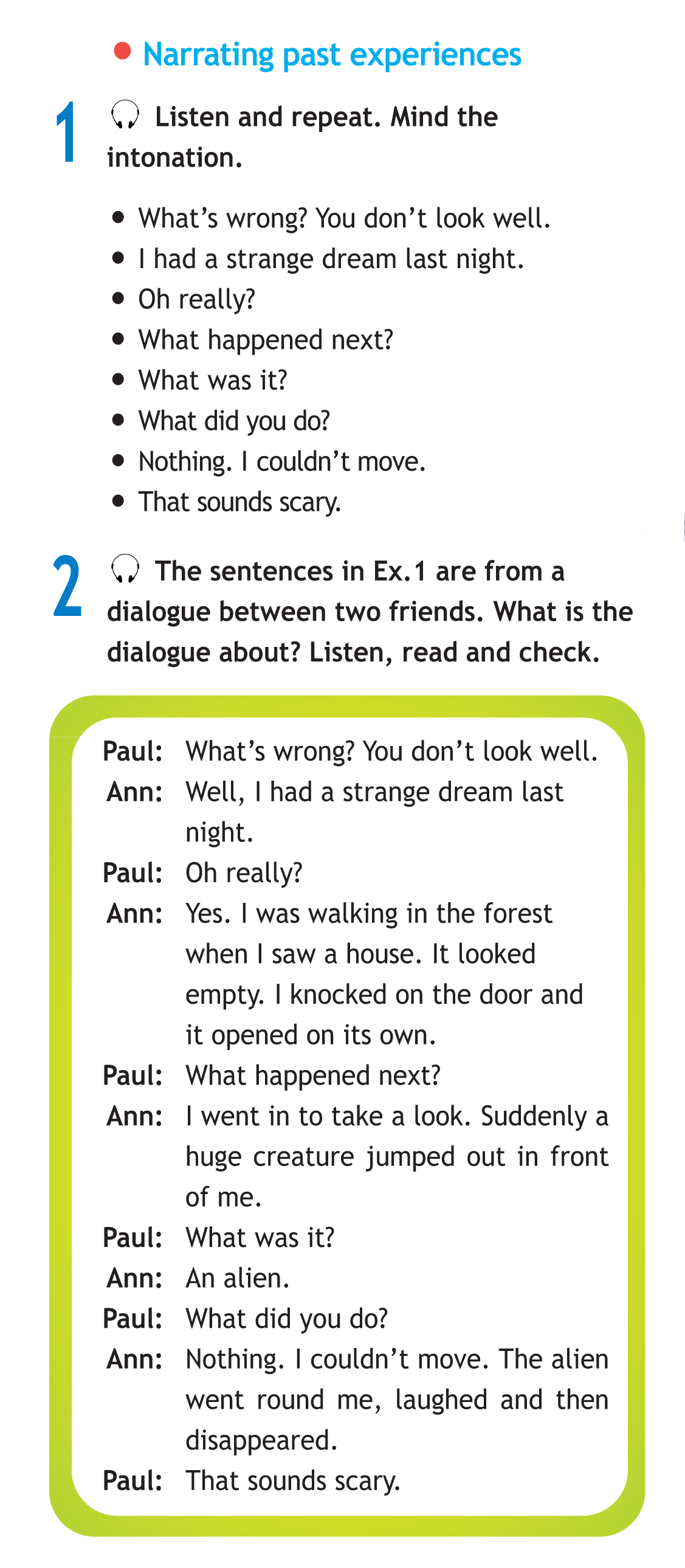 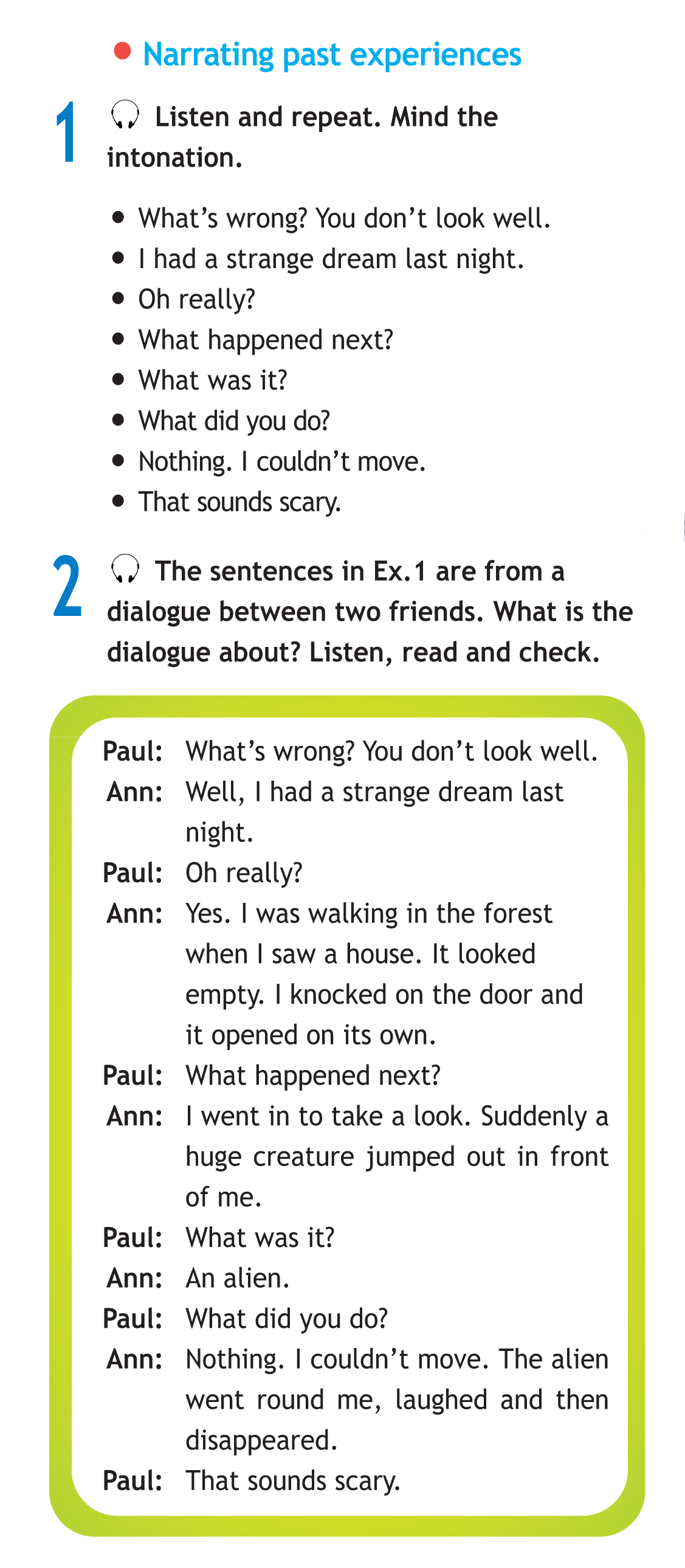 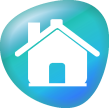 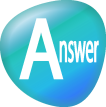 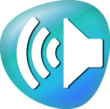 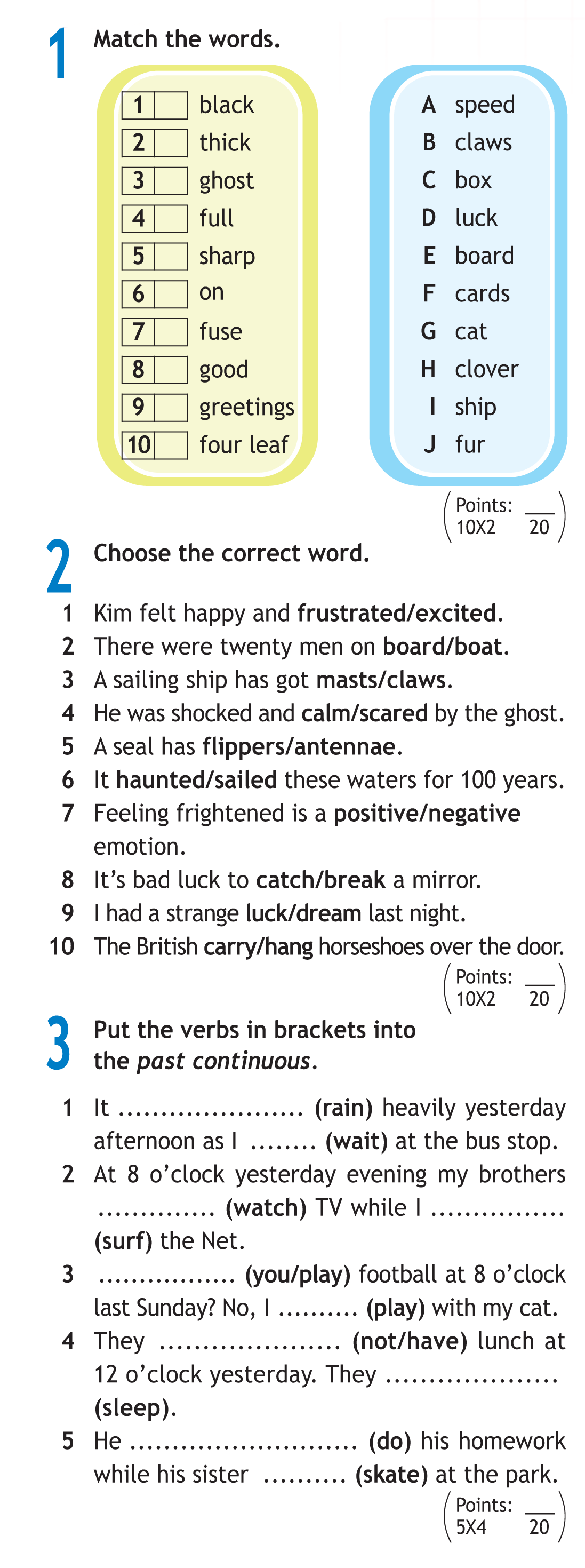 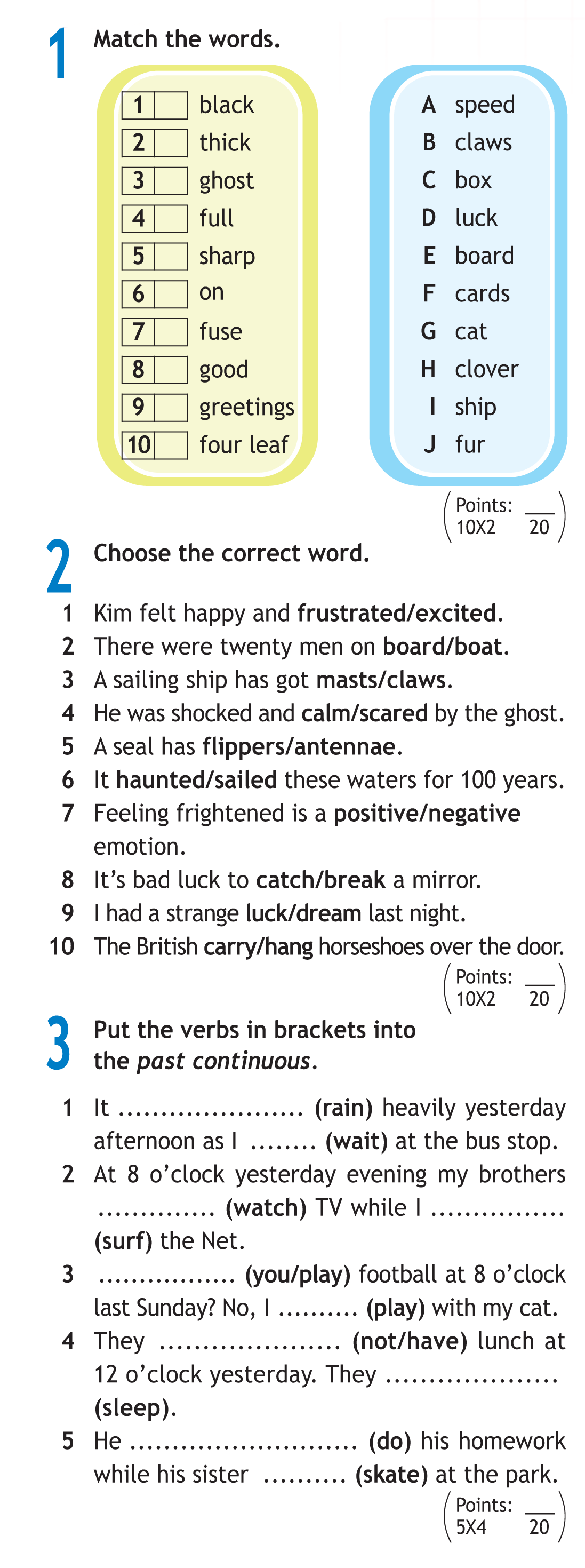 was raining
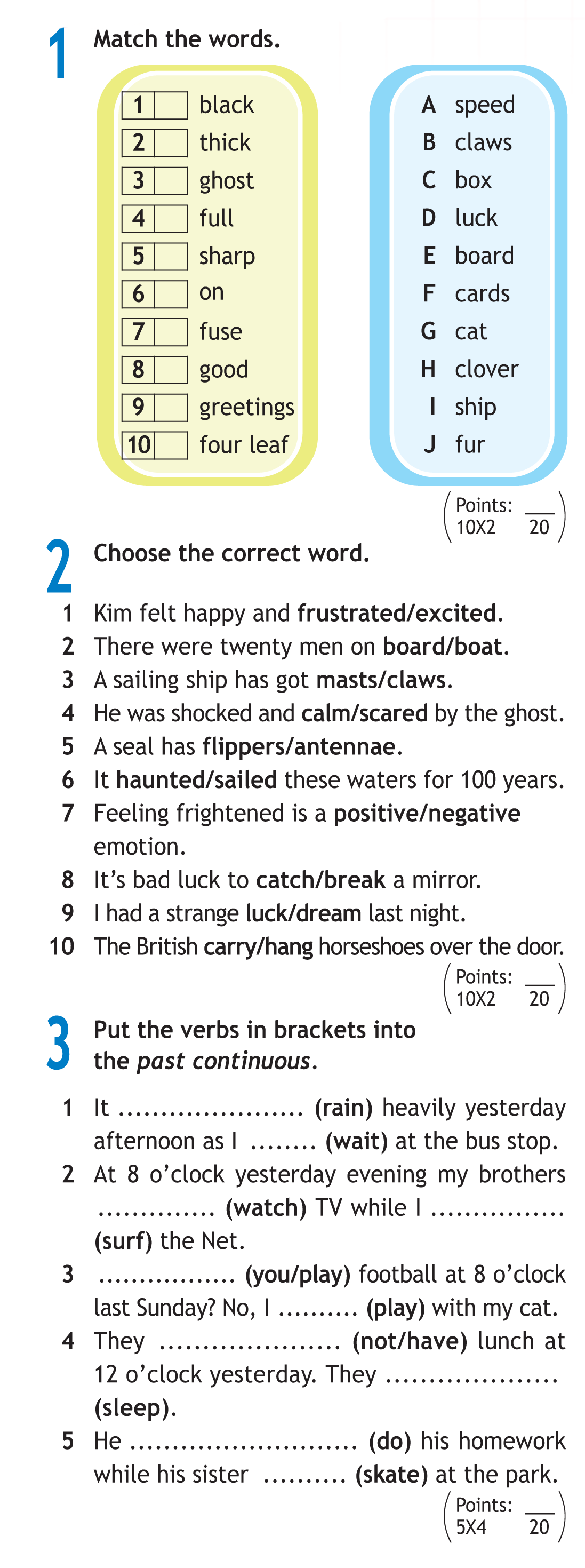 was waiting
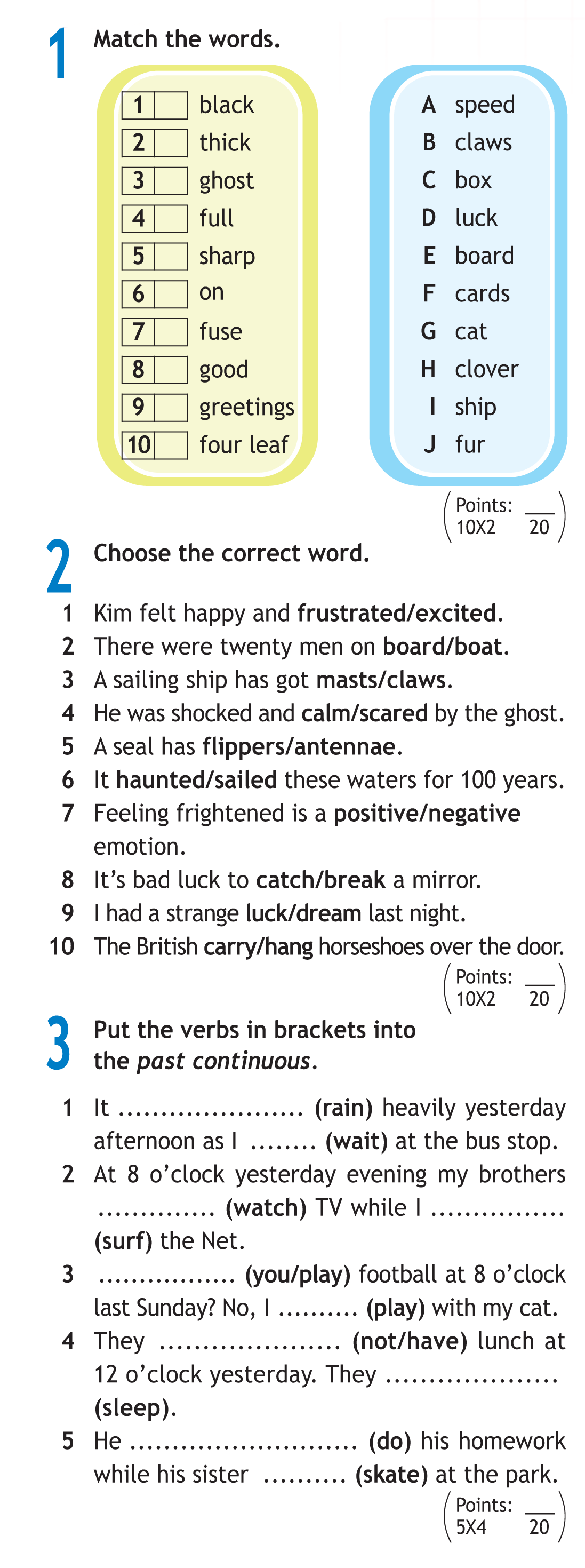 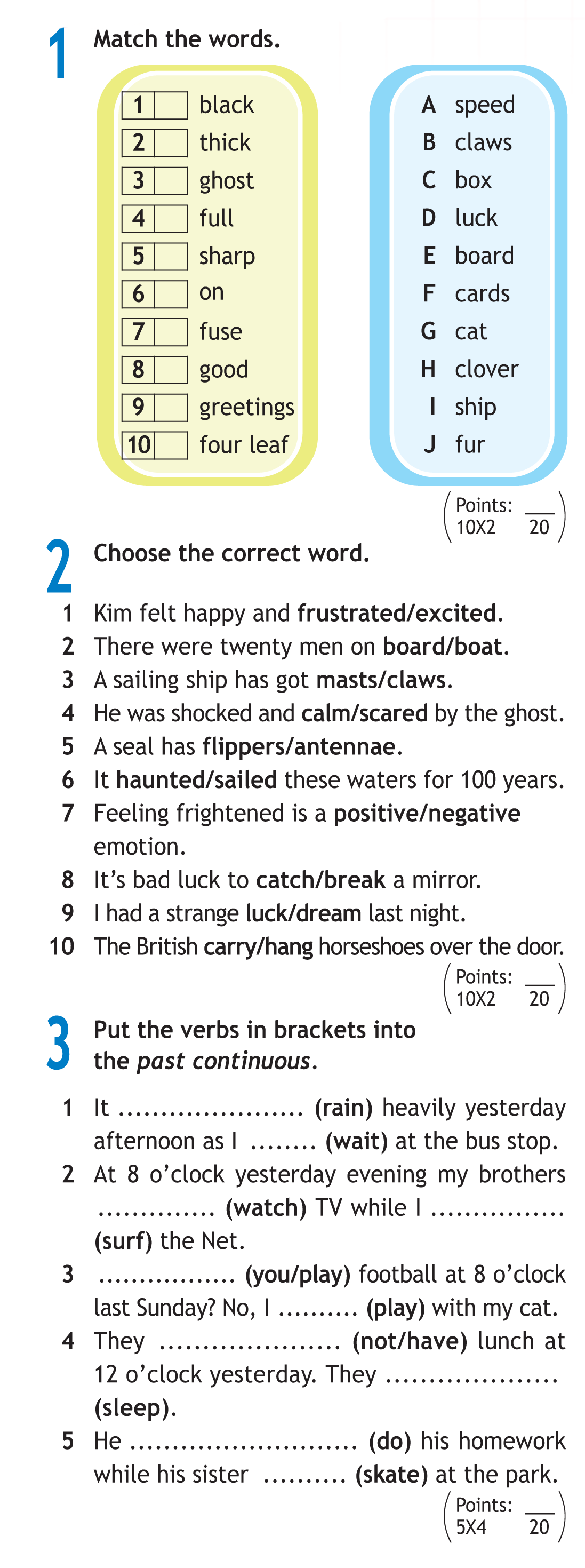 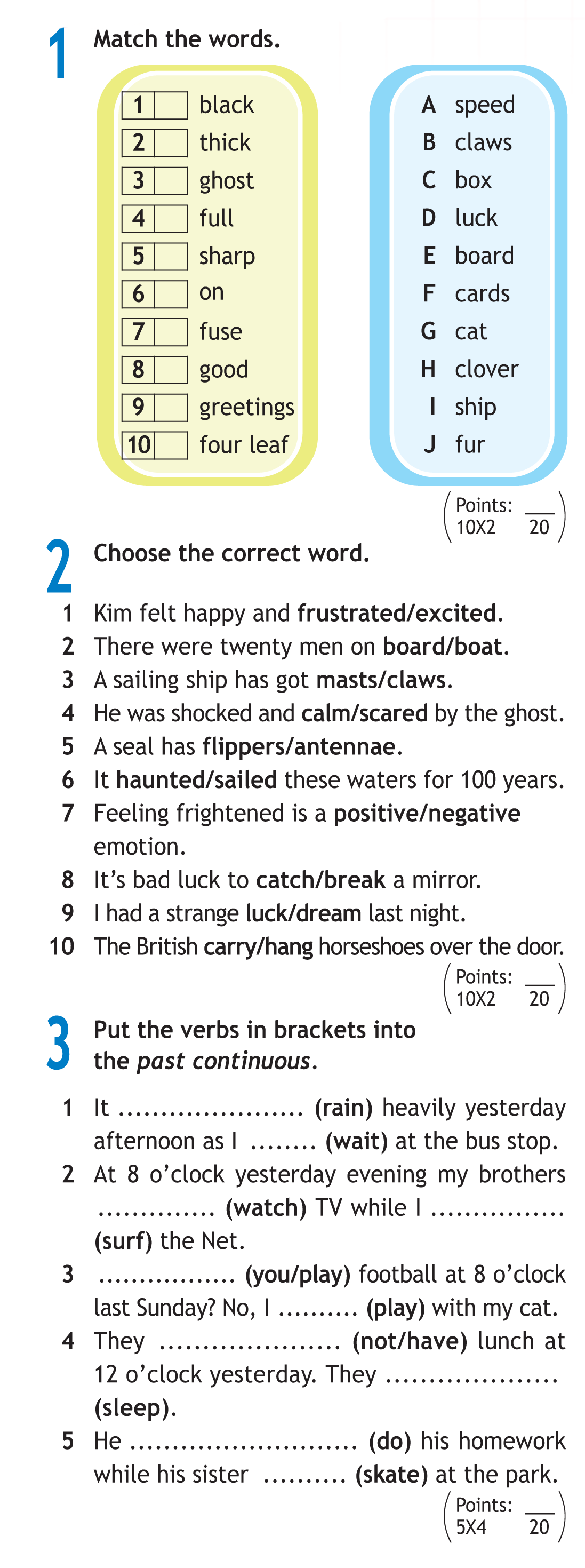 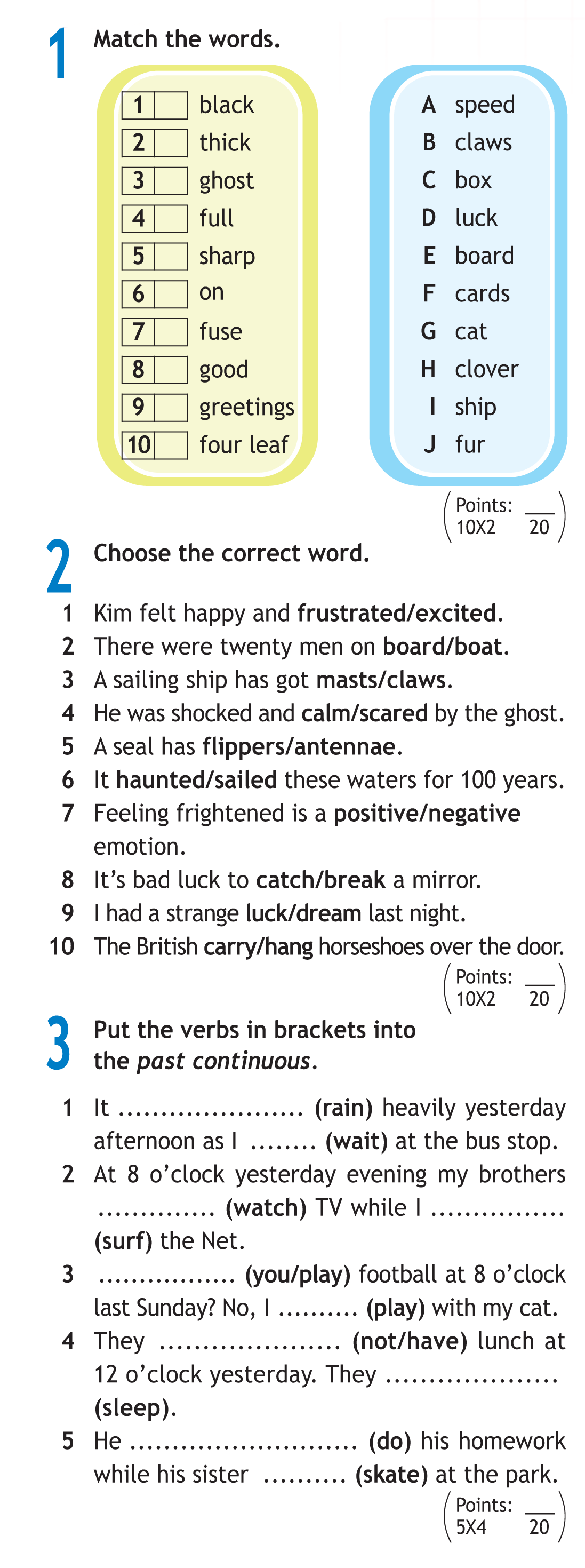 were watching
was surfing
Were you playing
was playing
weren’t having
were sleeping
was doing
was skating
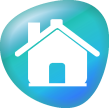 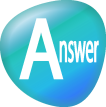 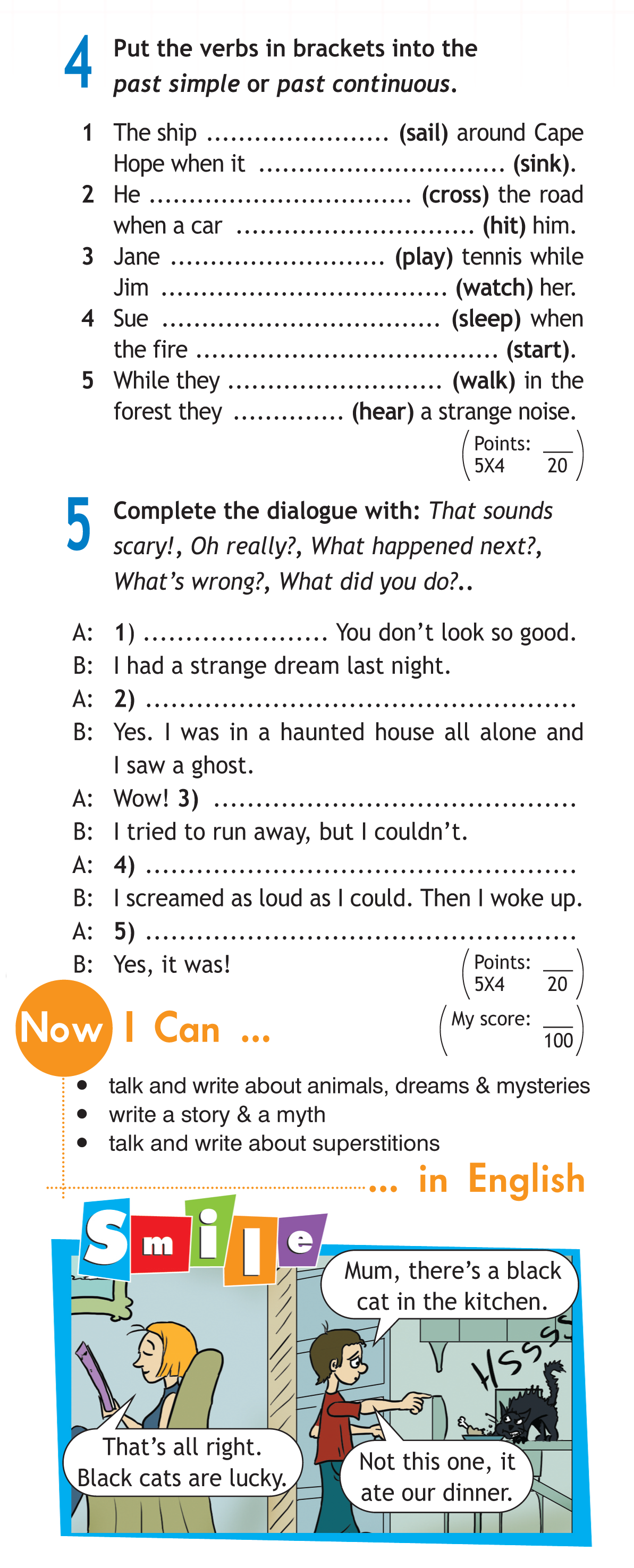 was sailing
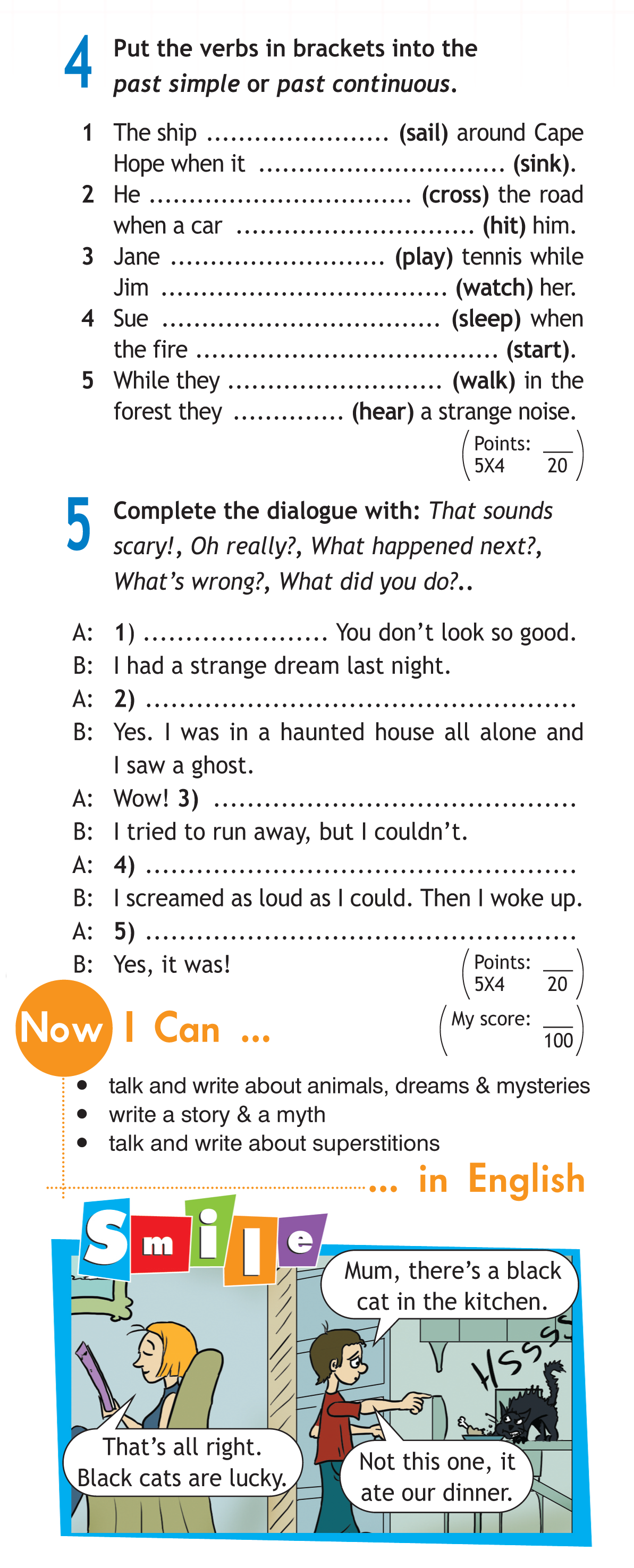 sank
was crossing
hit
was playing
was watching
was sleeping
started
were walking
heard
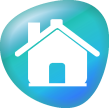 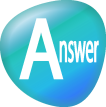 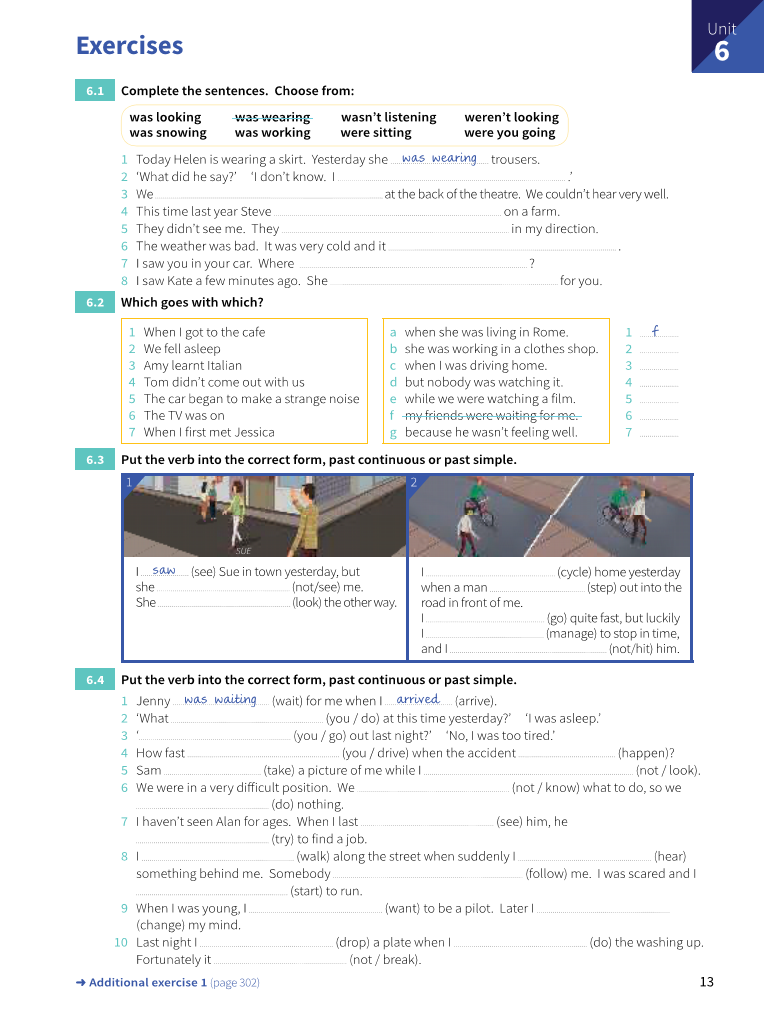 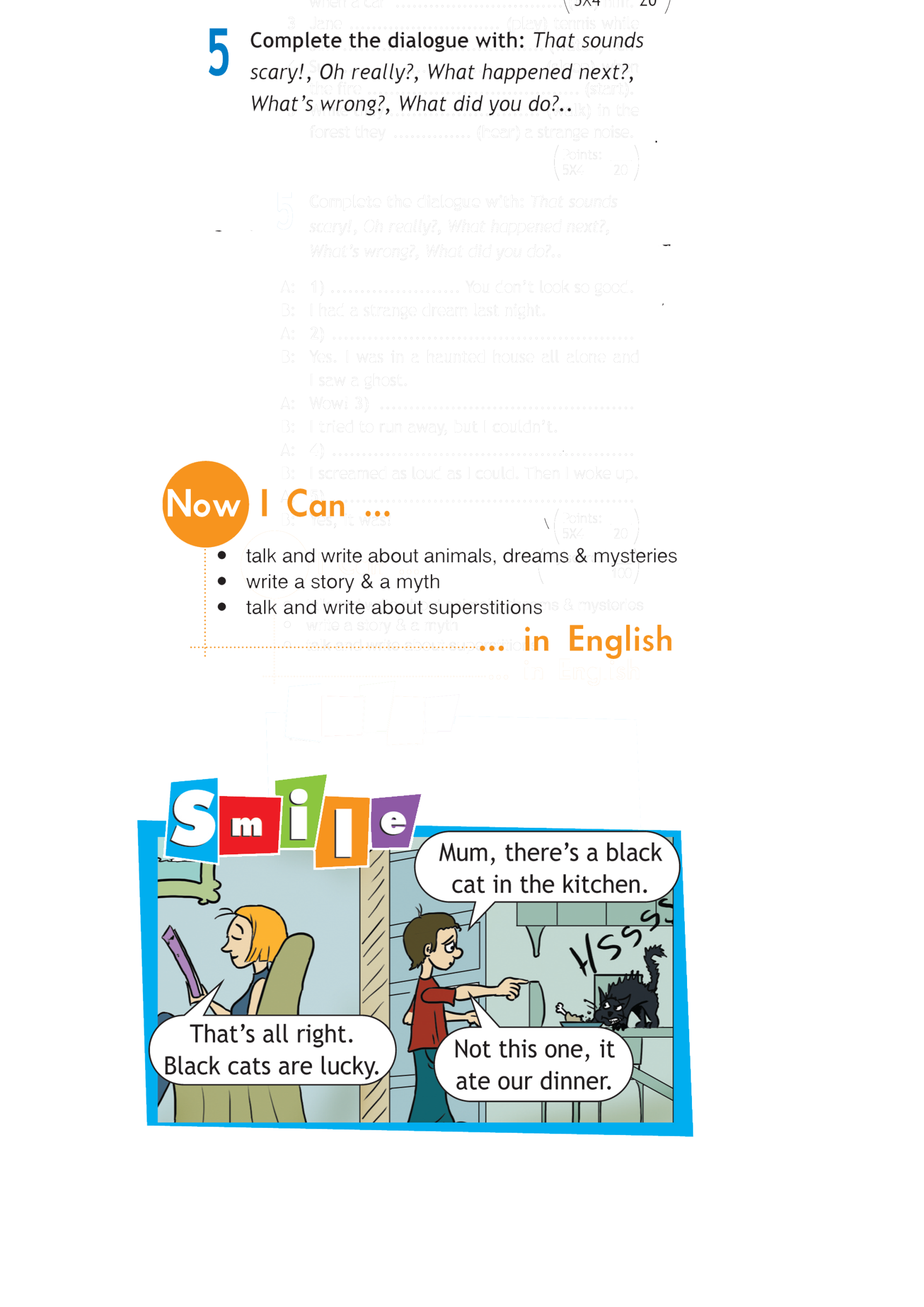 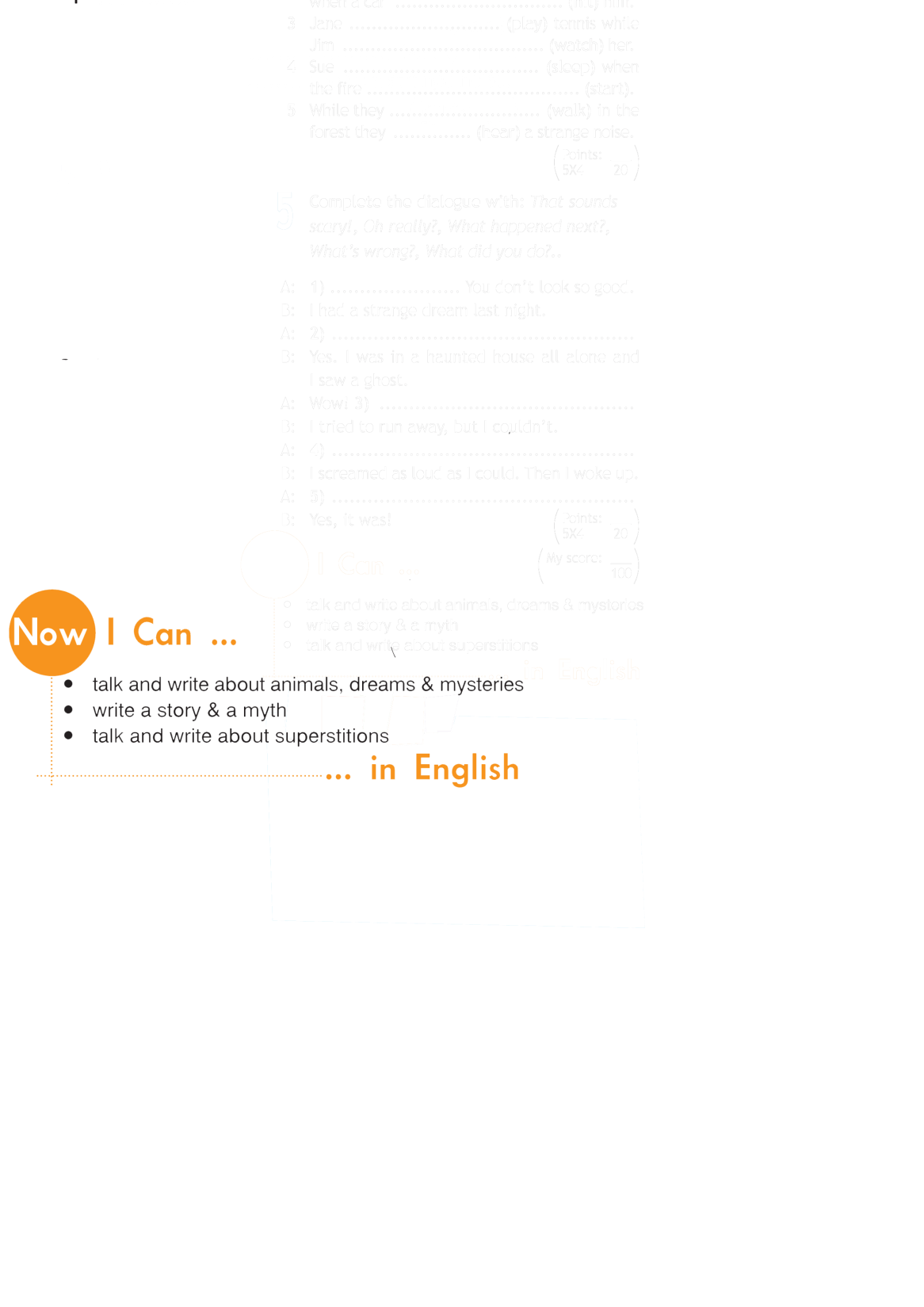 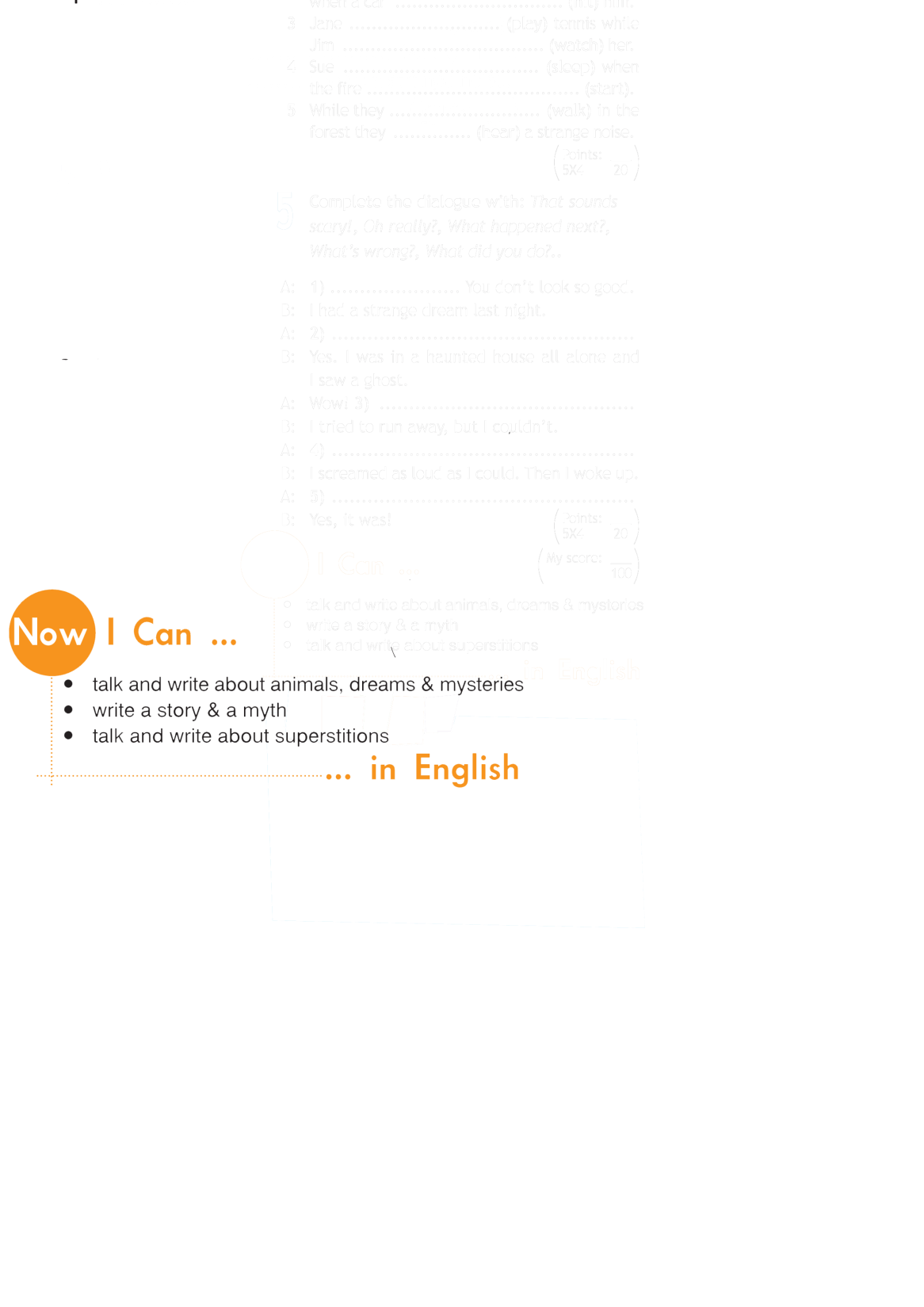 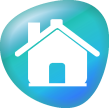